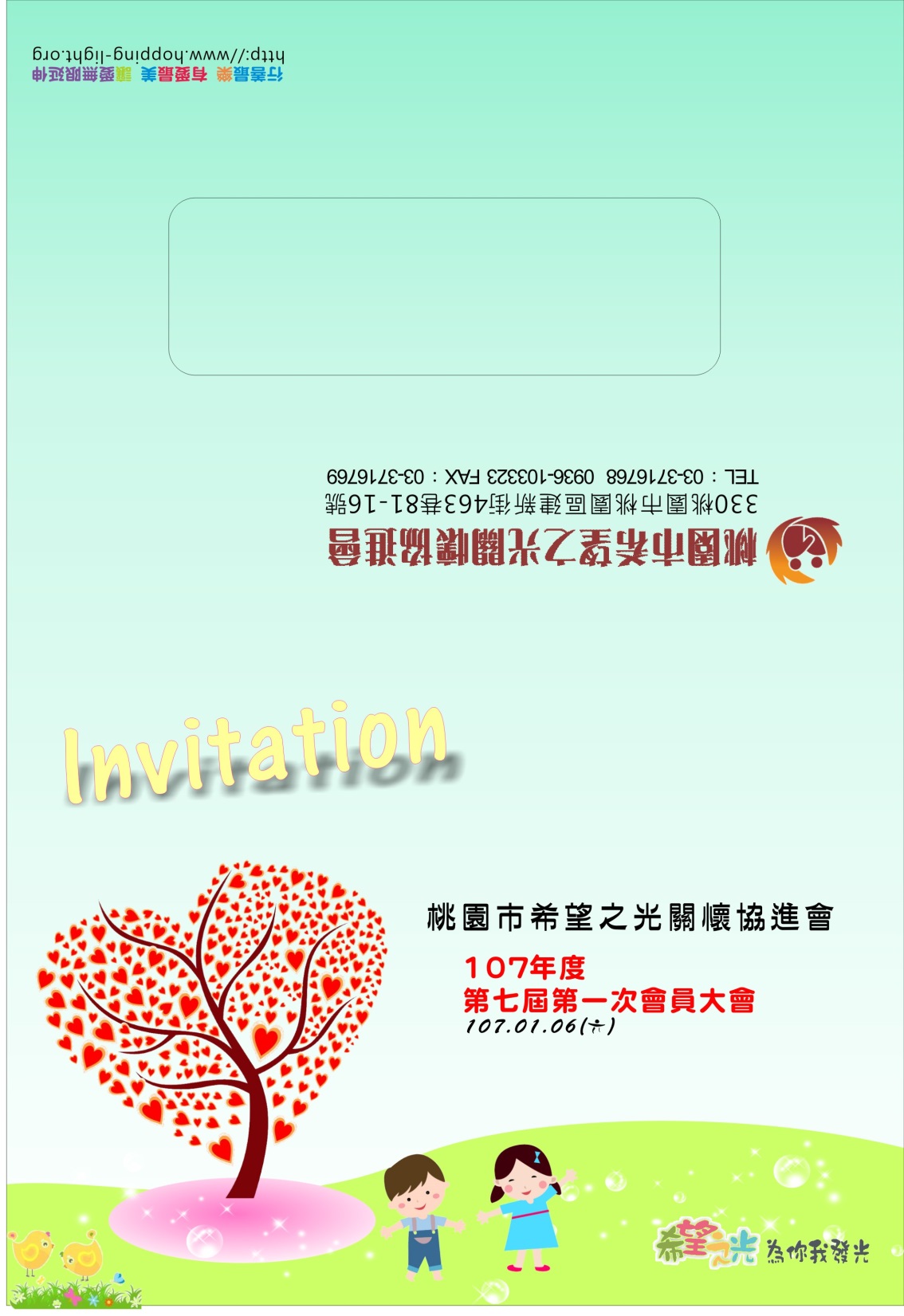 感謝您的蒞臨
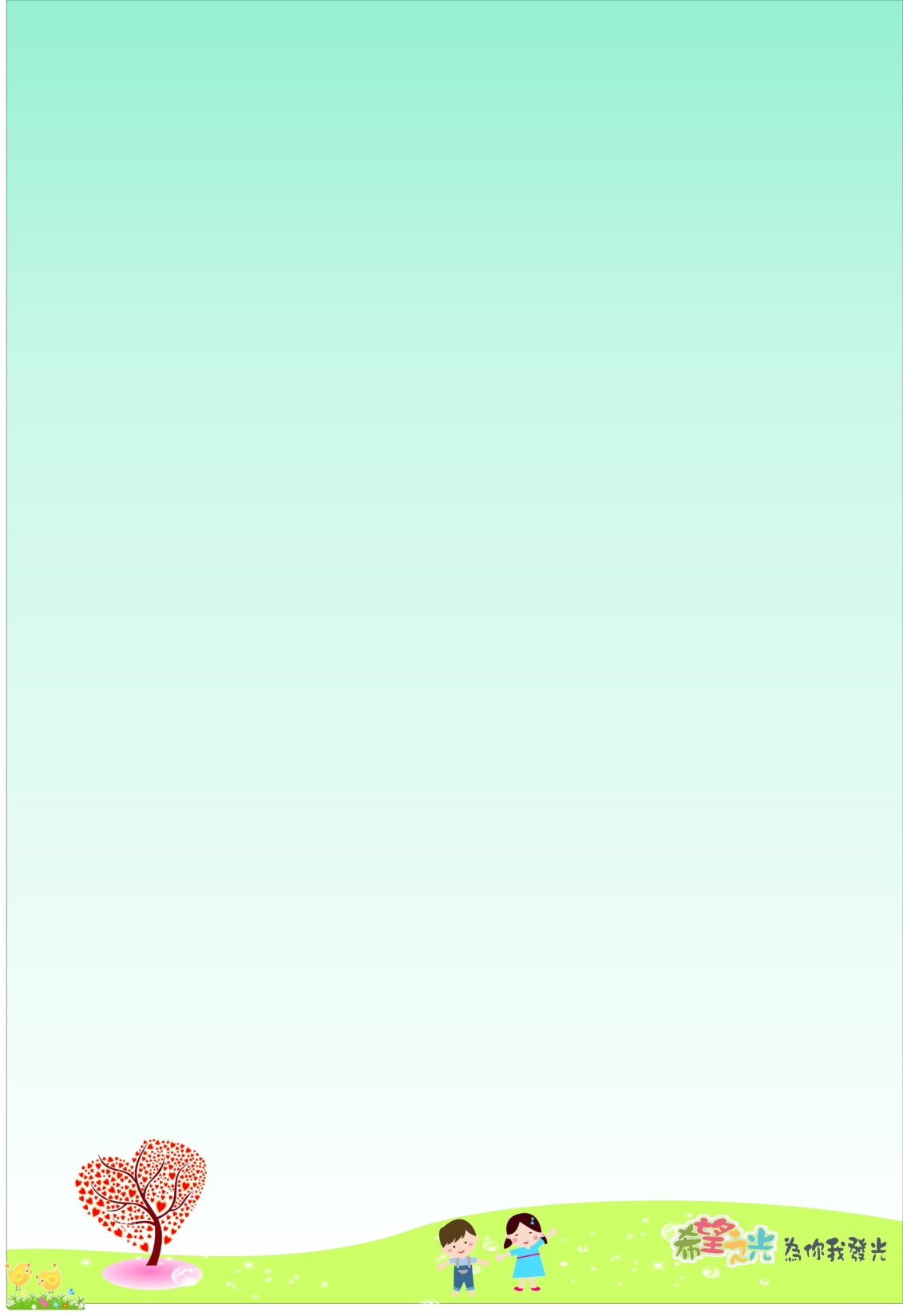 2016年度寒冬送暖活動
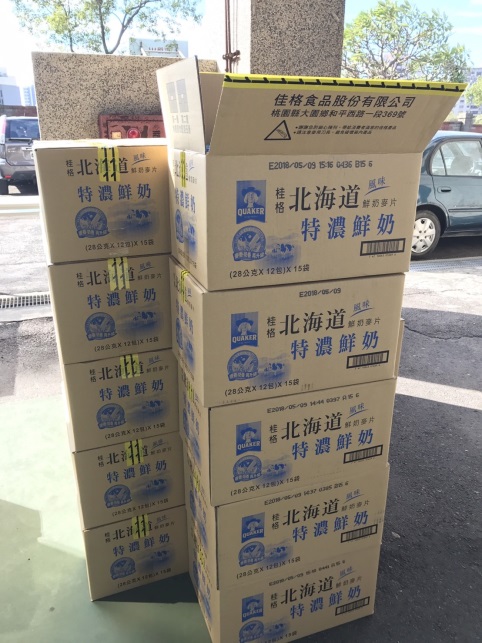 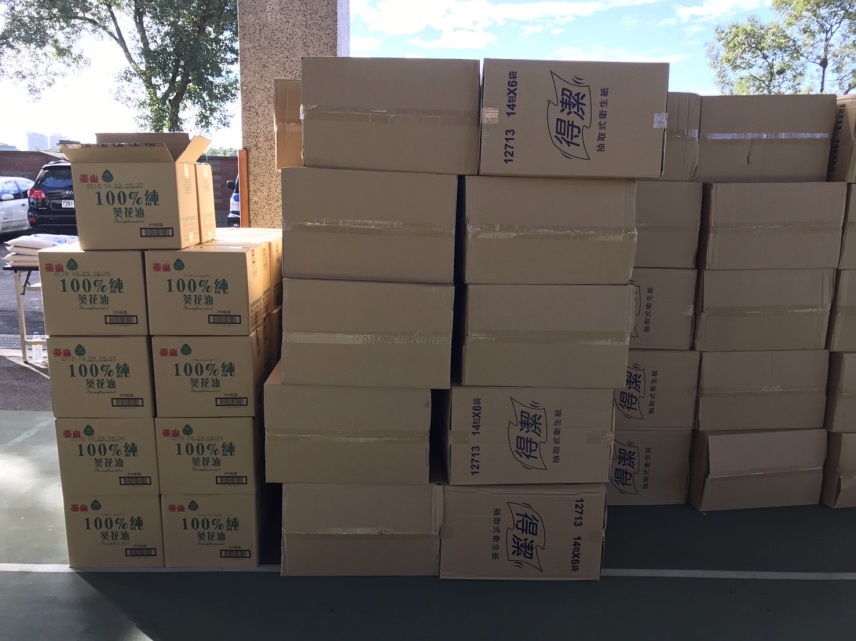 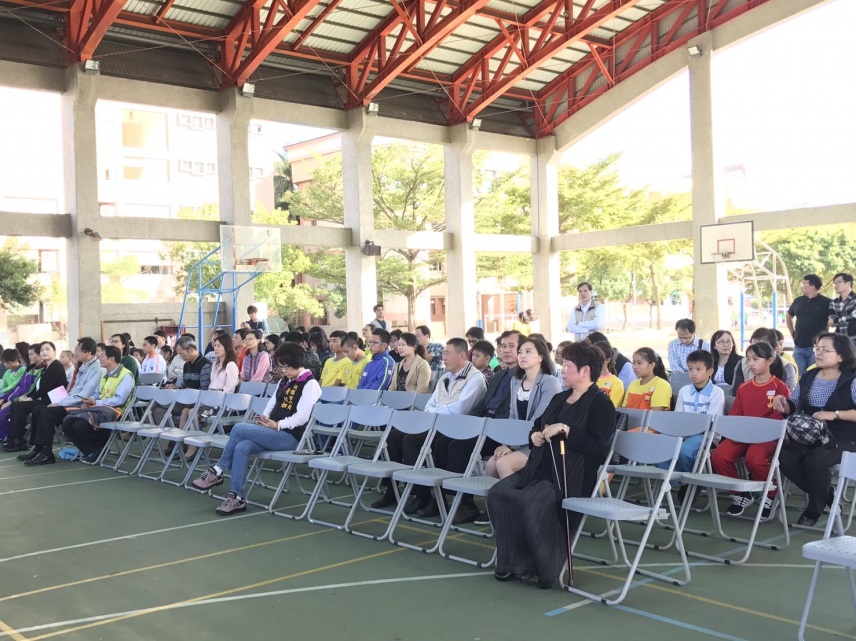 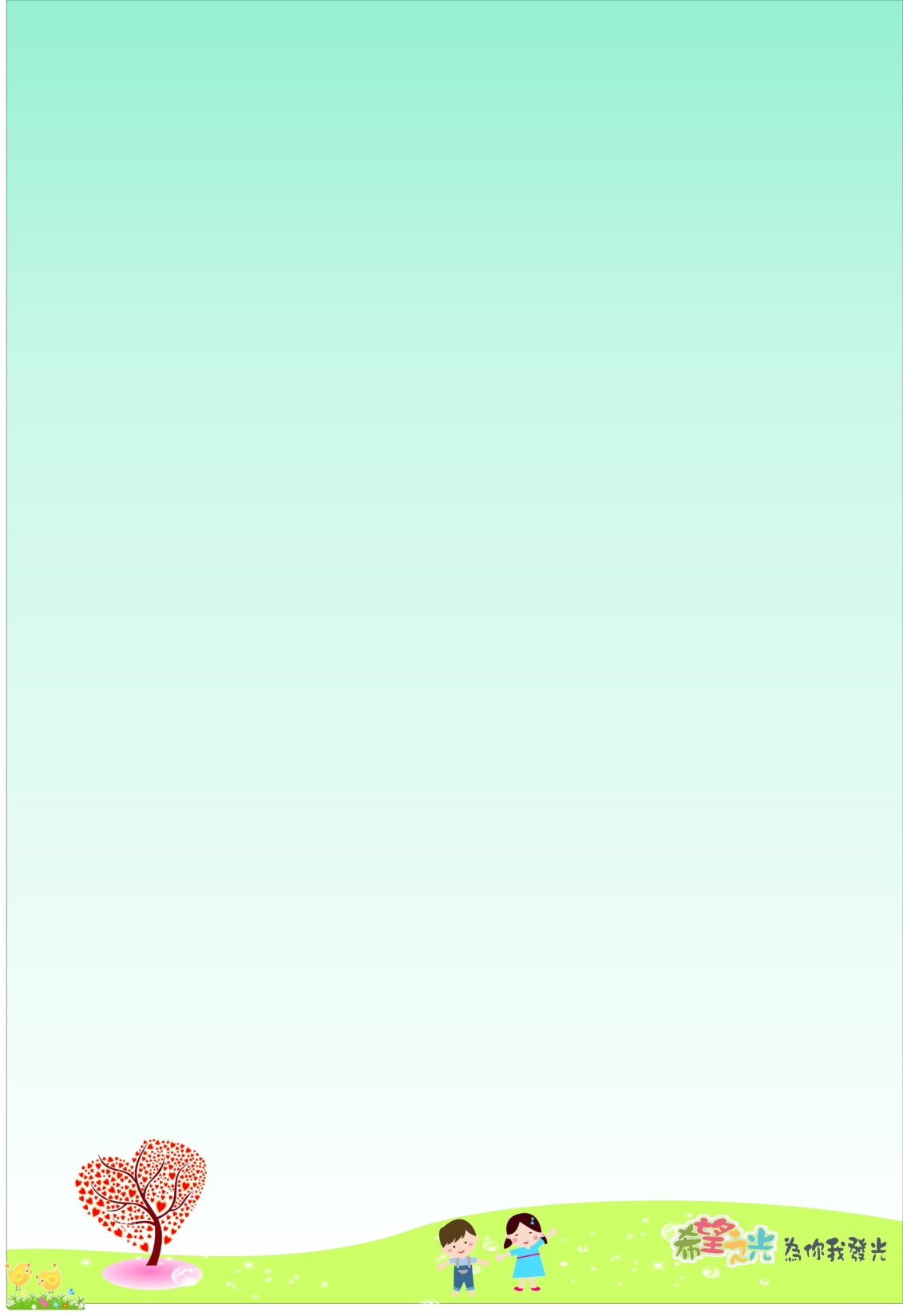 2016年度寒冬送暖活動
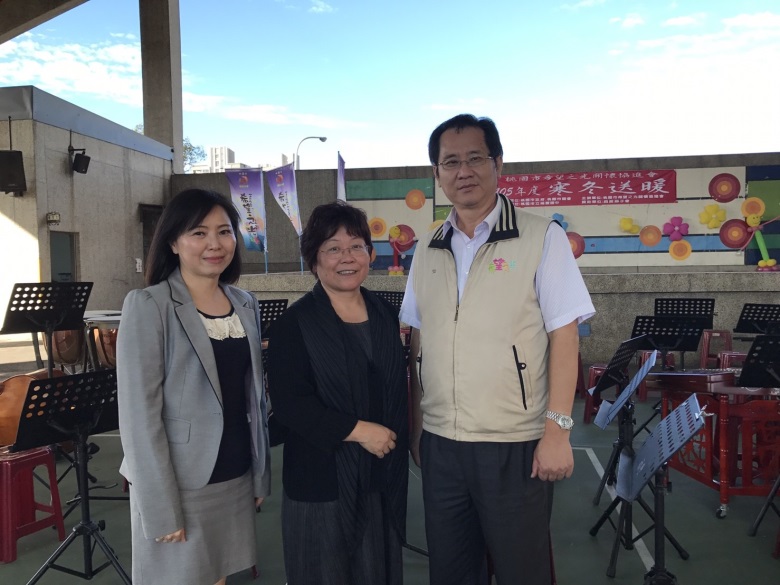 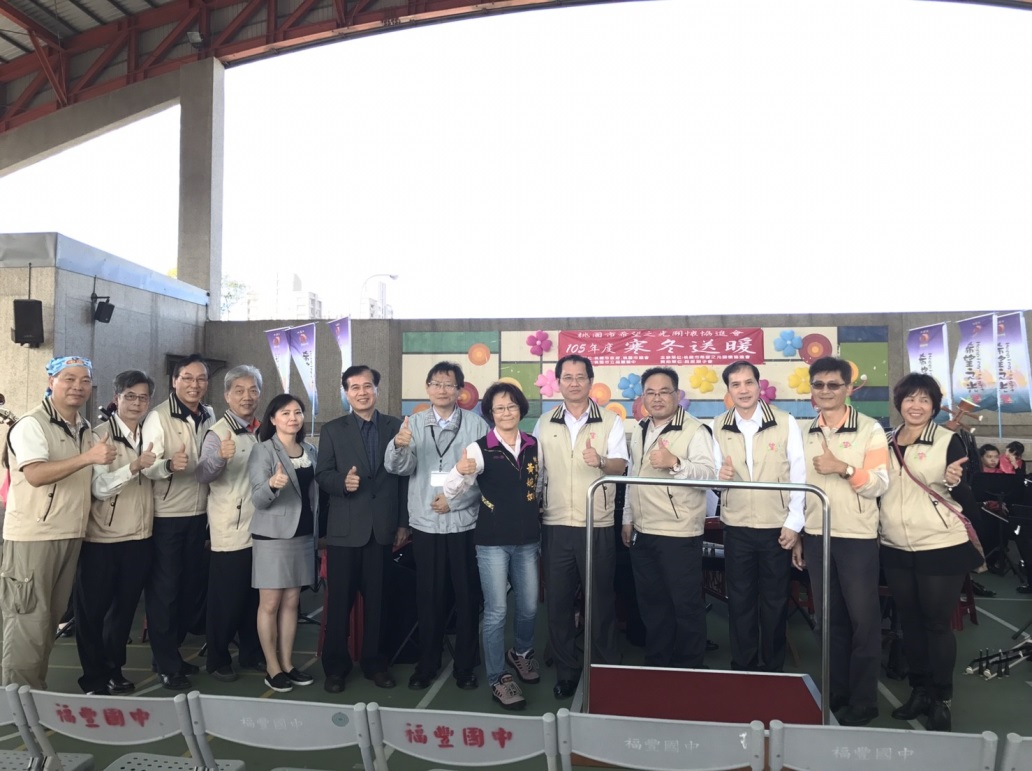 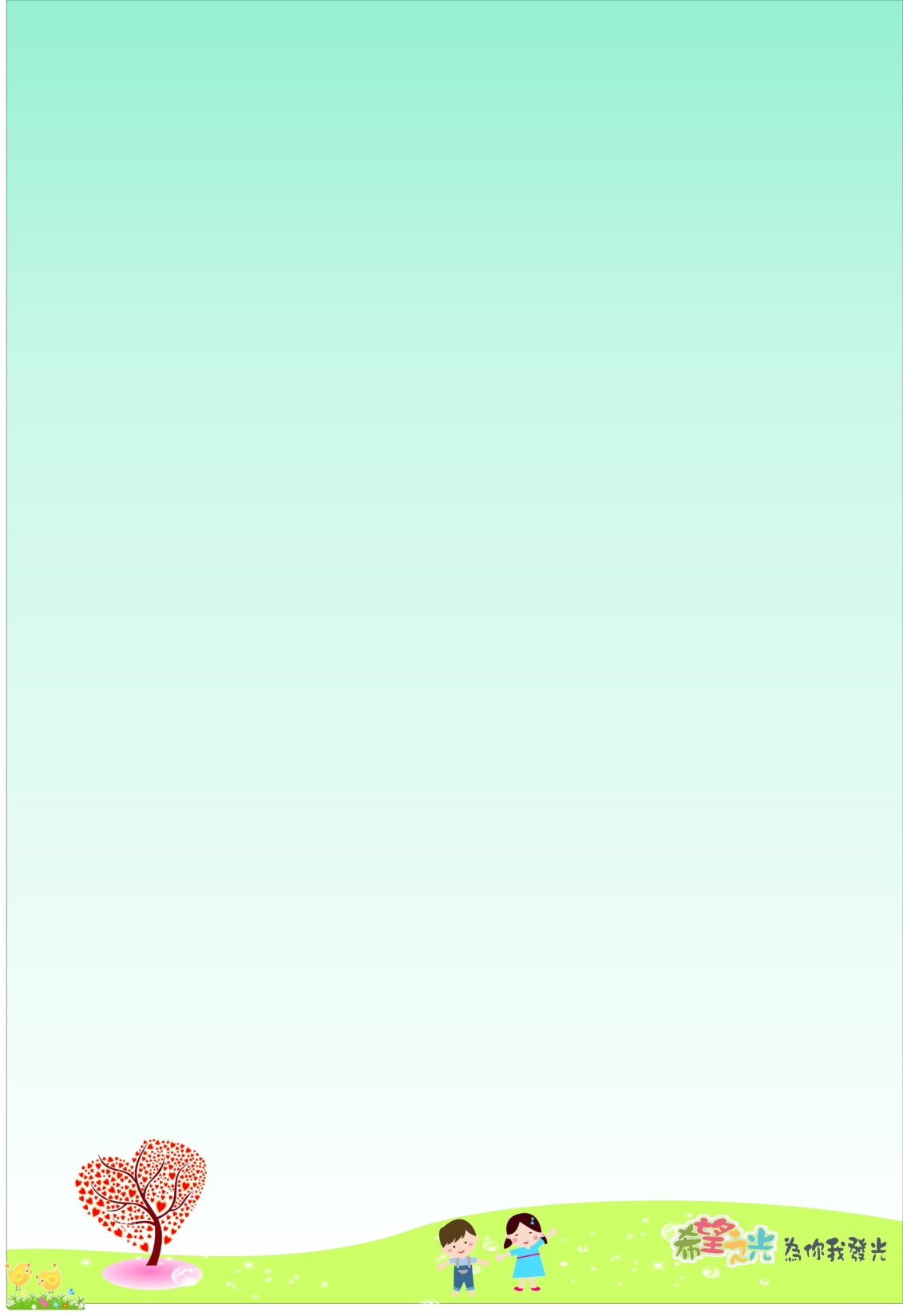 2016緣起非洲，愛在建德
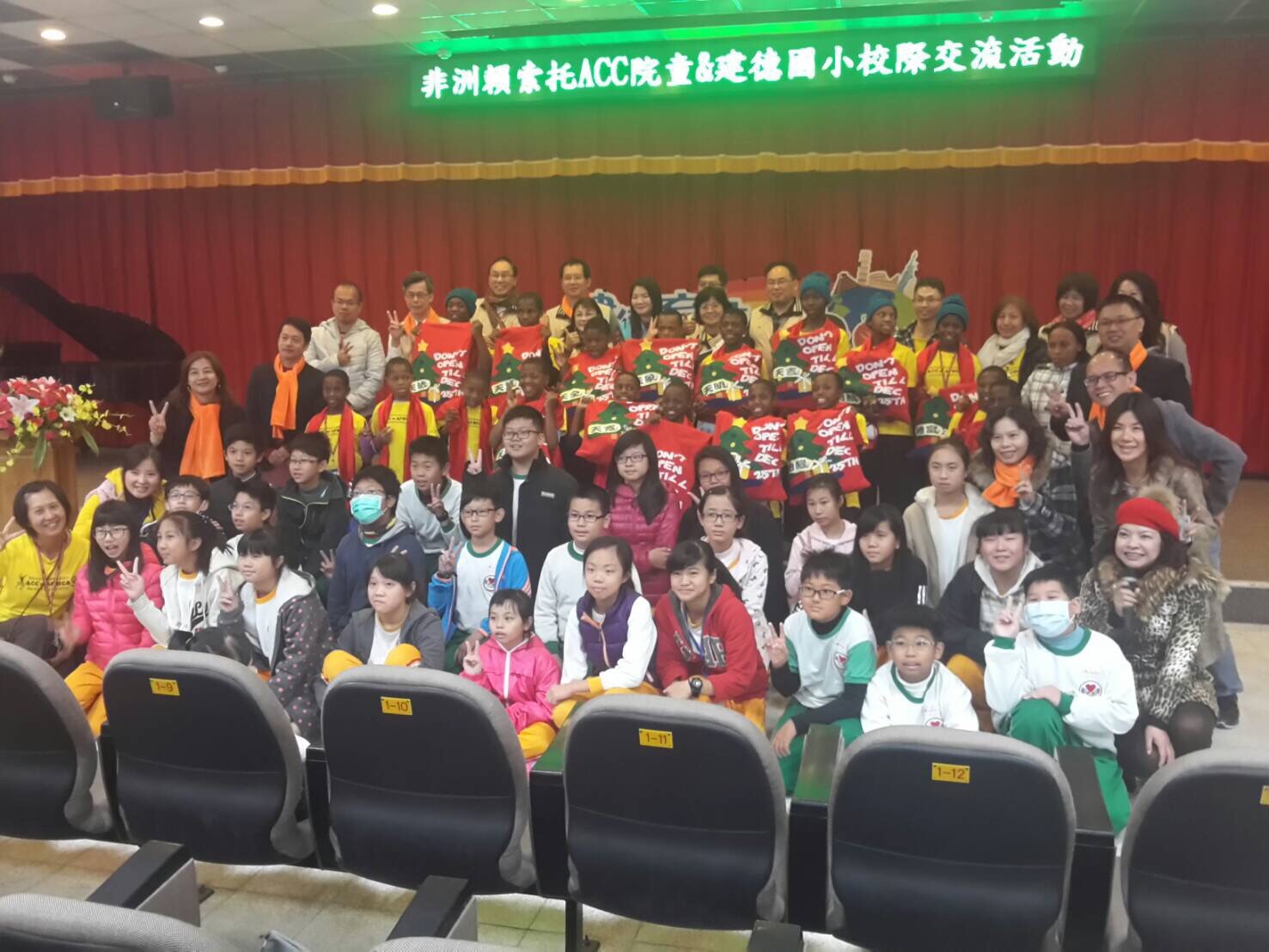 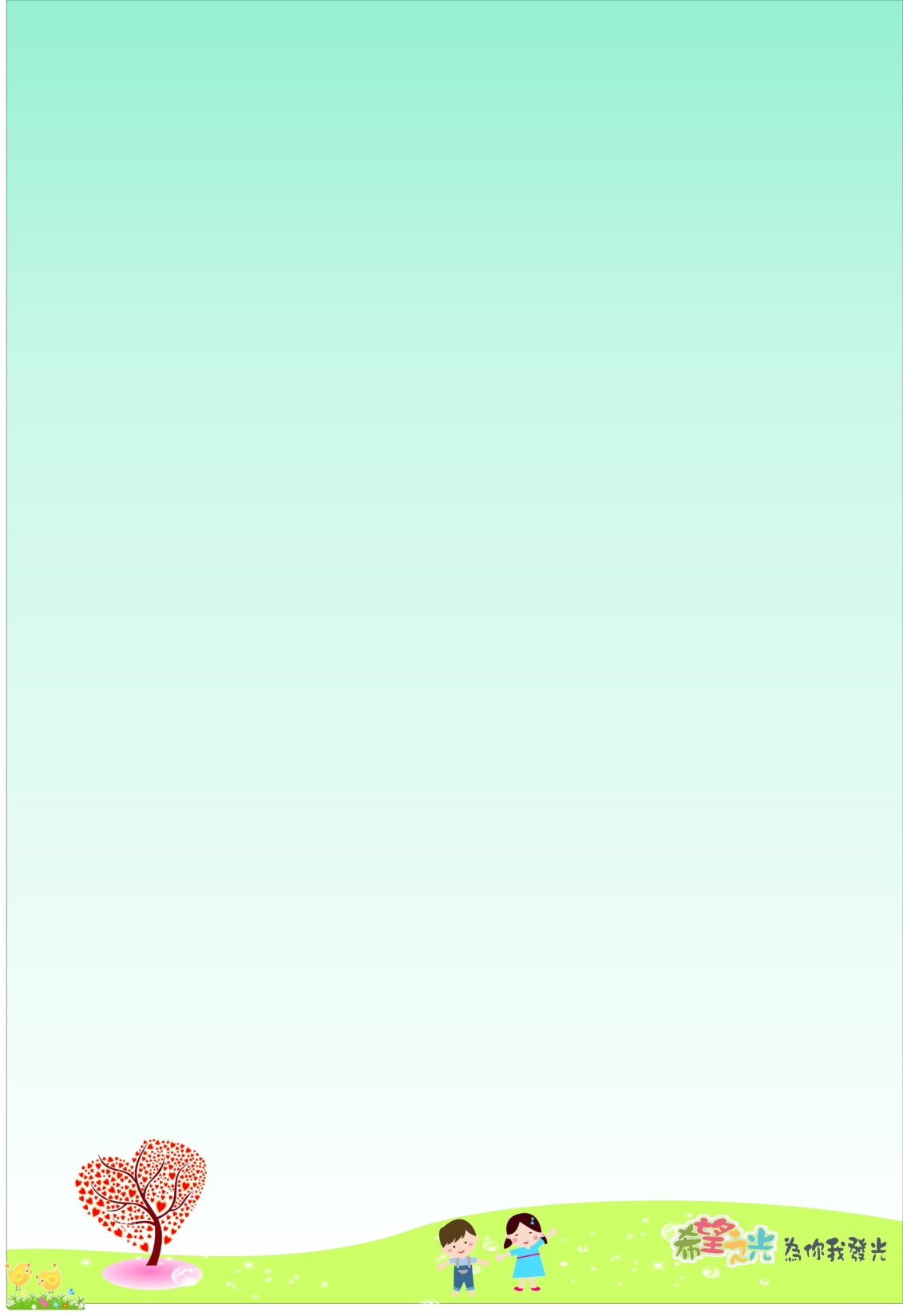 2016緣起非洲，愛在建德
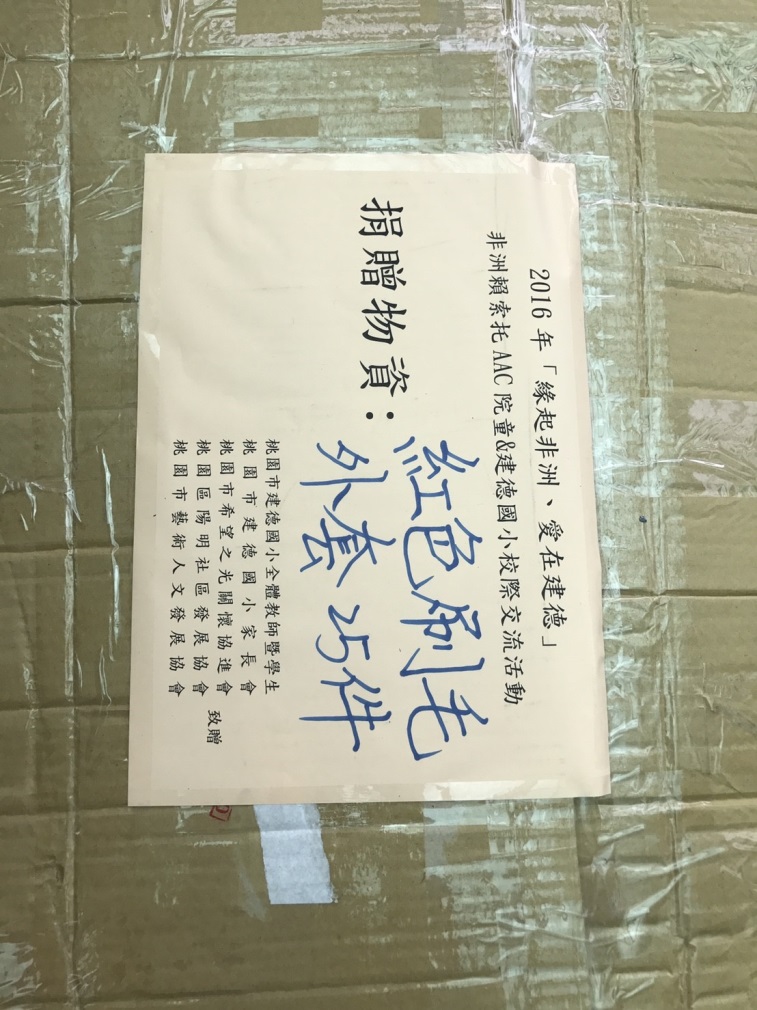 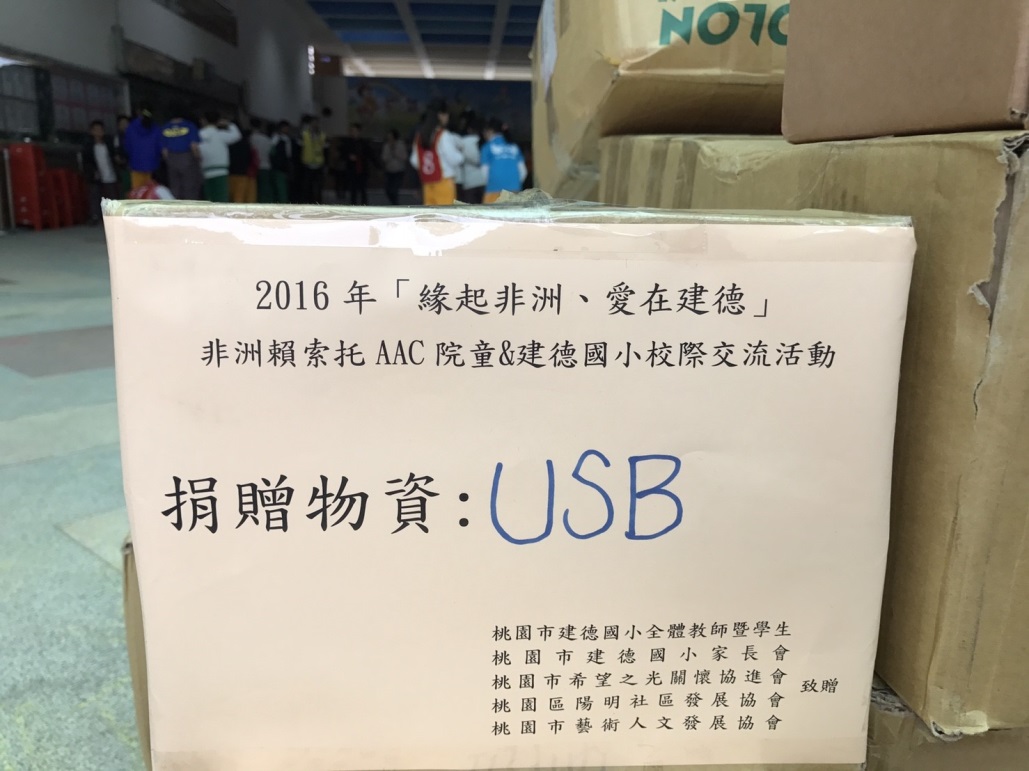 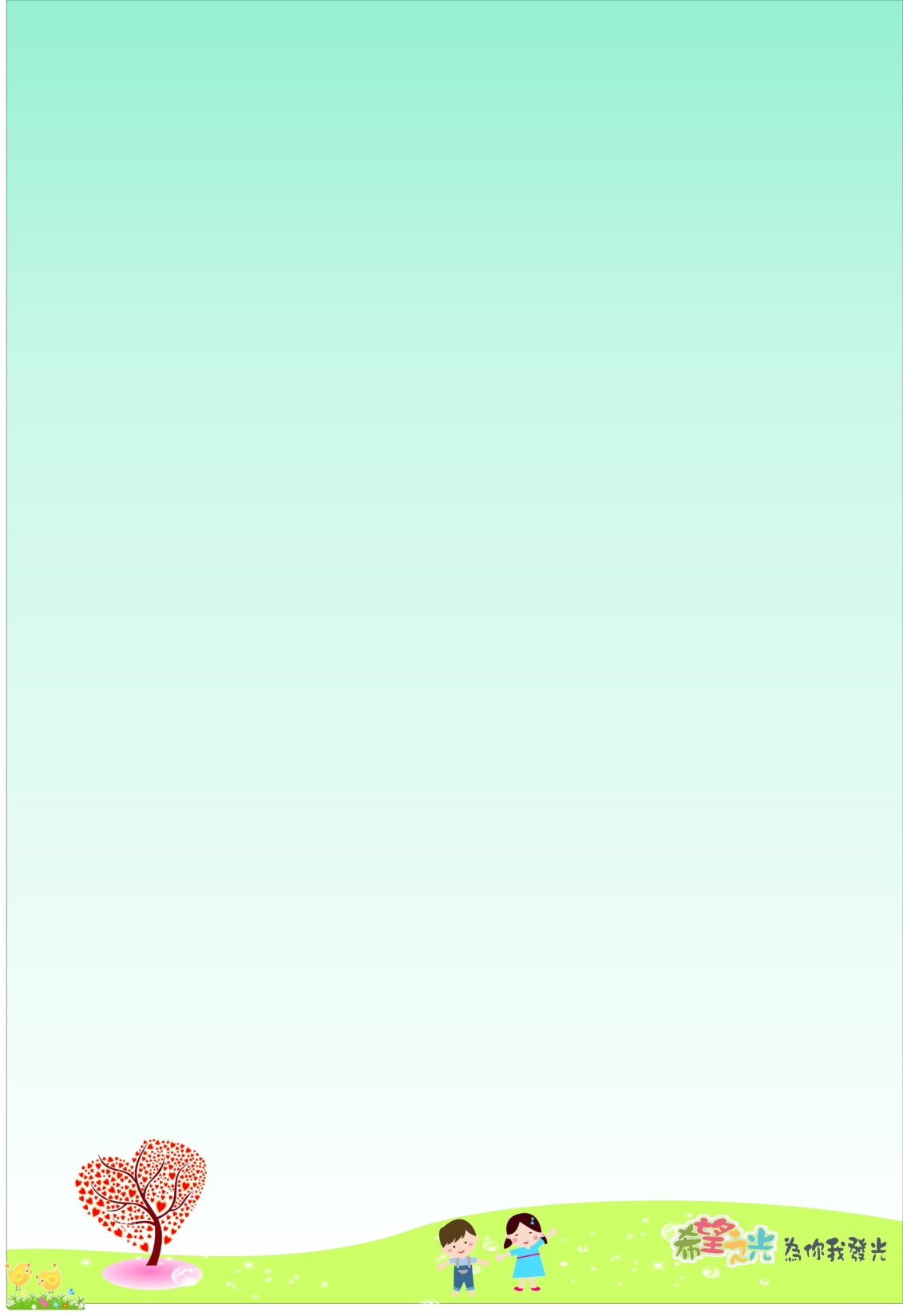 2016緣起非洲，愛在建德
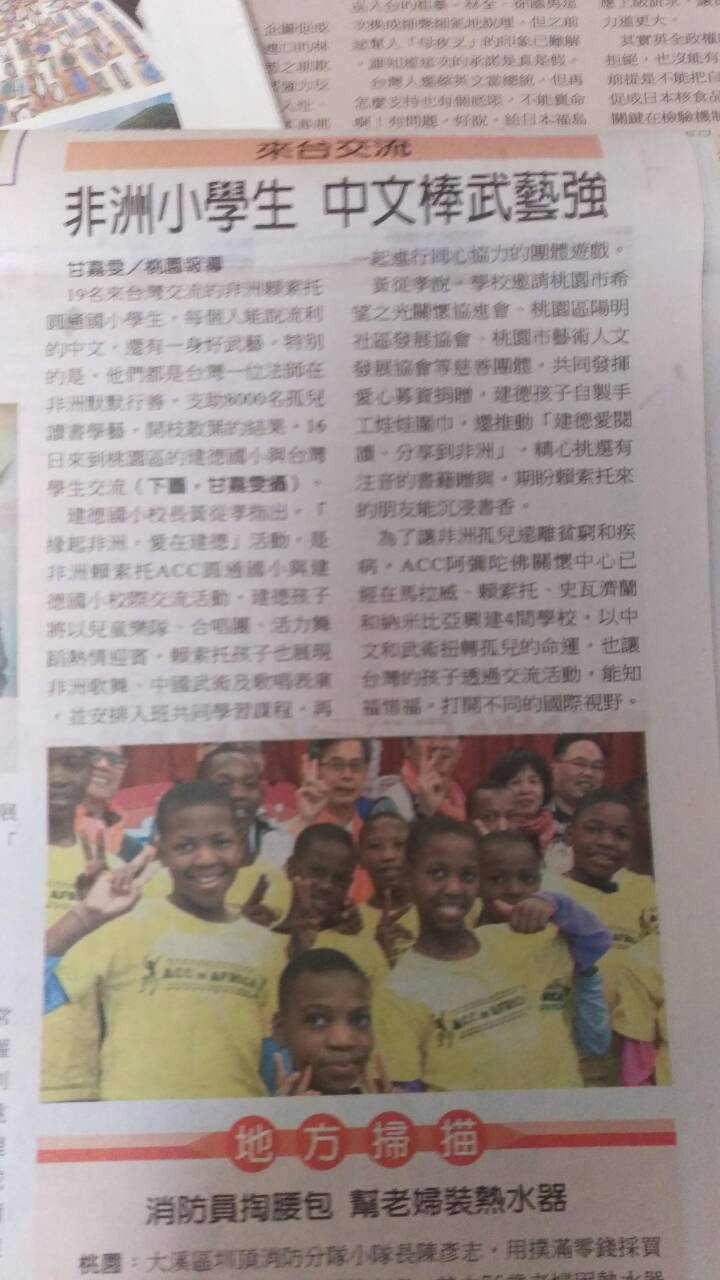 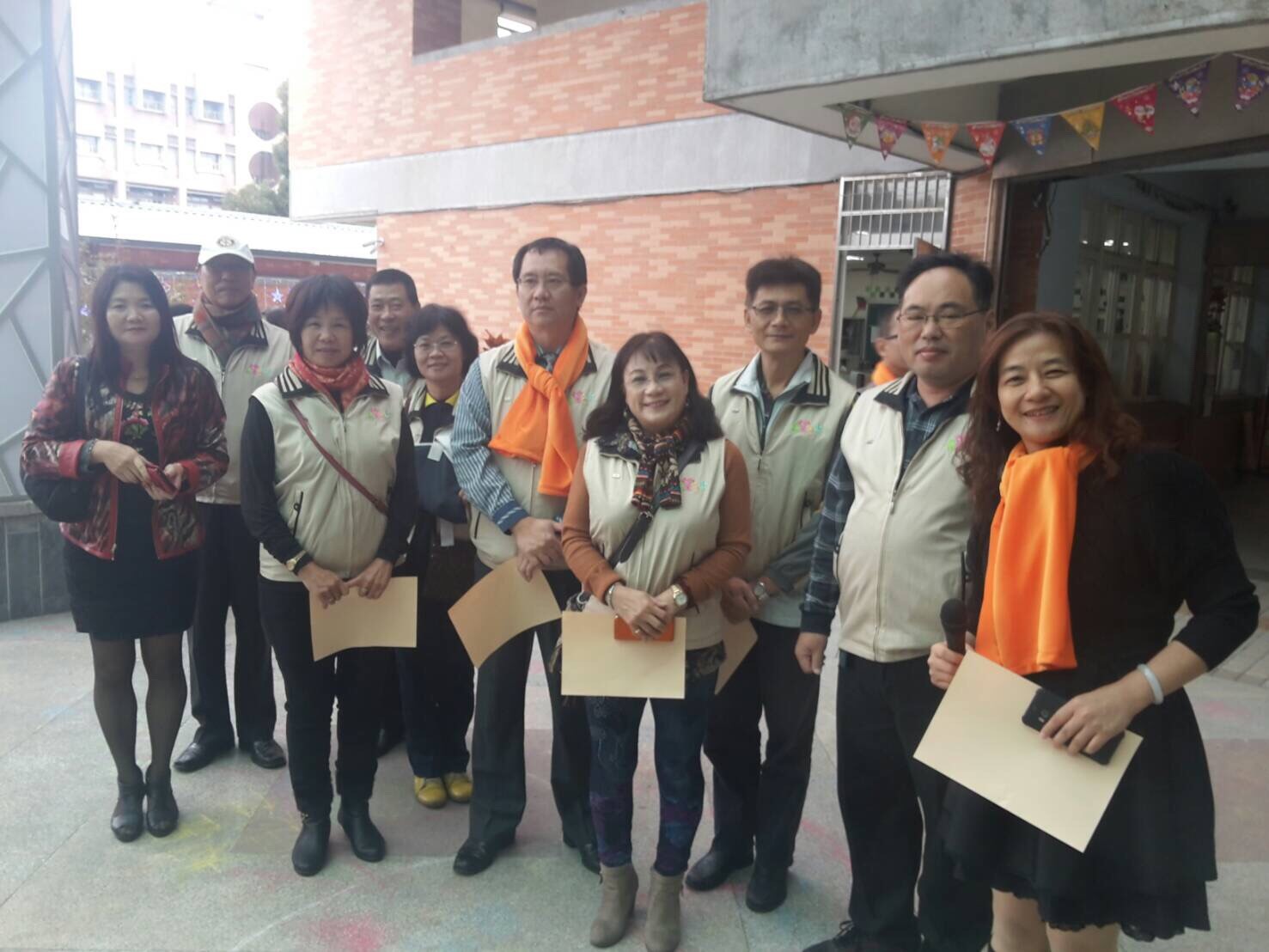 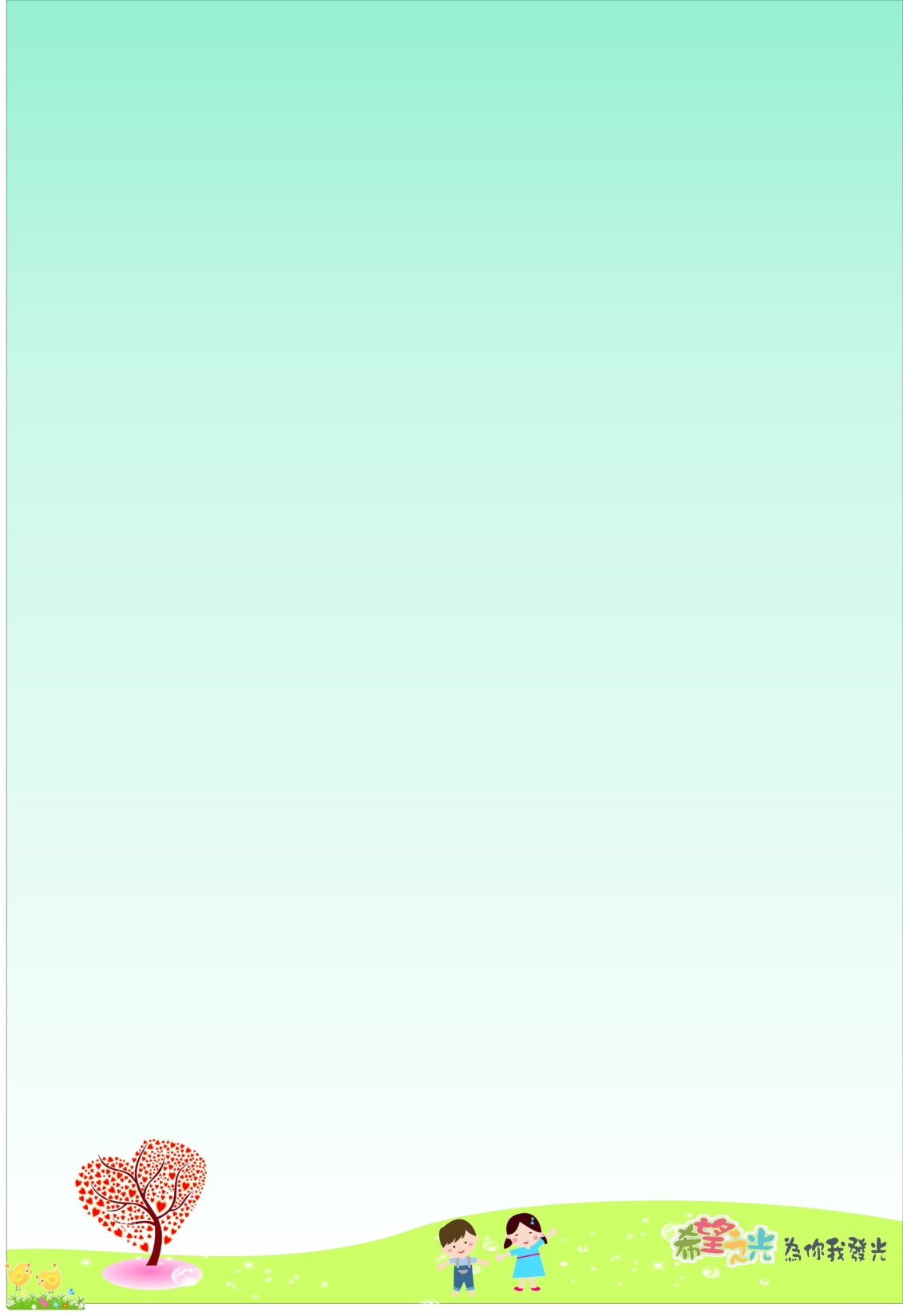 2016大園區家長會長協會就職典禮
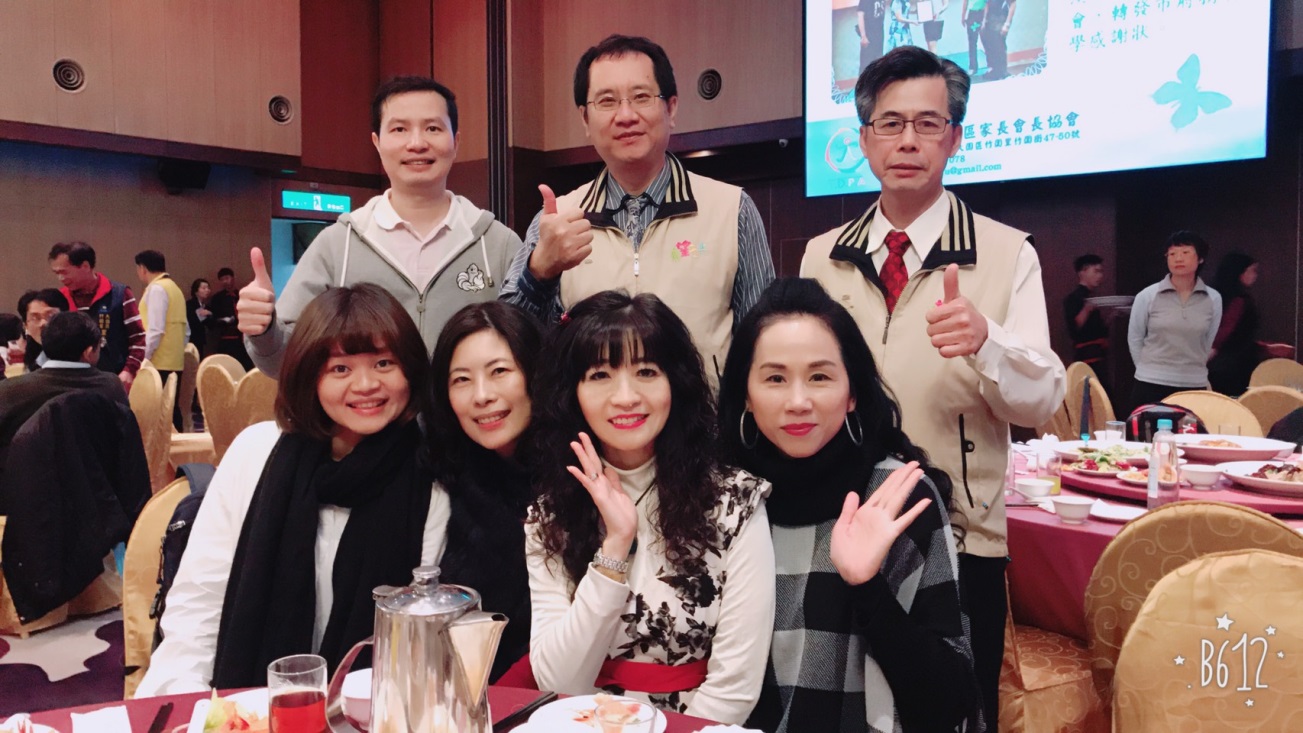 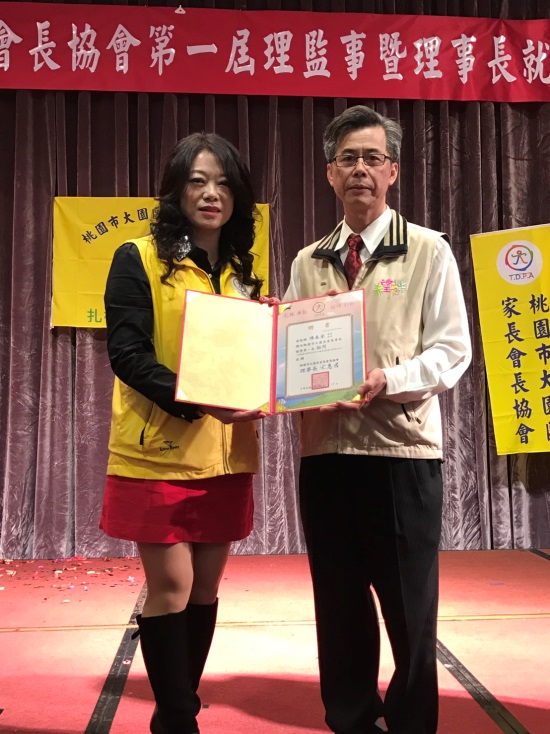 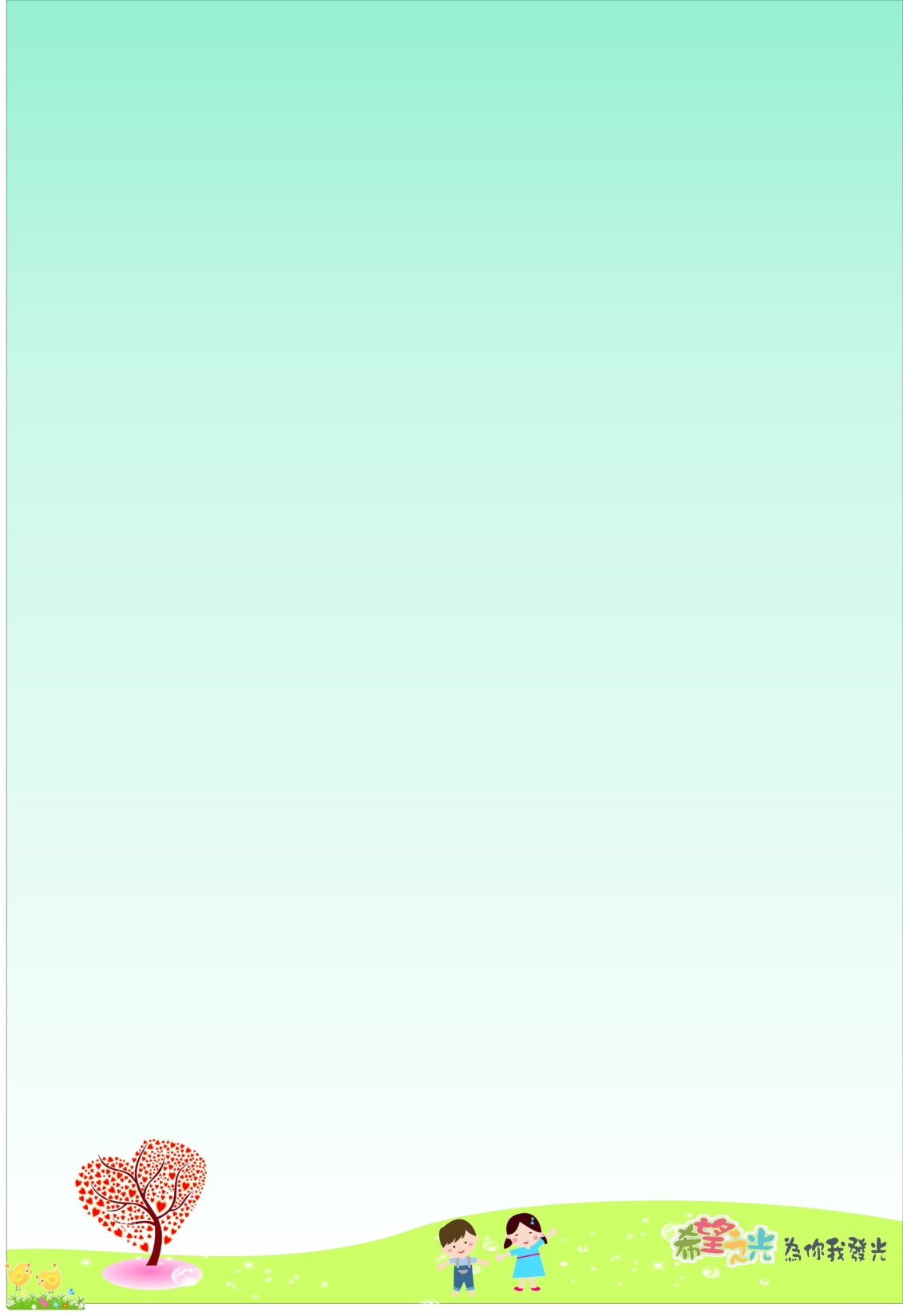 個案審查會議
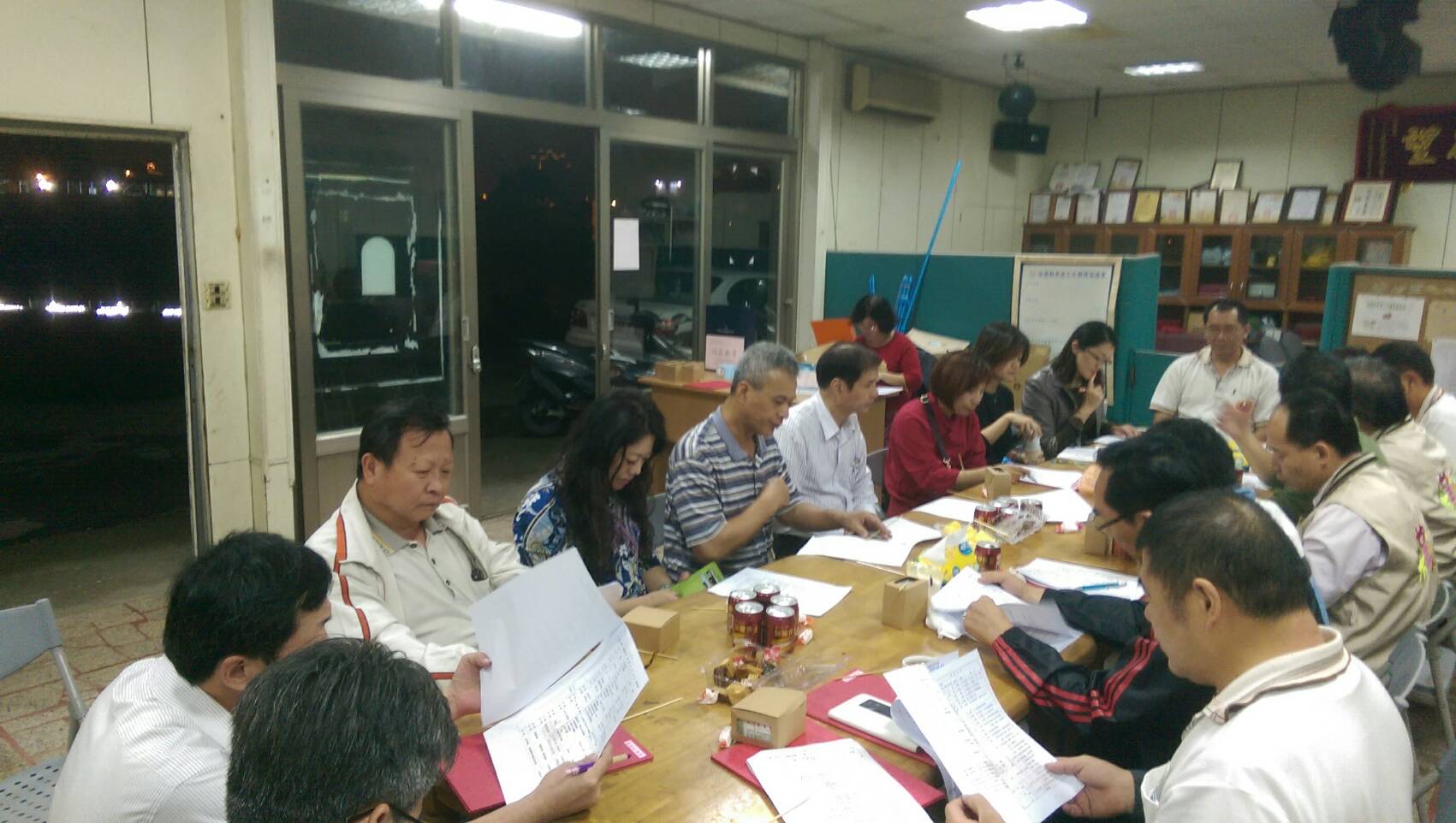 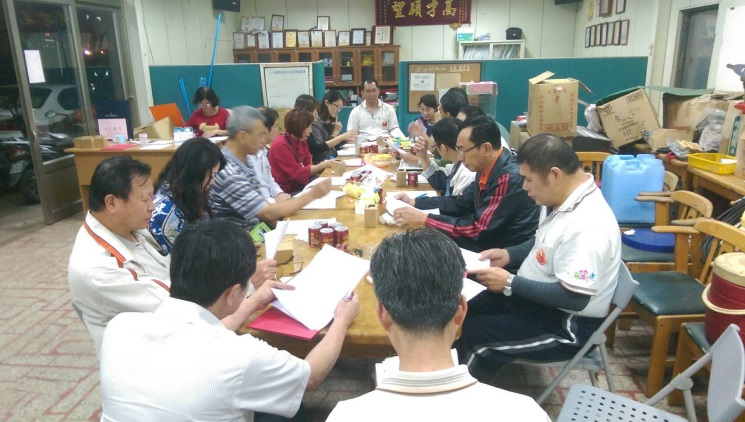 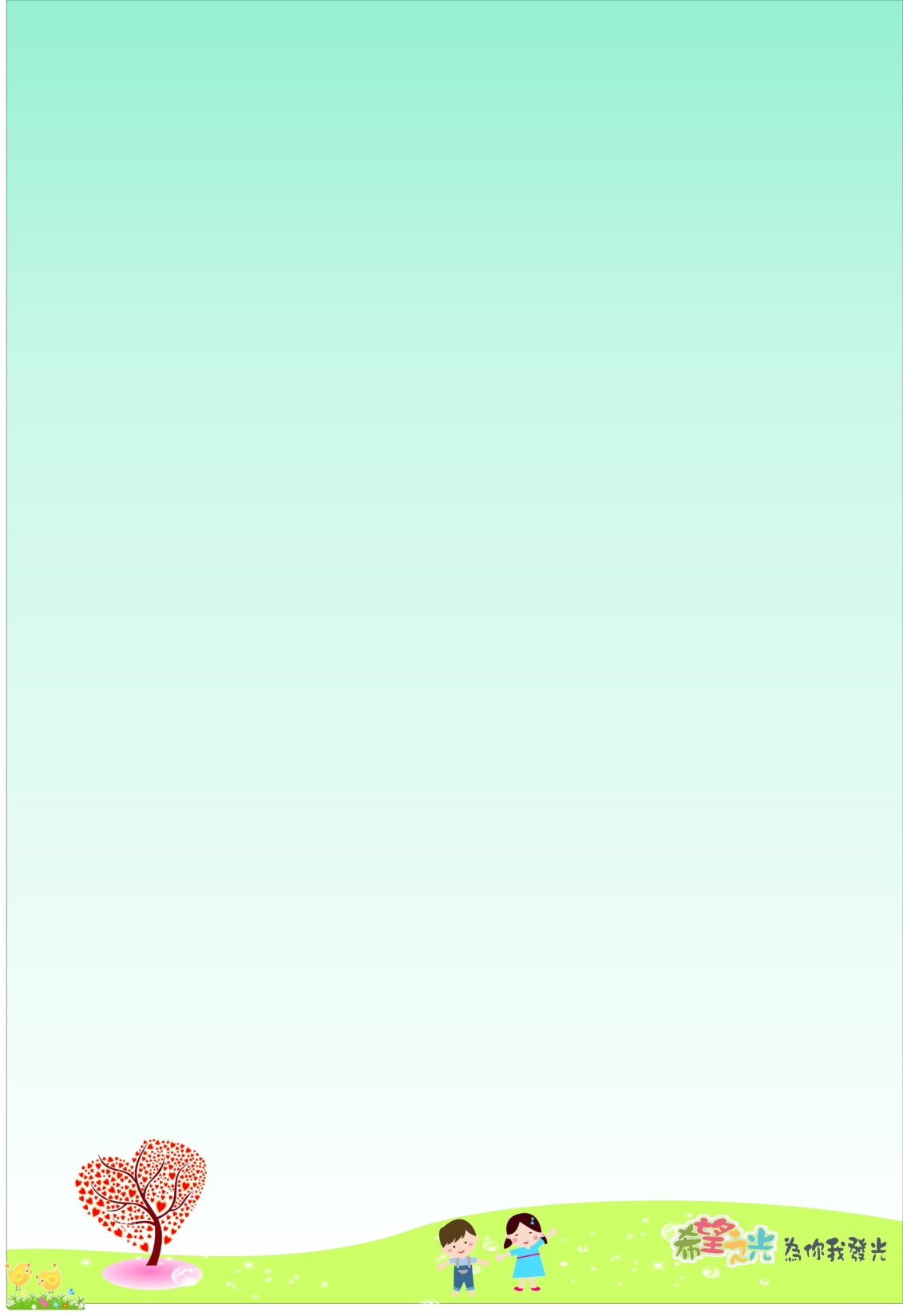 20170107第六屆第二次會員大會
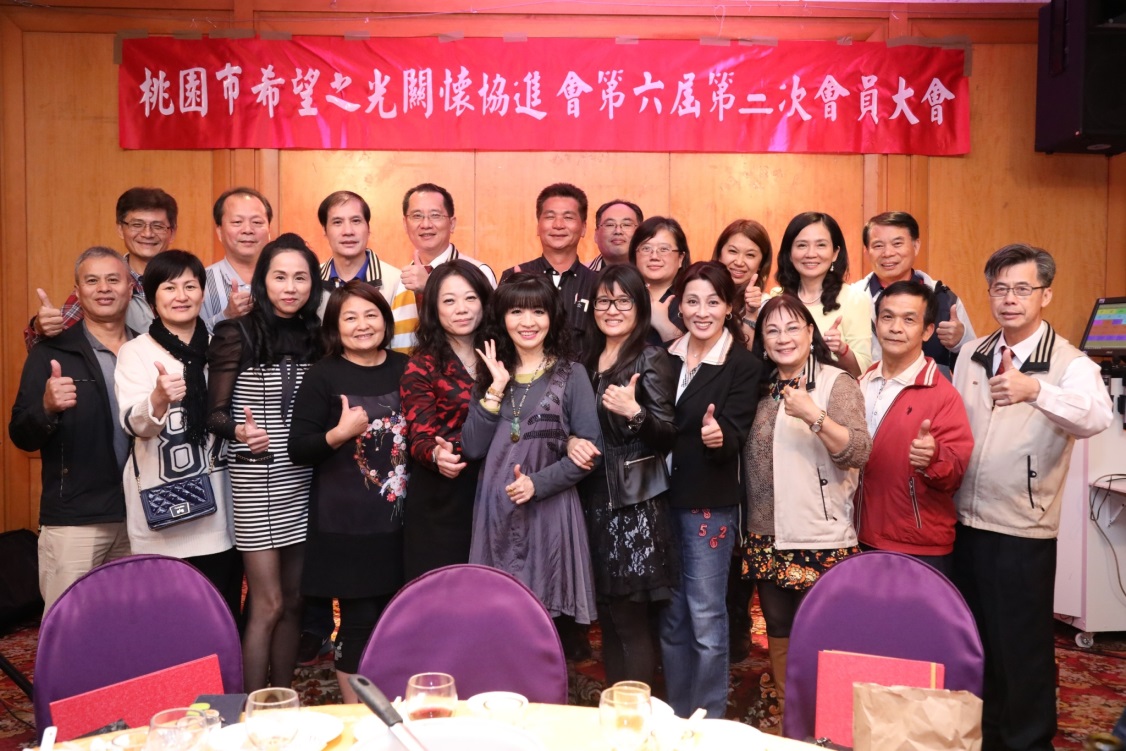 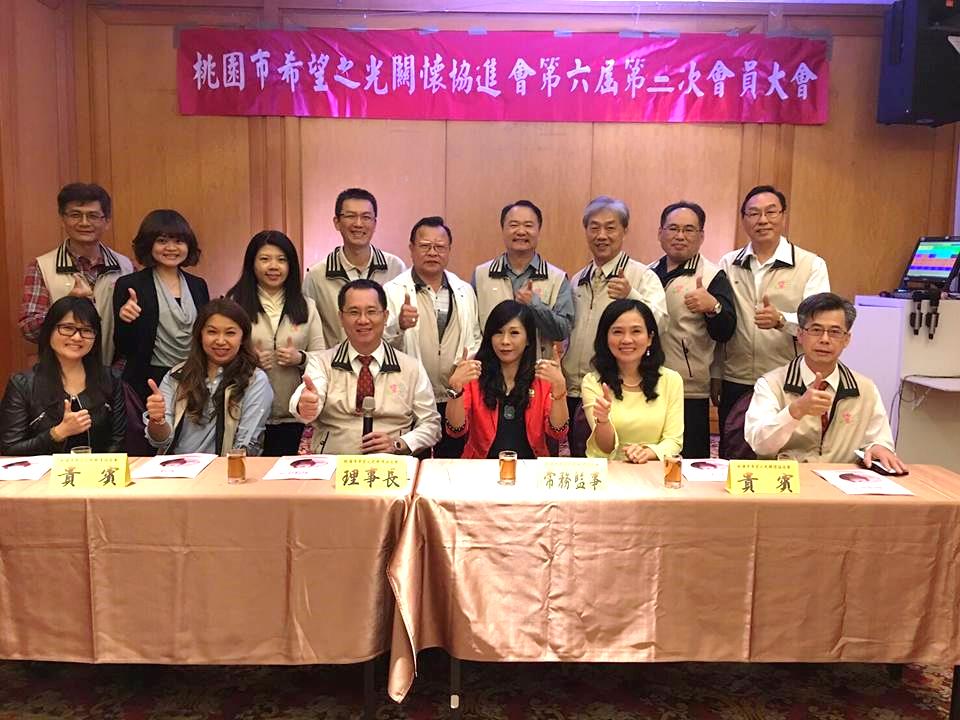 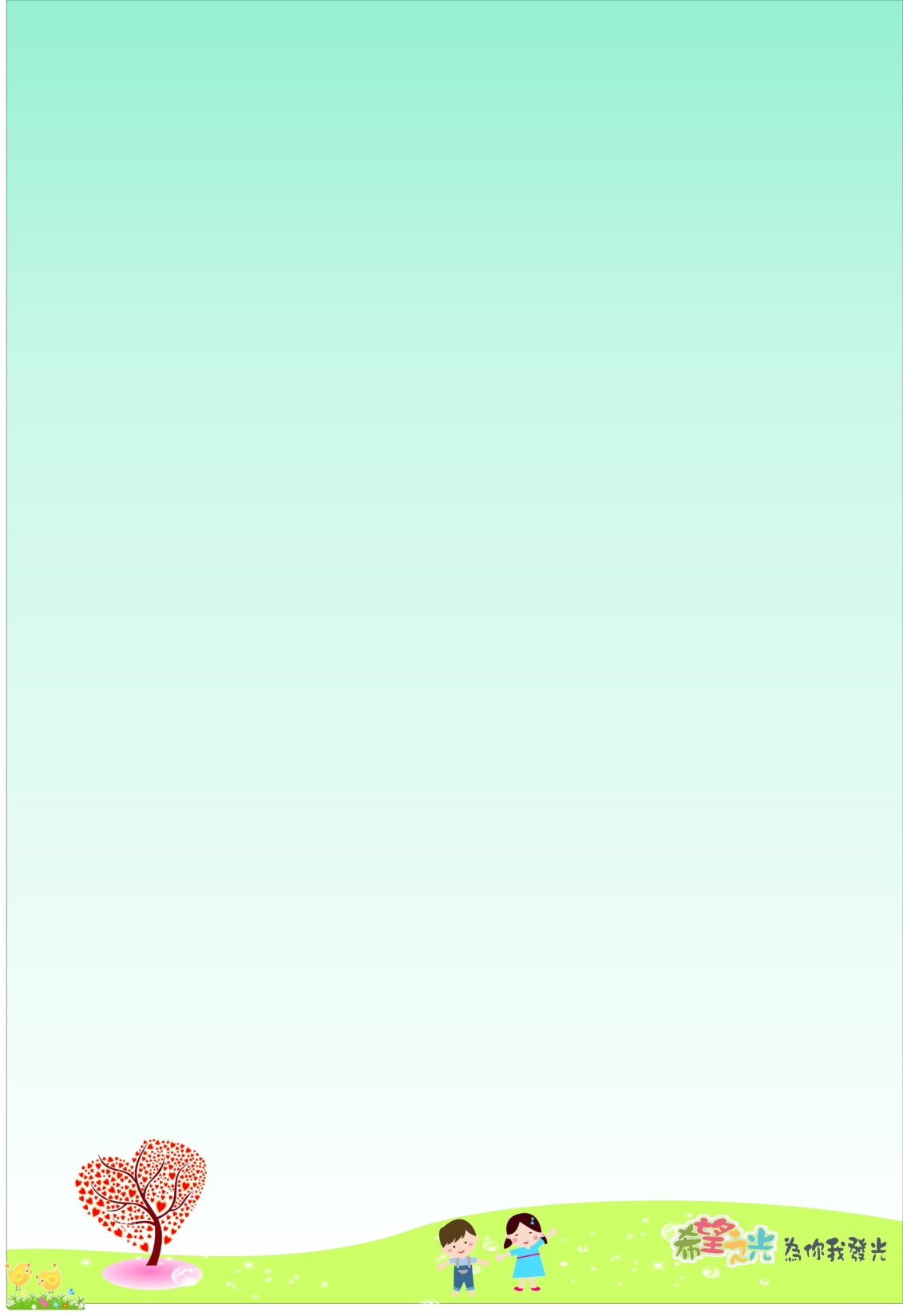 20170107第六屆第二次會員大會
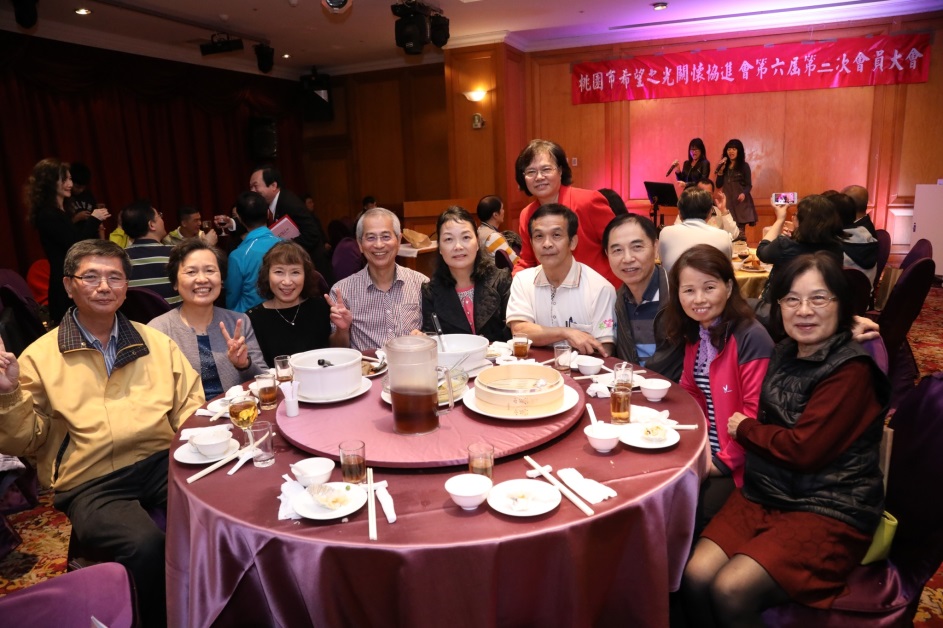 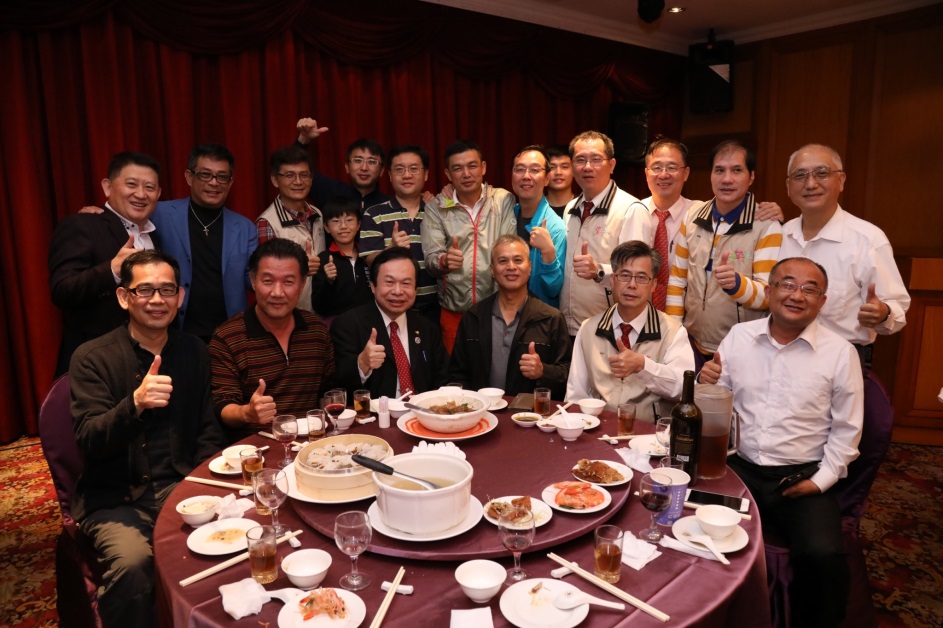 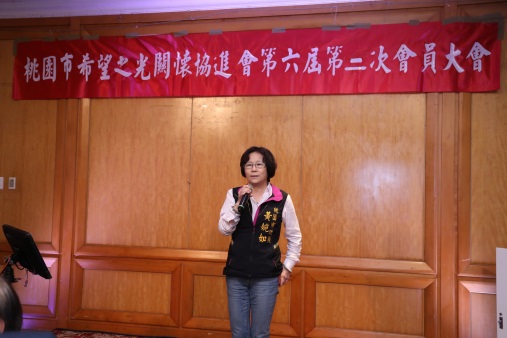 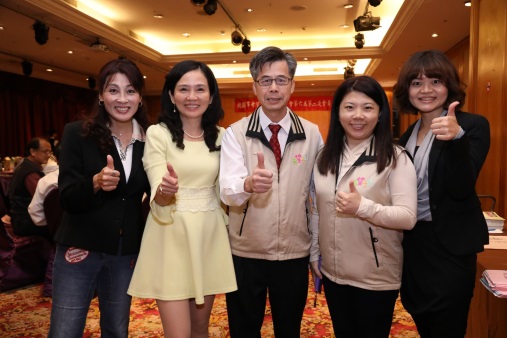 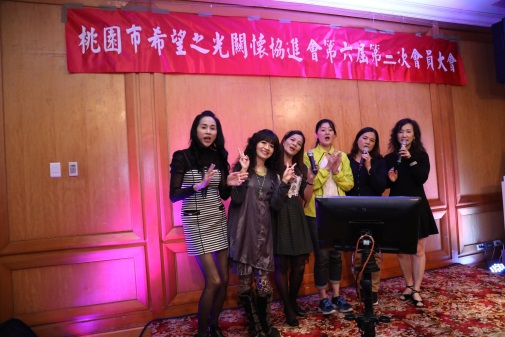 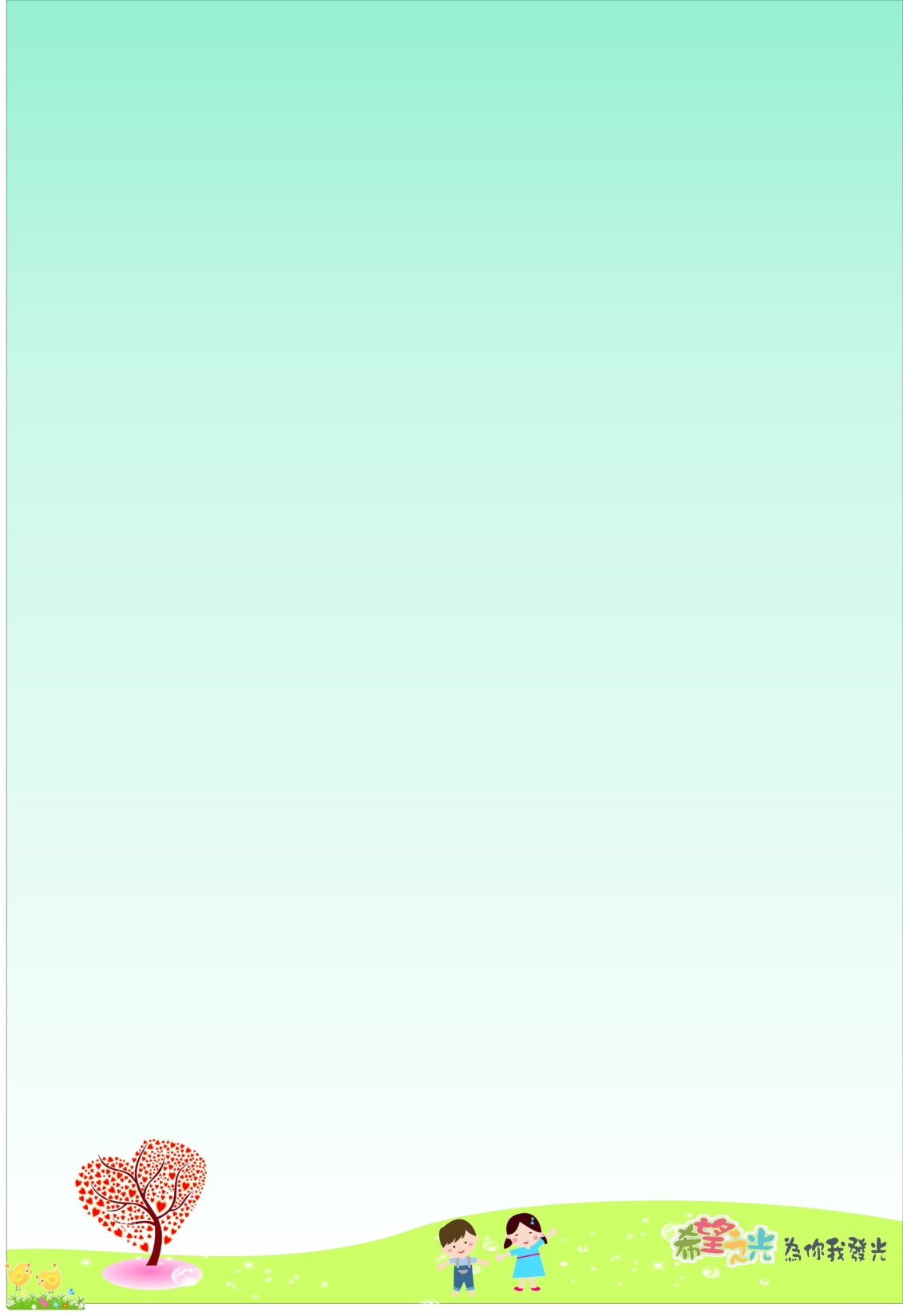 20170320福豐國中急難救助金捐贈
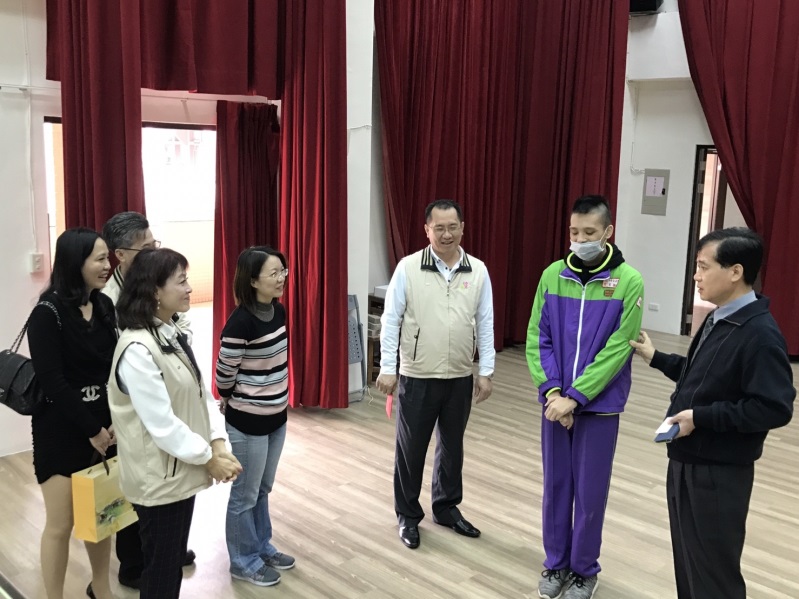 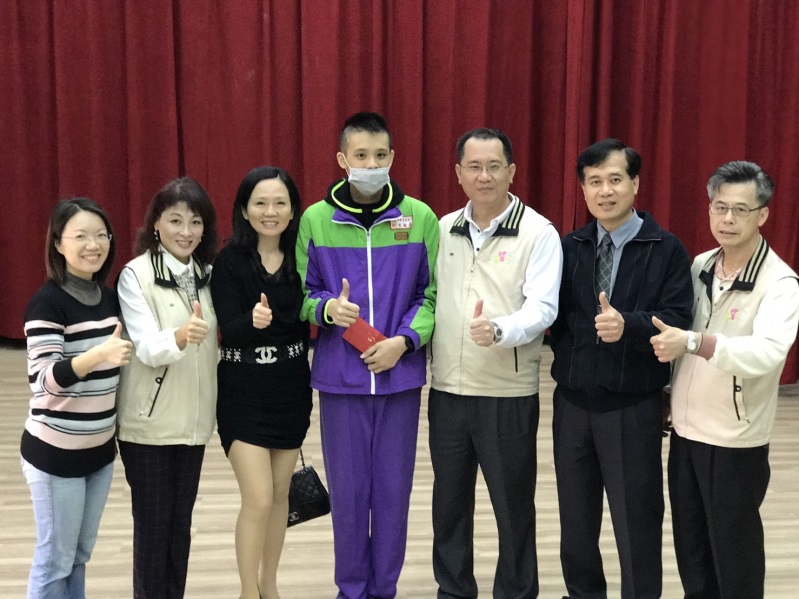 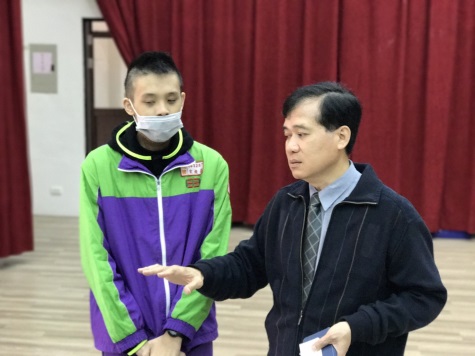 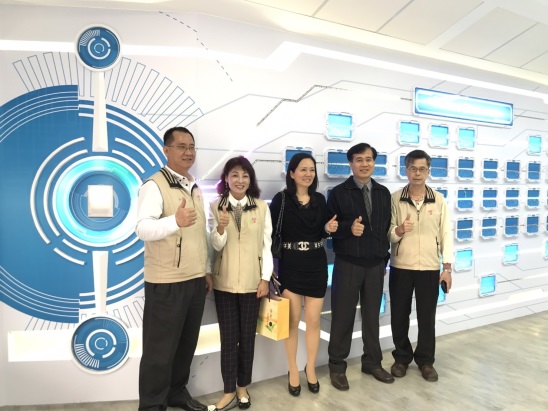 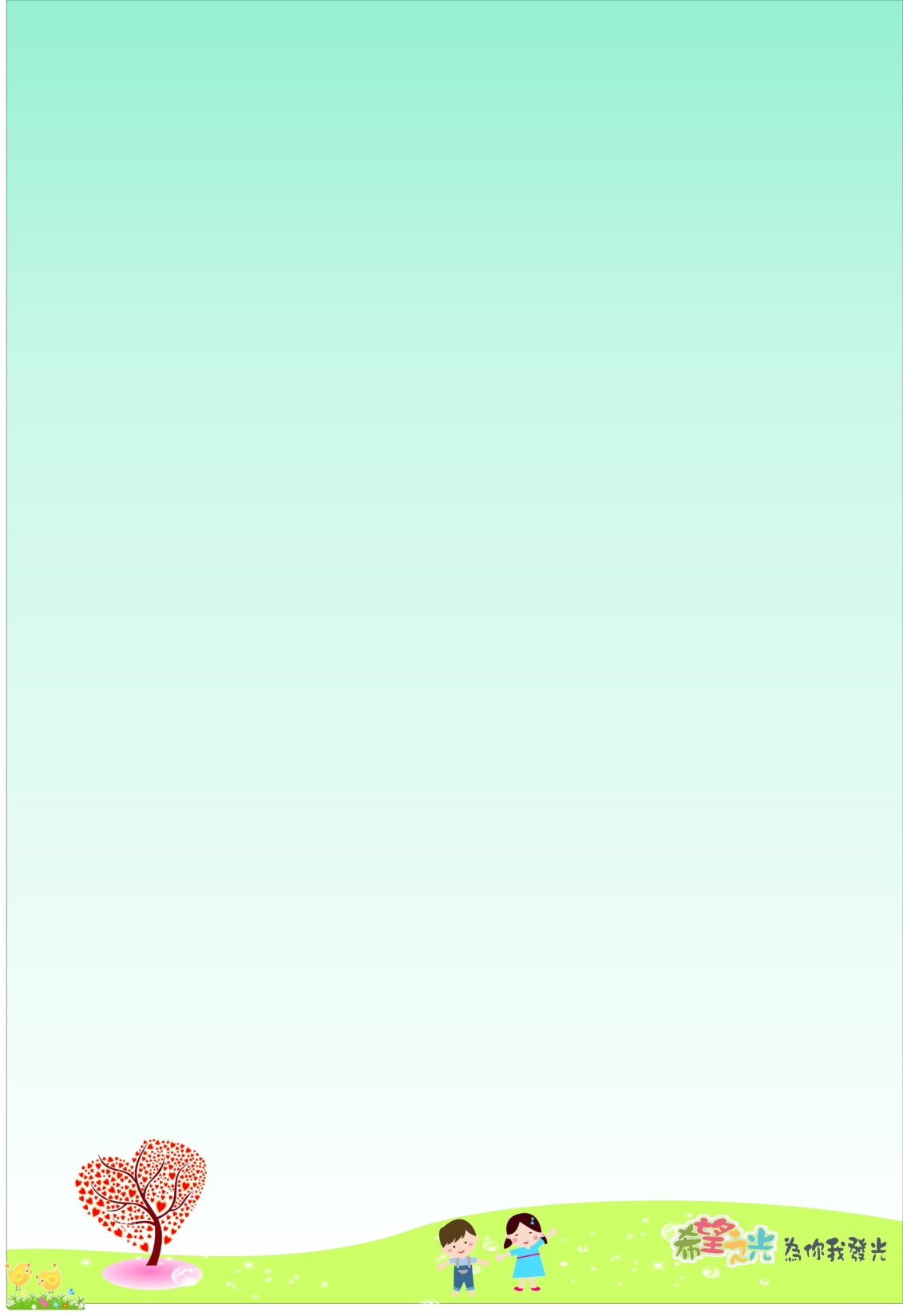 20170320青溪國中棒球隊捐贈
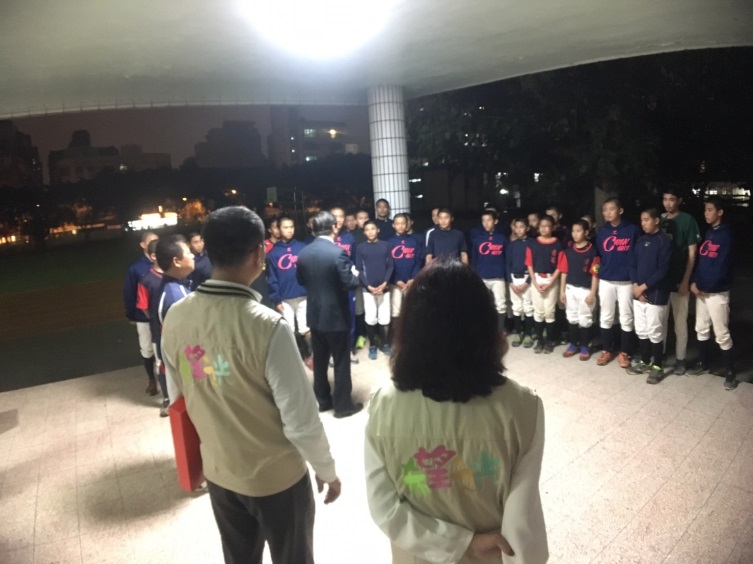 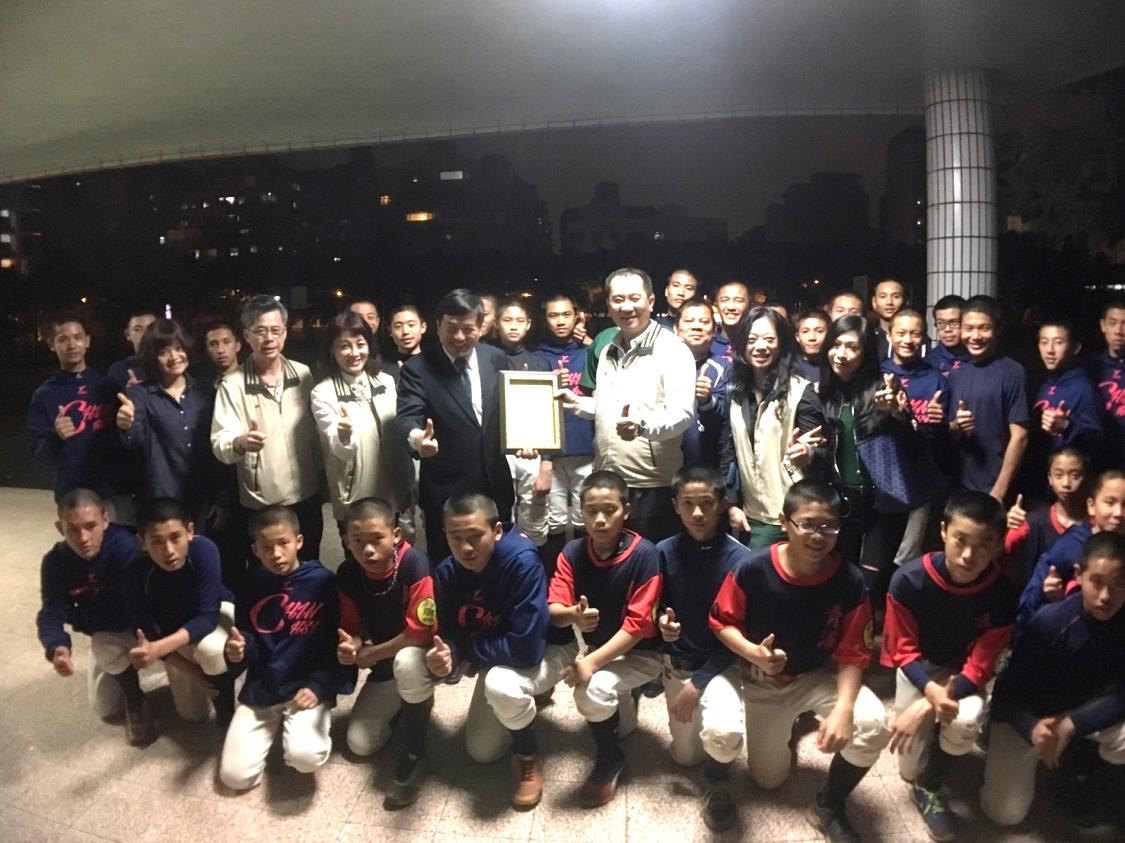 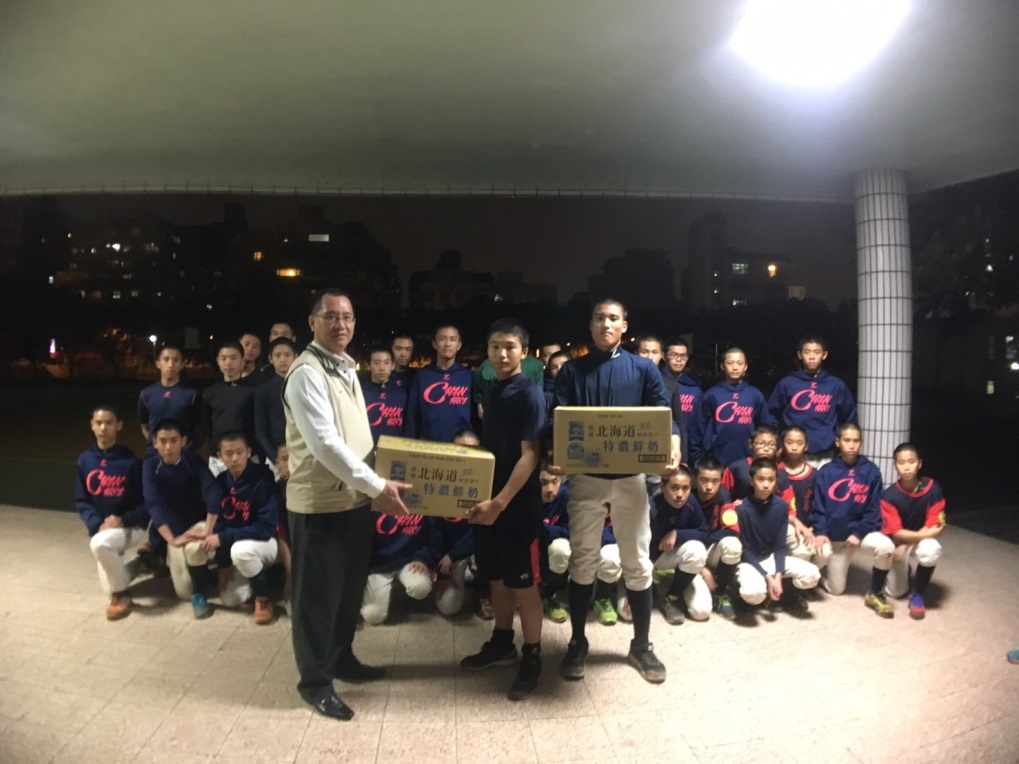 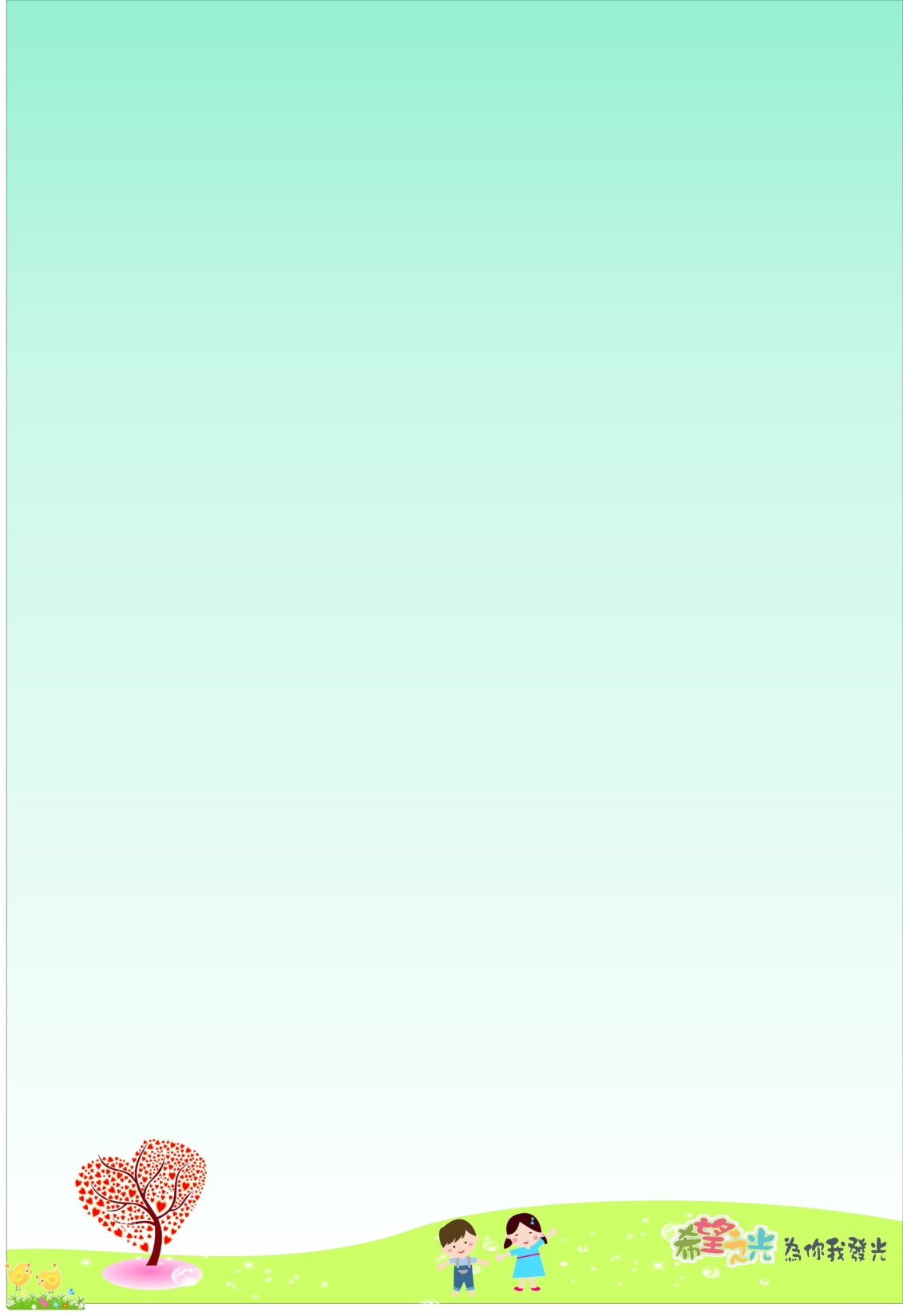 20170506愛心捐贈活動
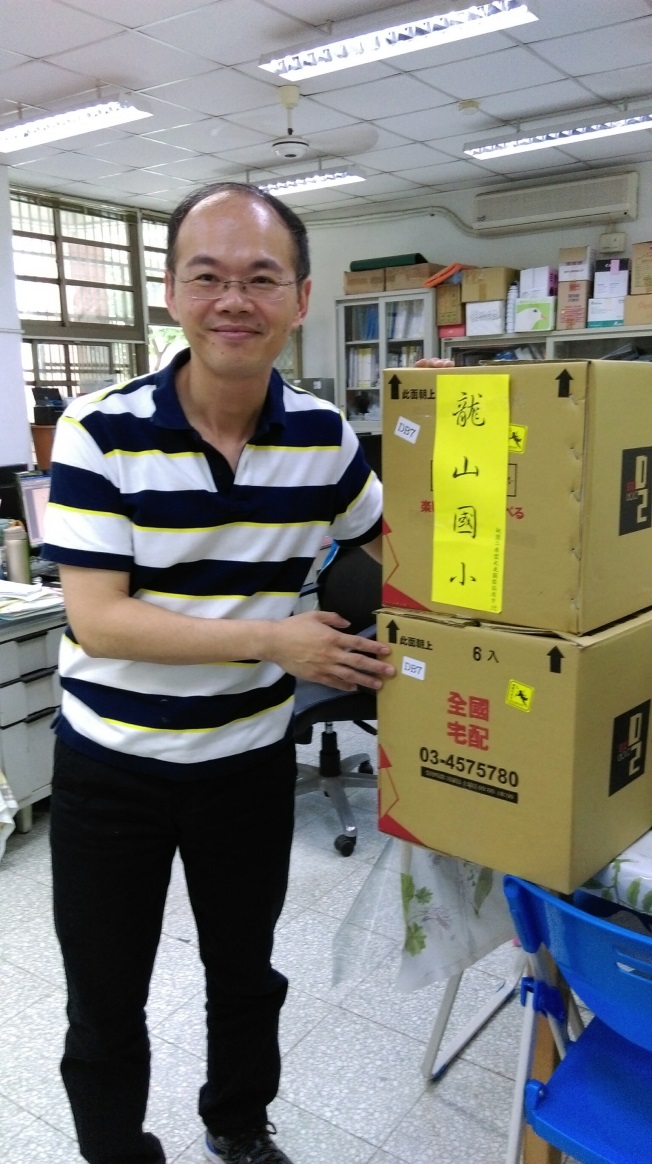 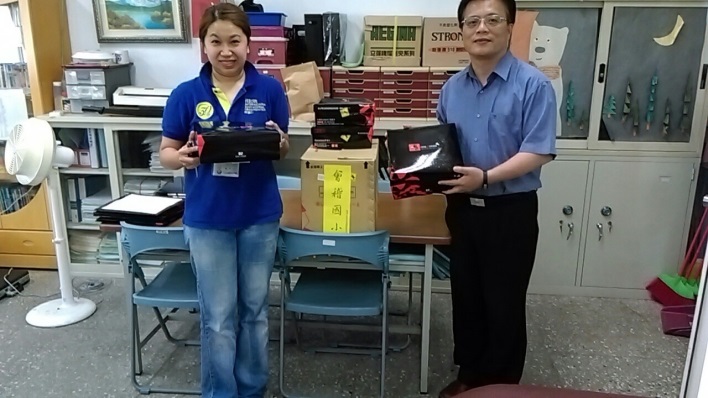 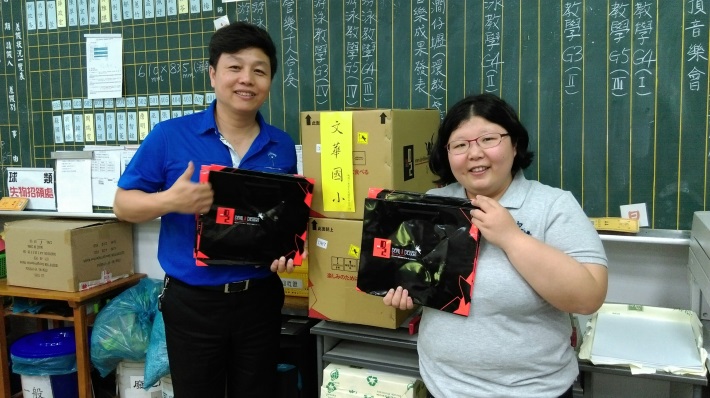 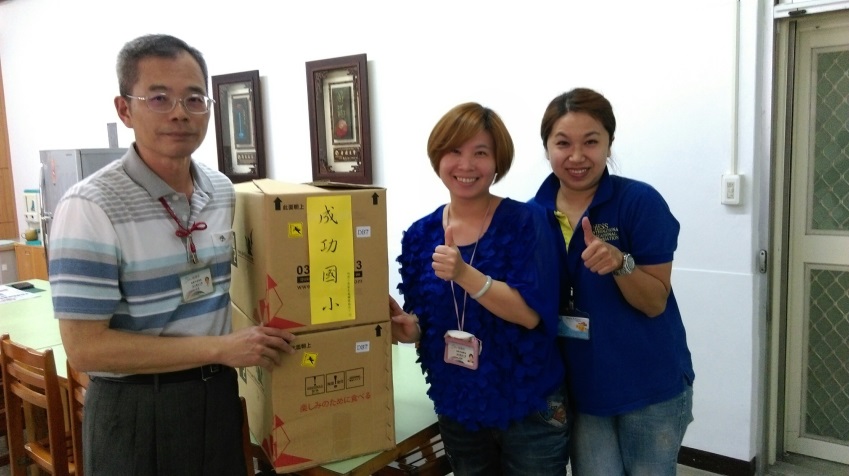 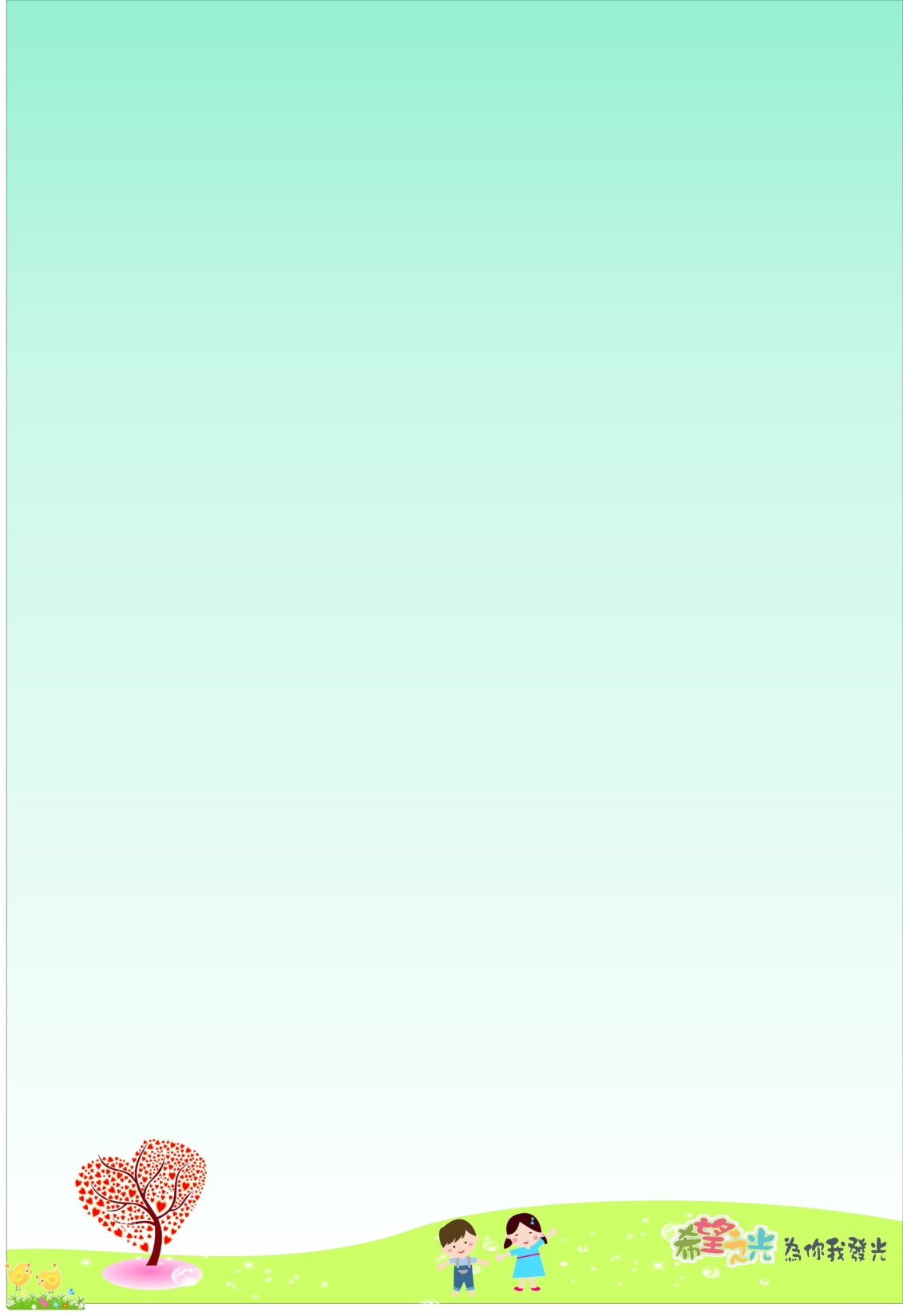 2017年度關懷心 希望情邀請卡
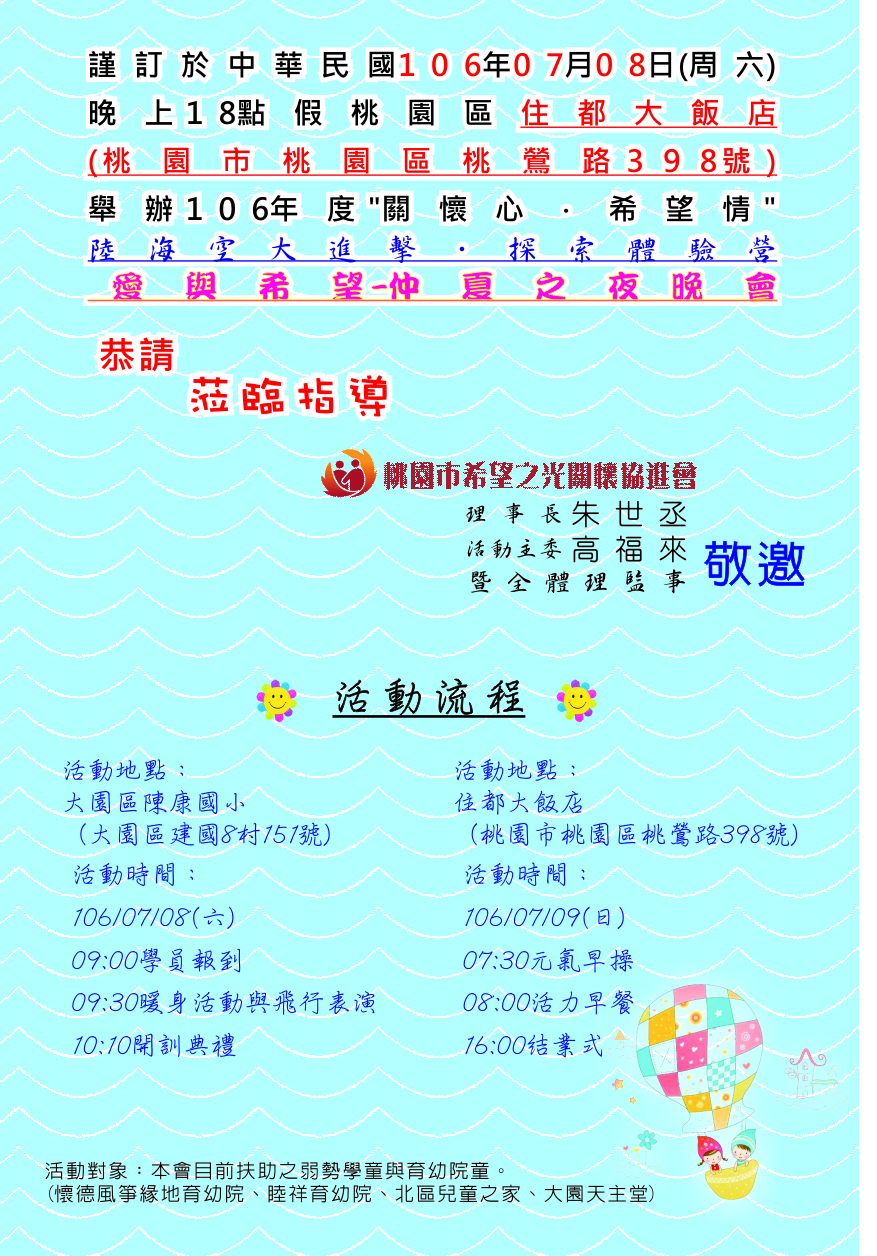 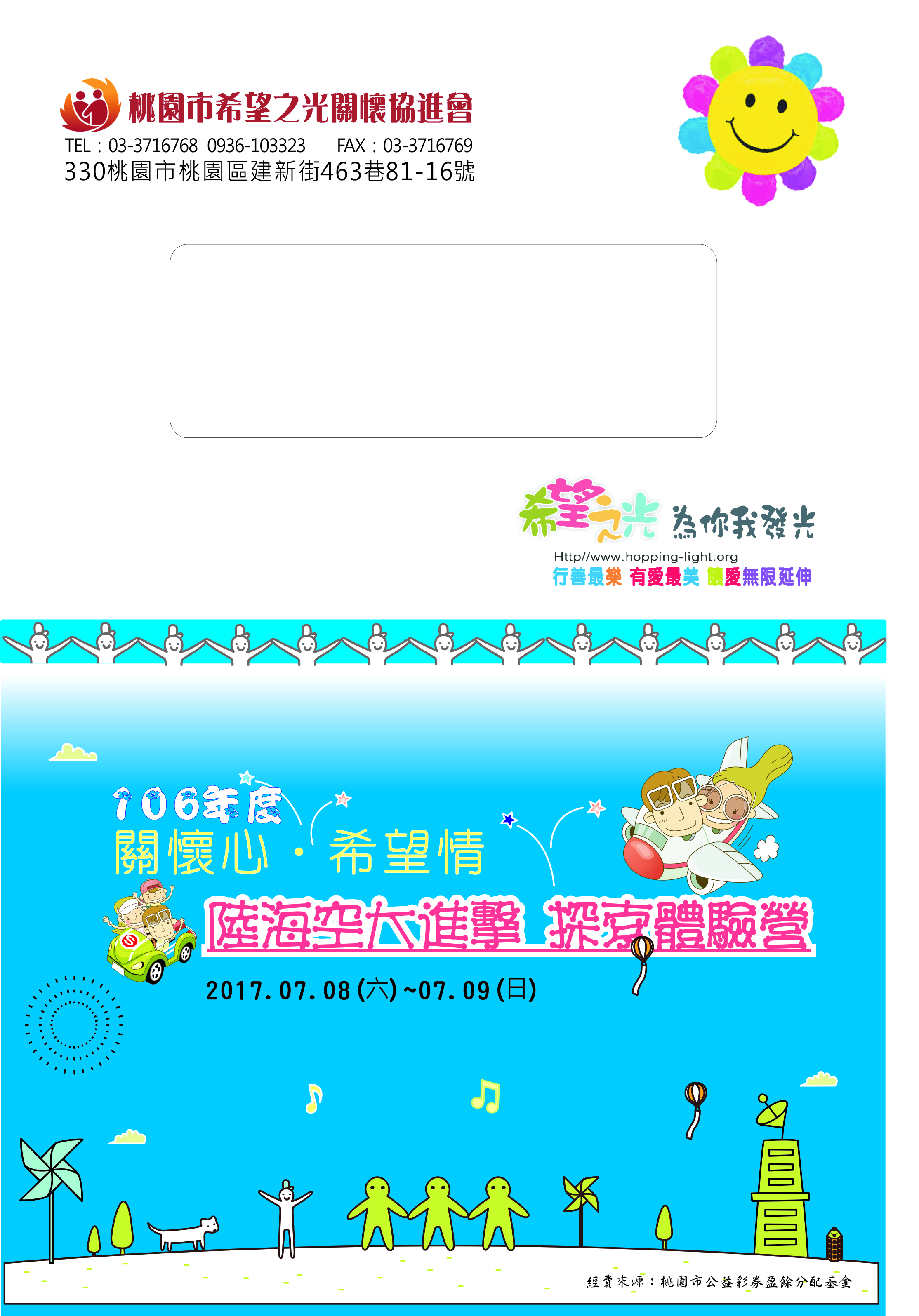 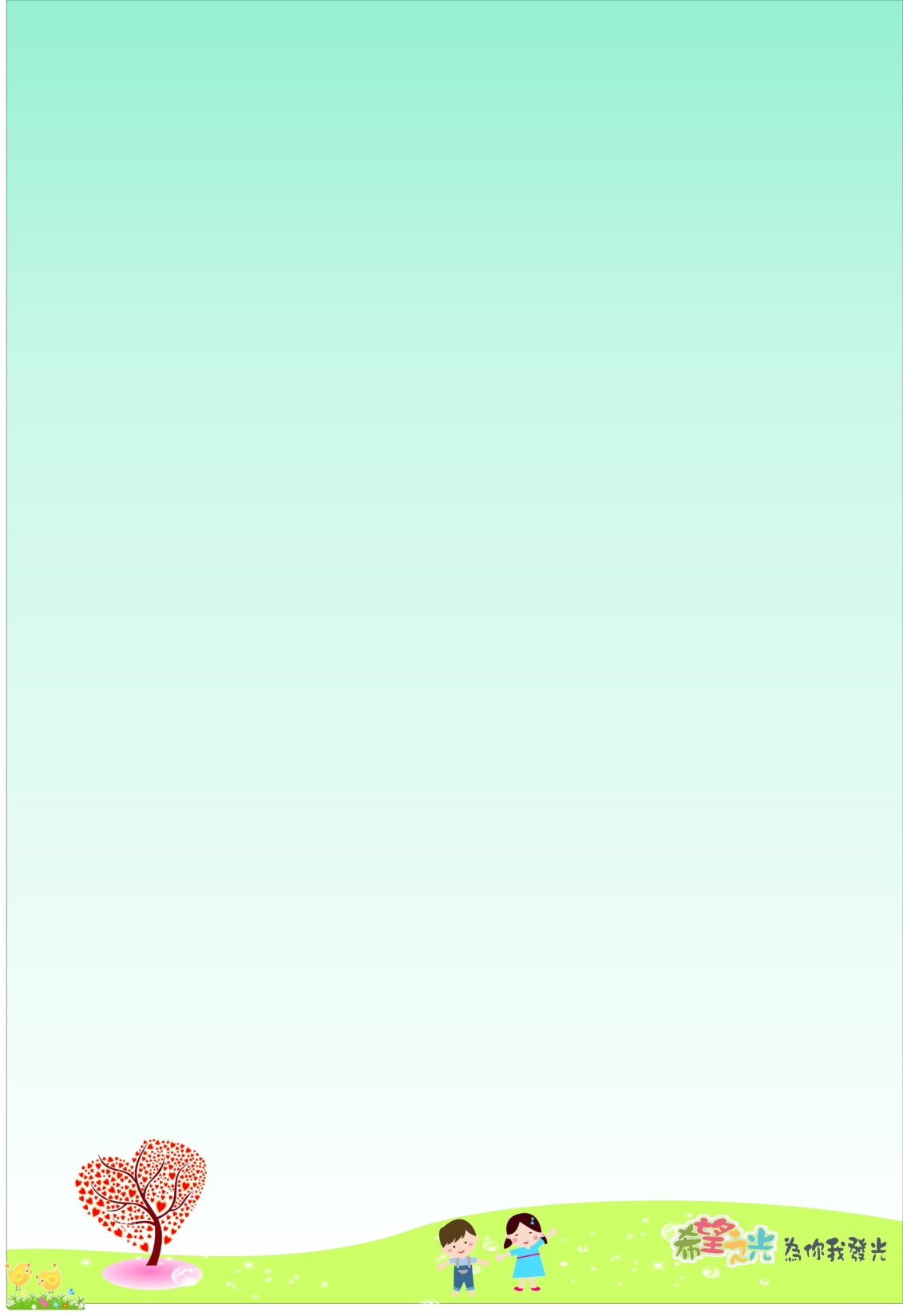 2017關懷心 希望情-陳康國小
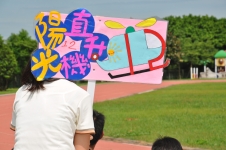 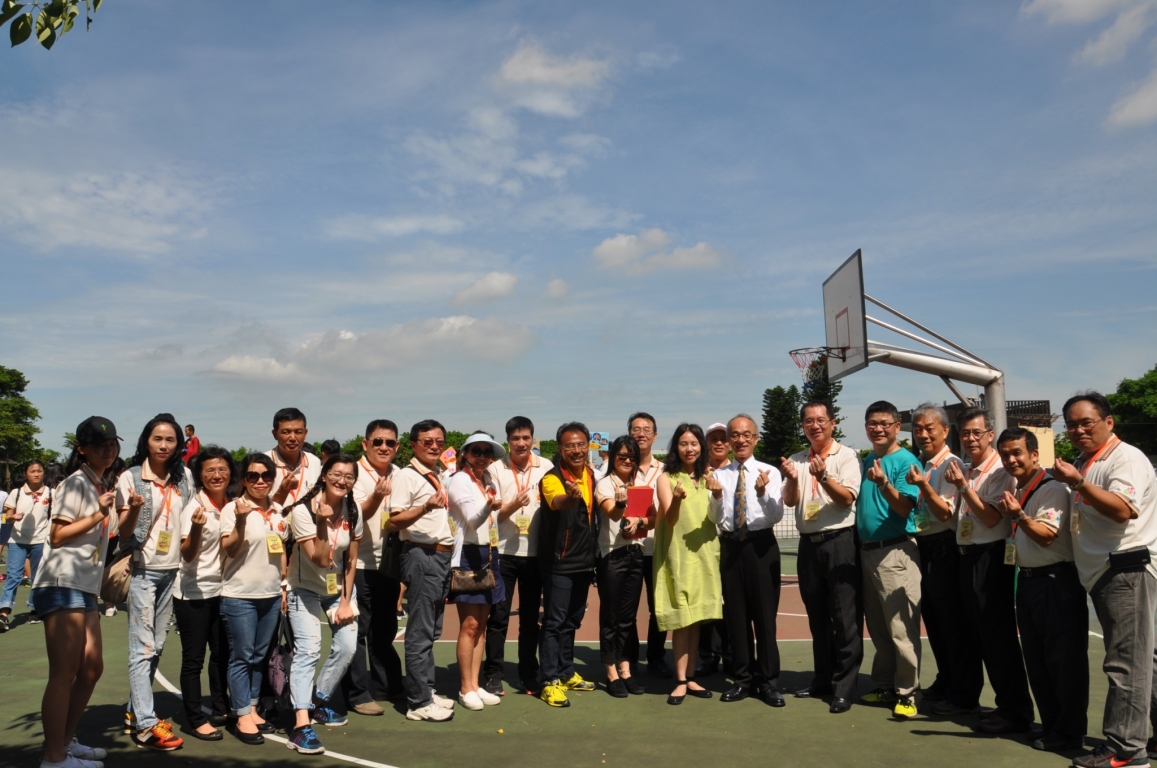 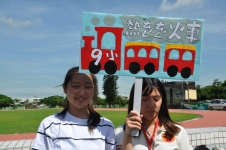 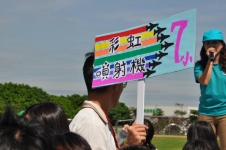 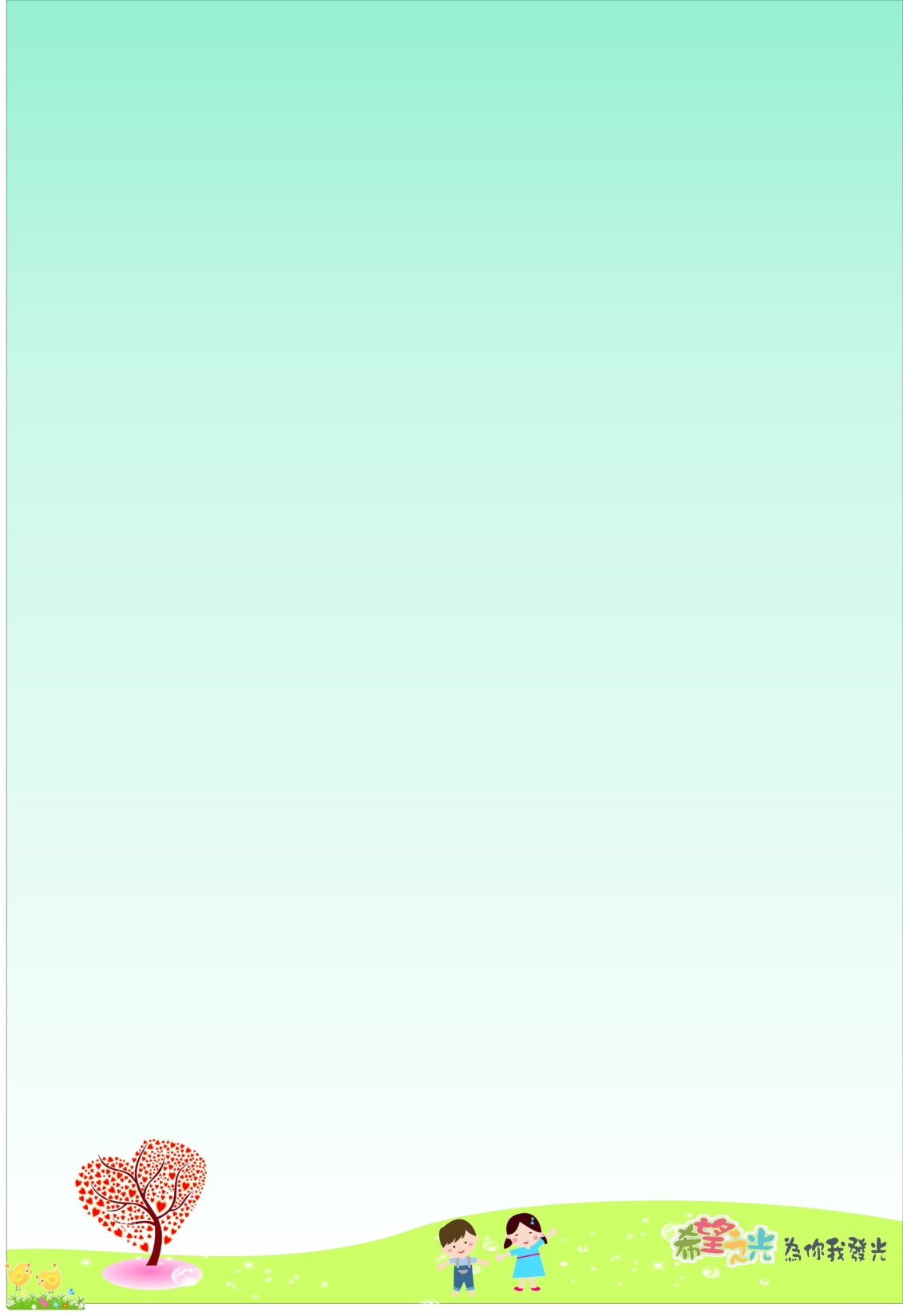 2017關懷心 希望情-陳康國小
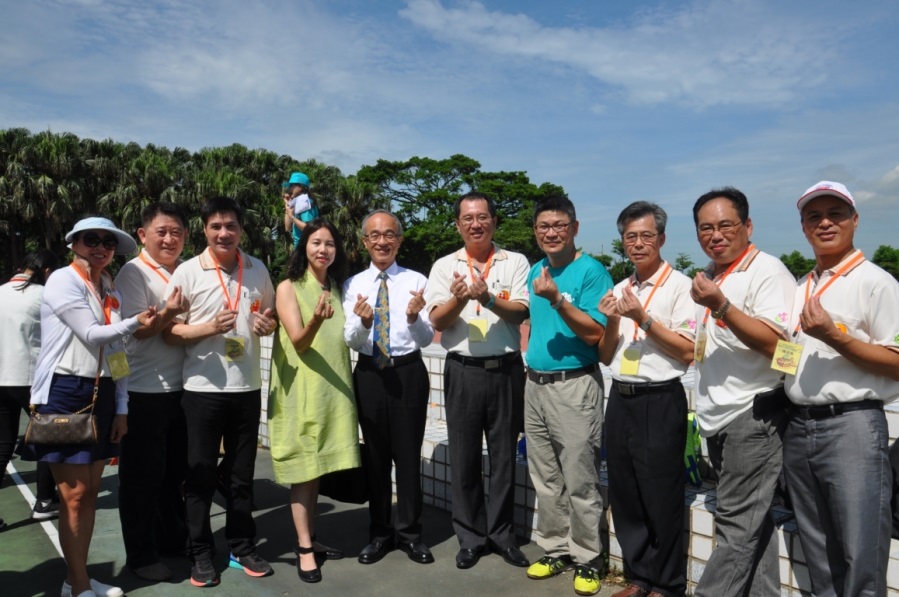 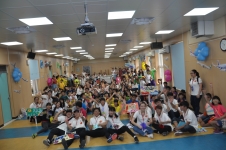 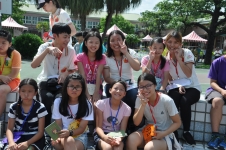 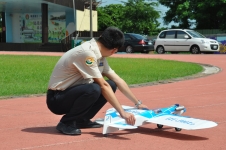 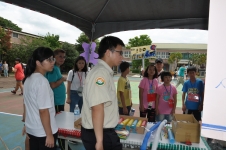 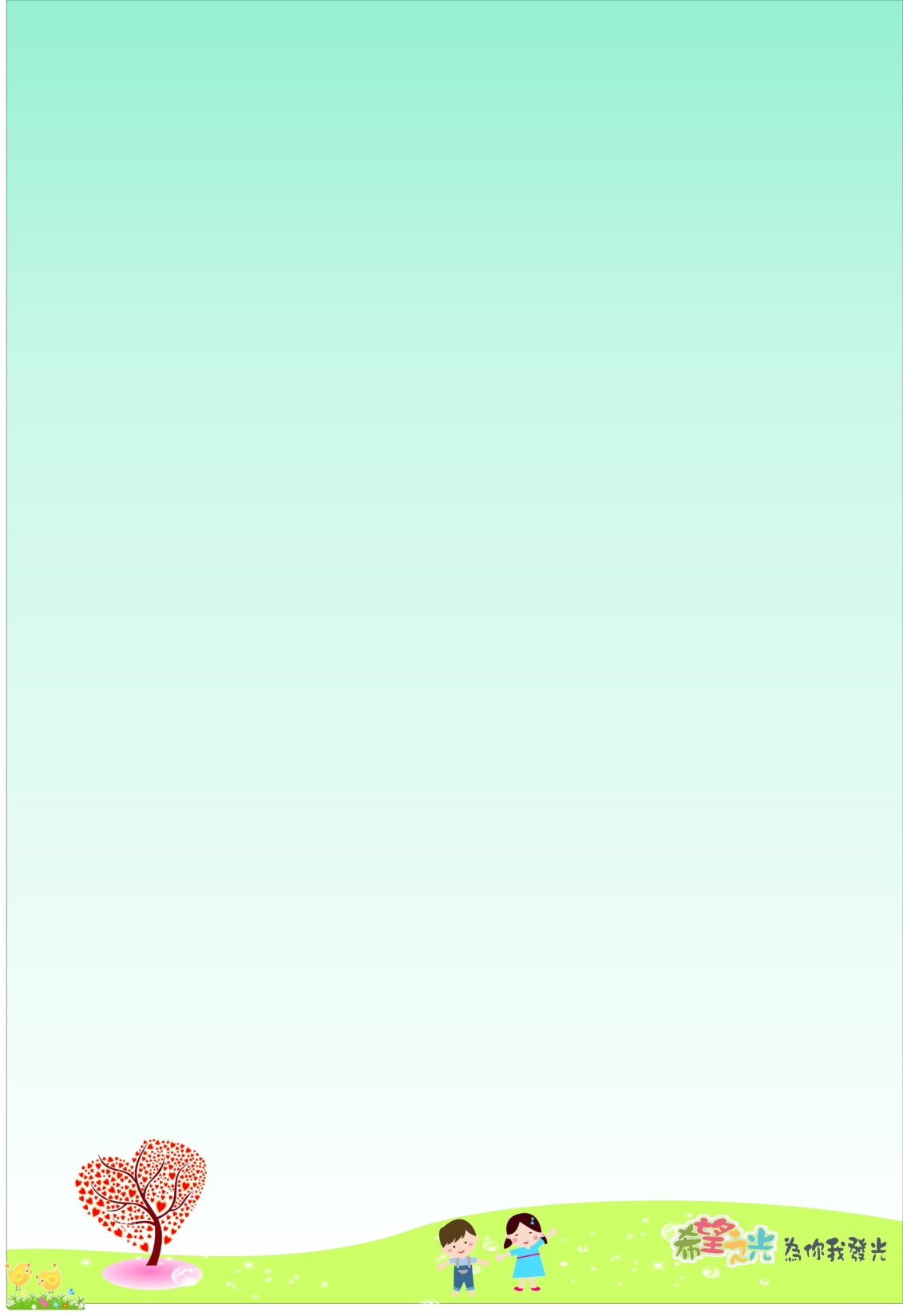 2017夏令營穿越古今喫茶趣
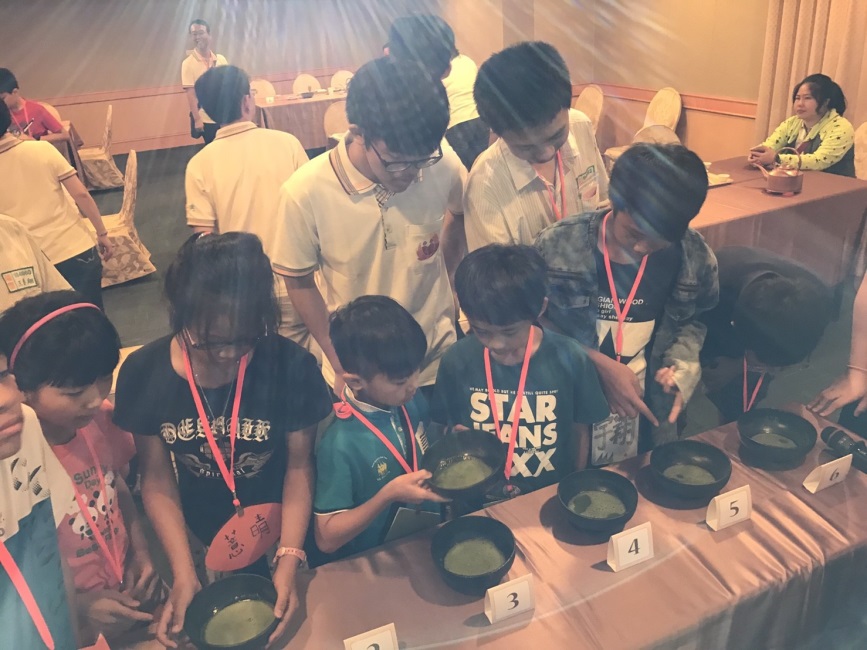 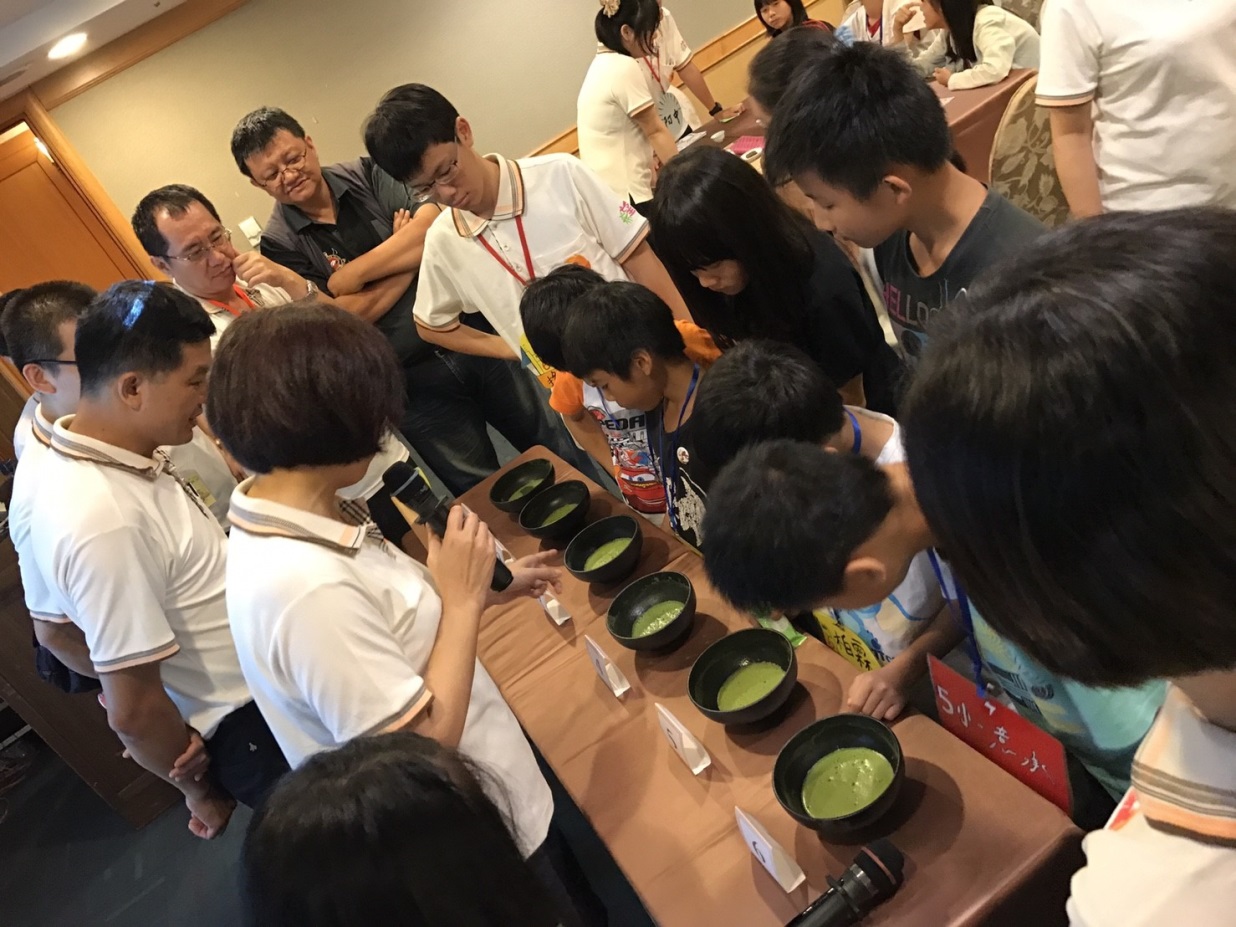 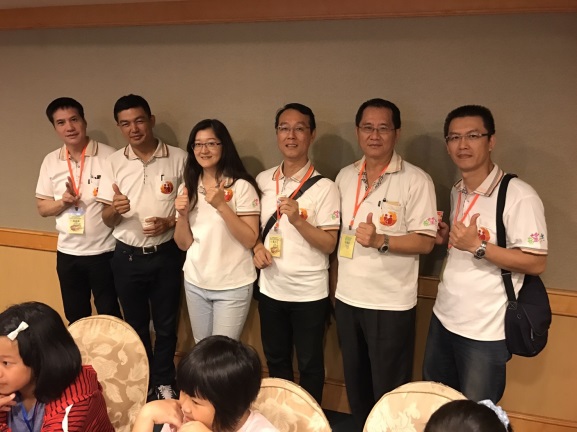 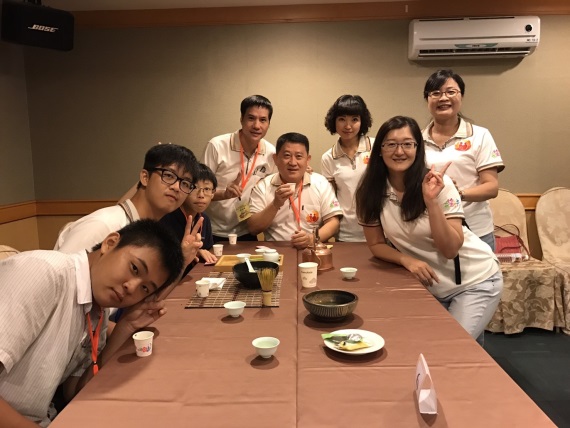 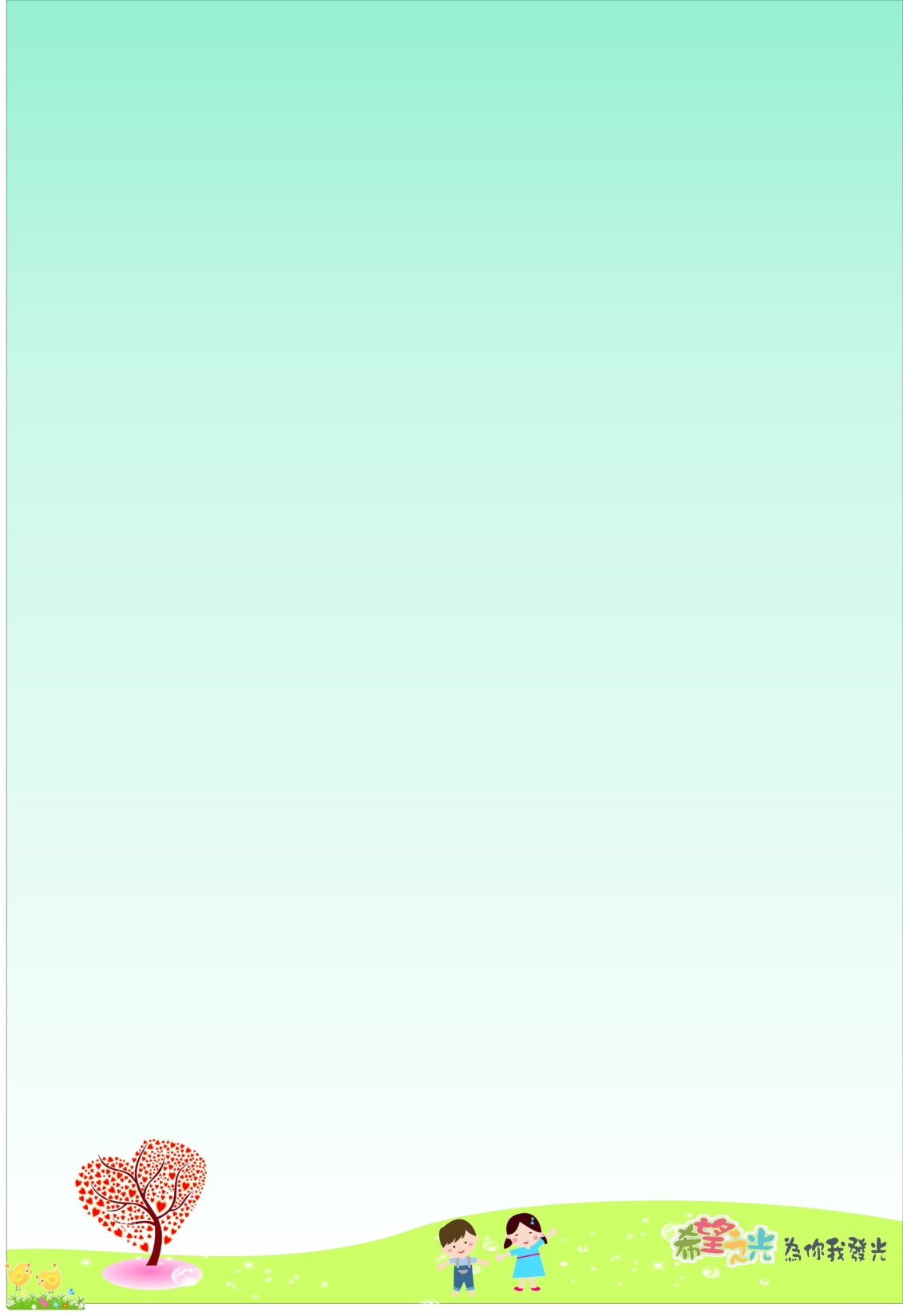 2017夏令營穿越古今喫茶趣
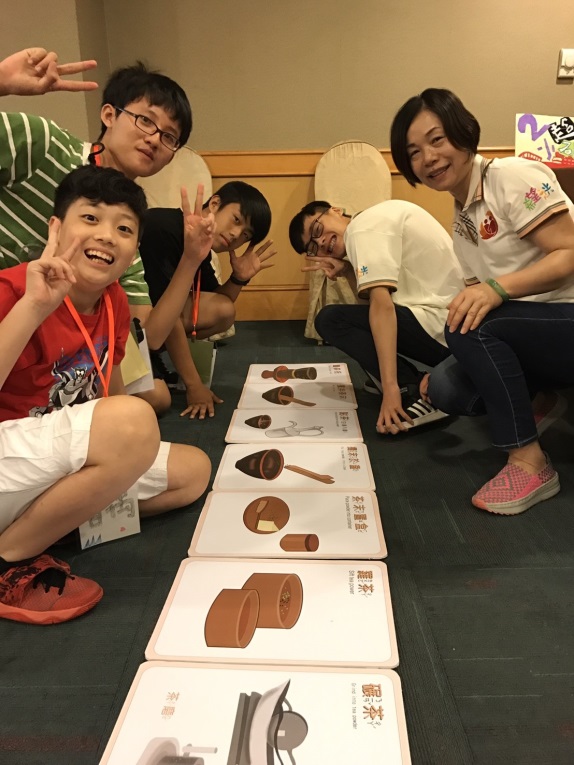 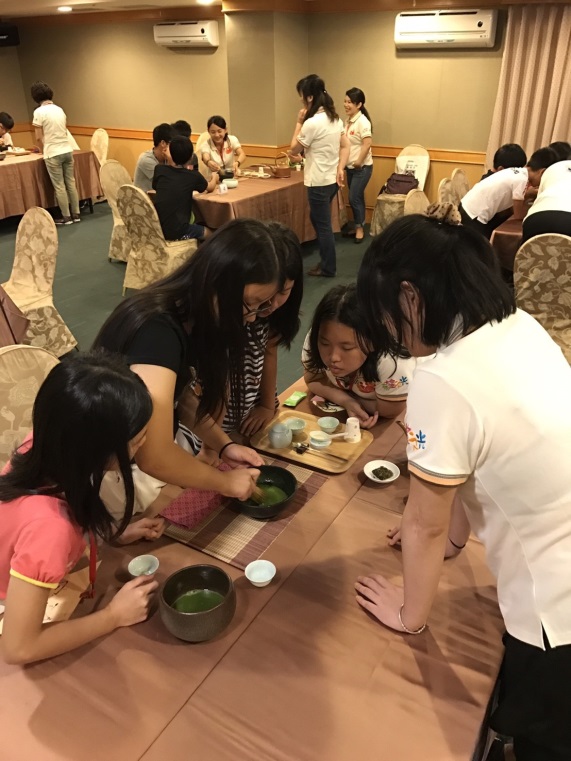 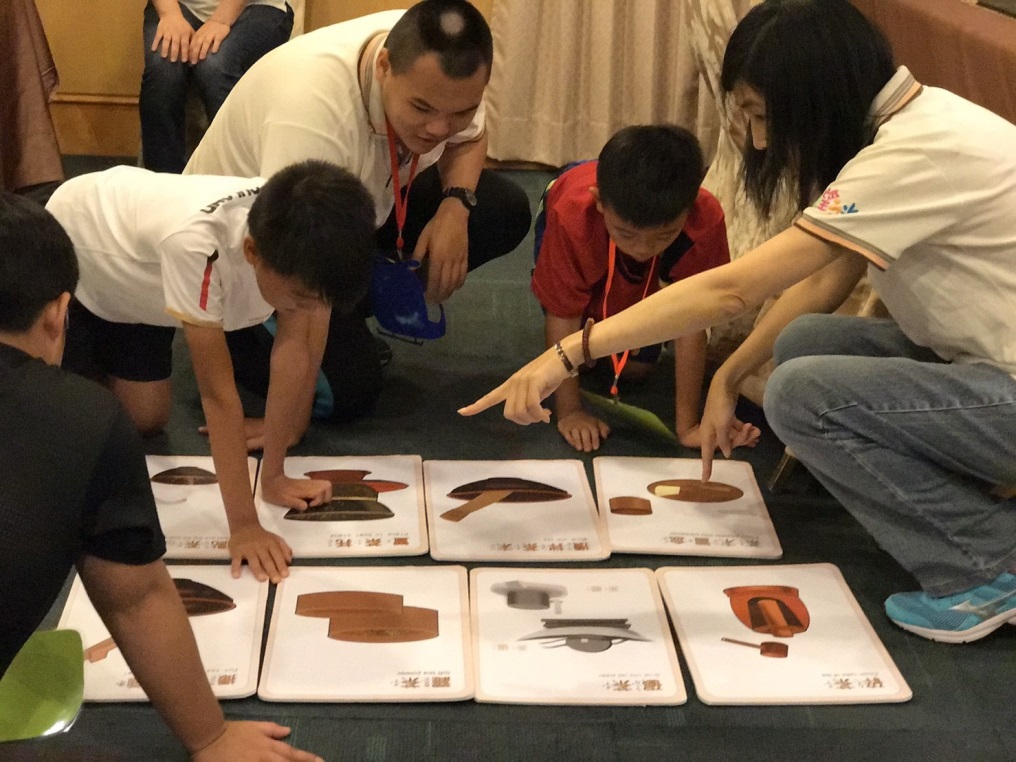 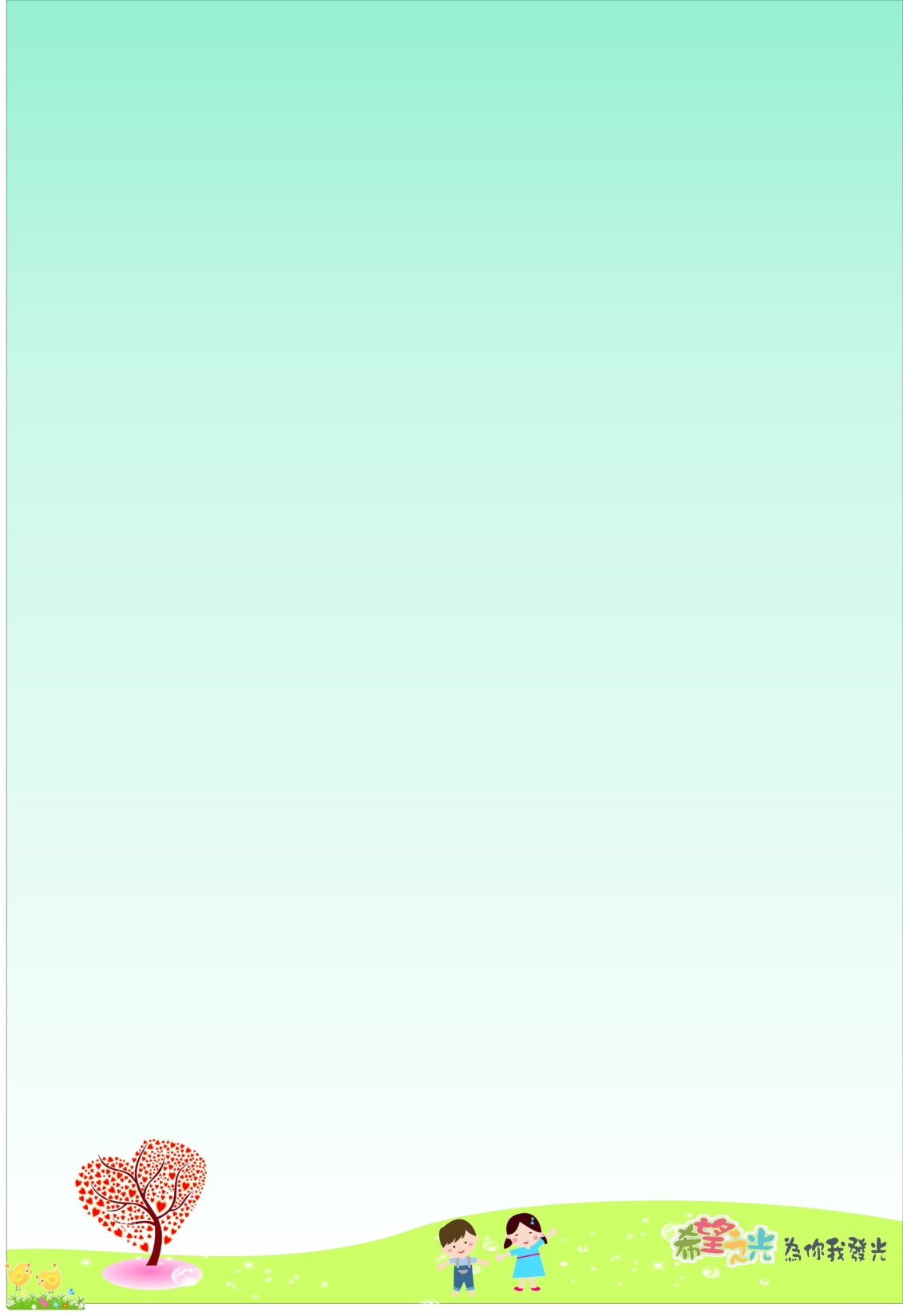 2017夏令營穿越古今喫茶趣
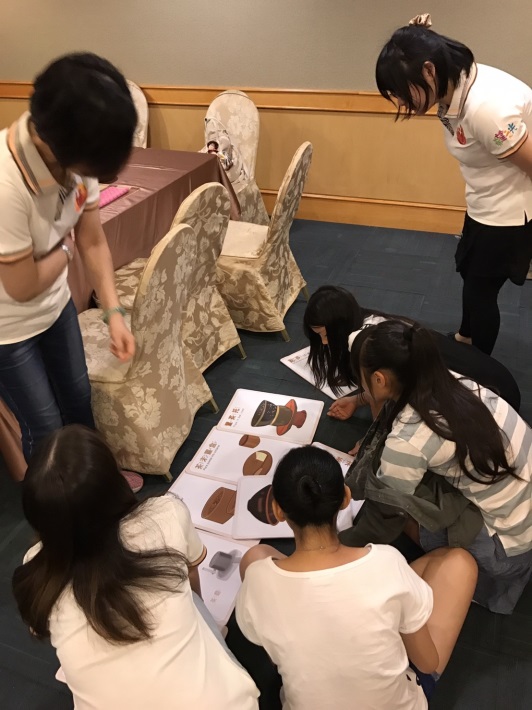 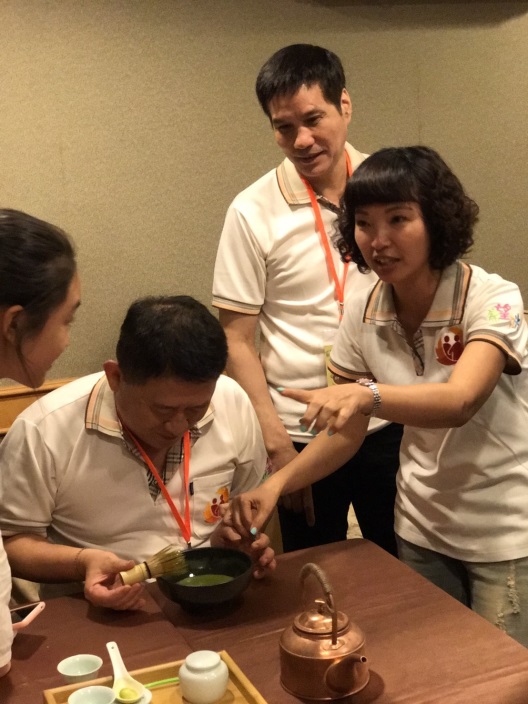 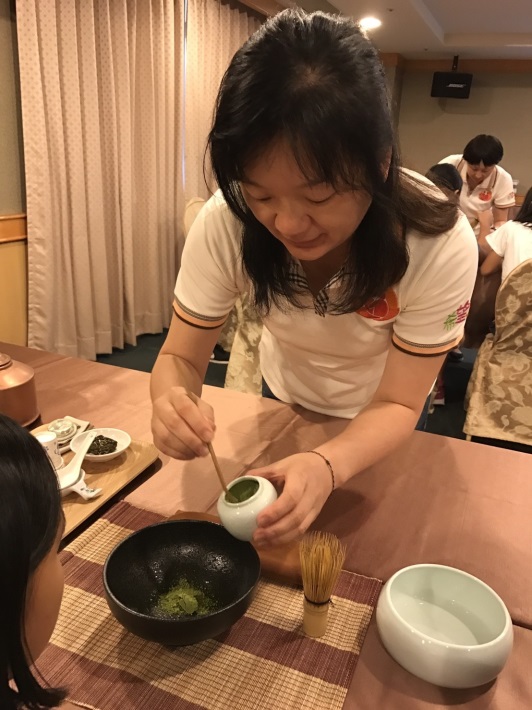 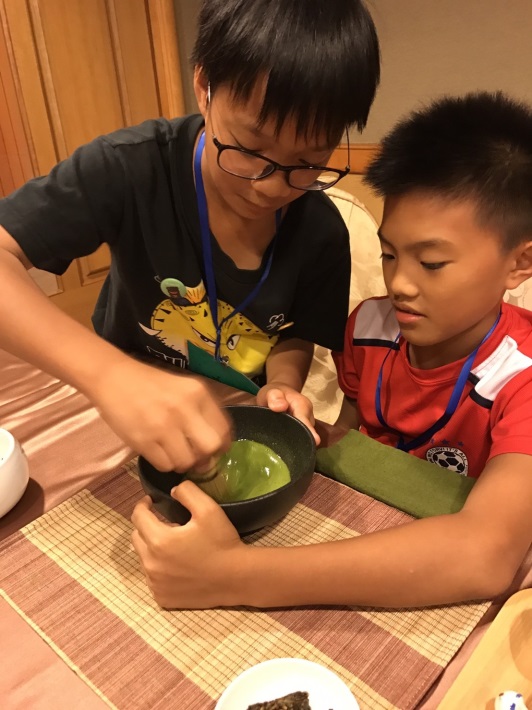 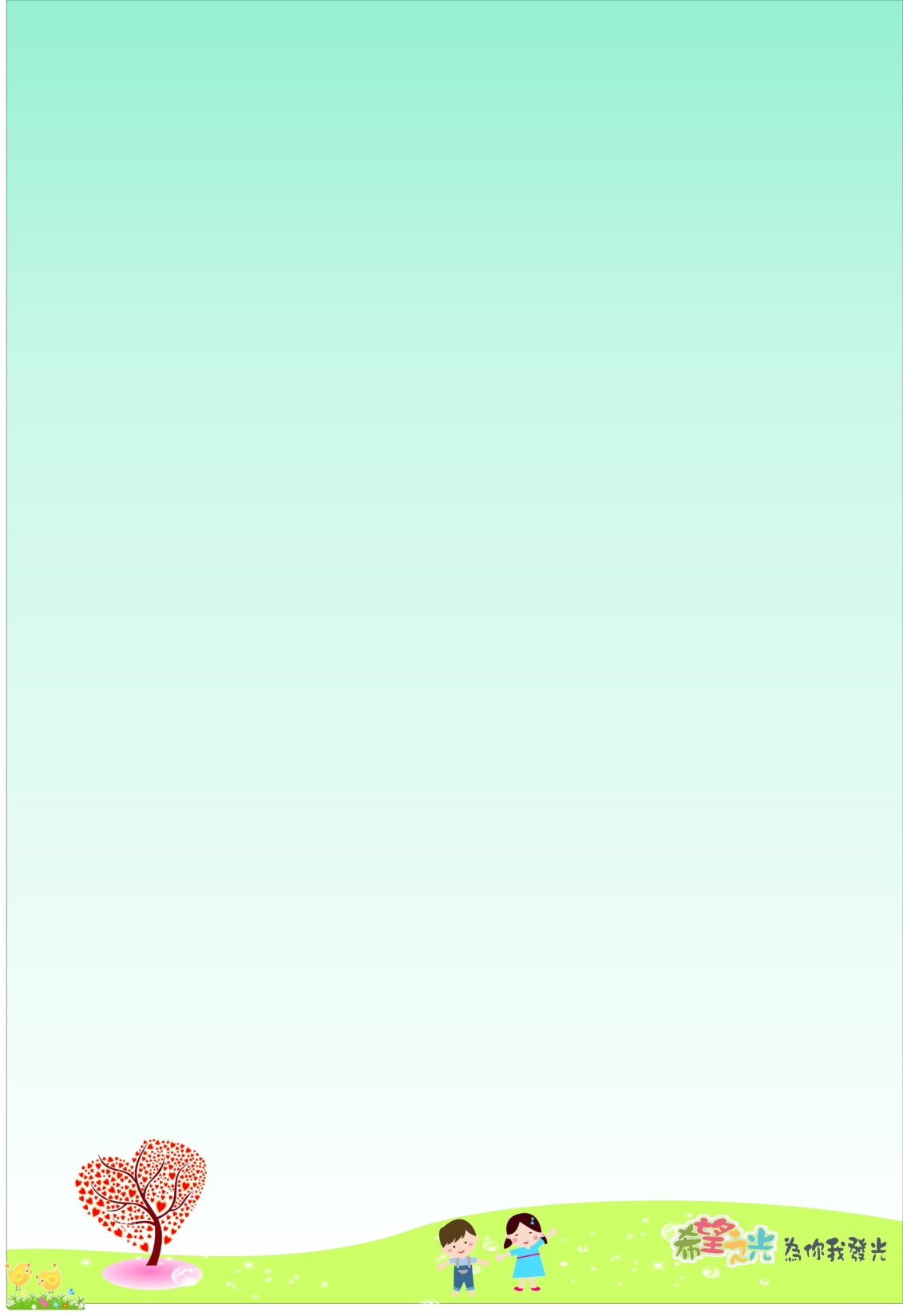 2017關懷心 希望情晚會
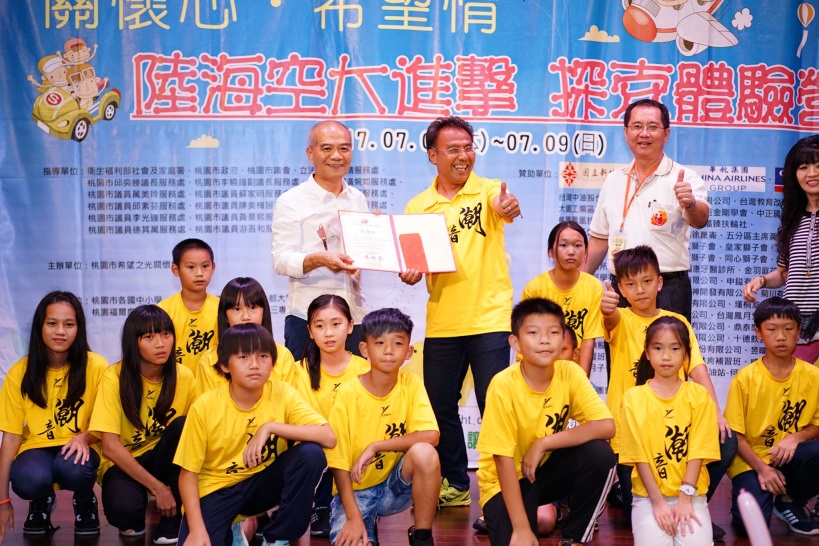 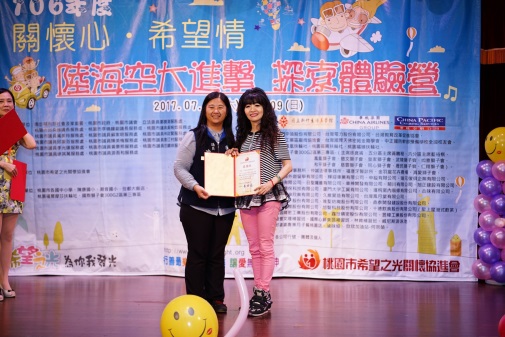 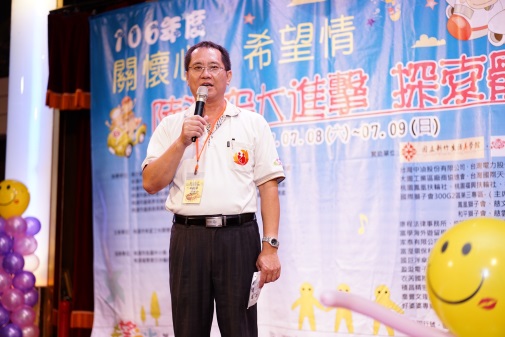 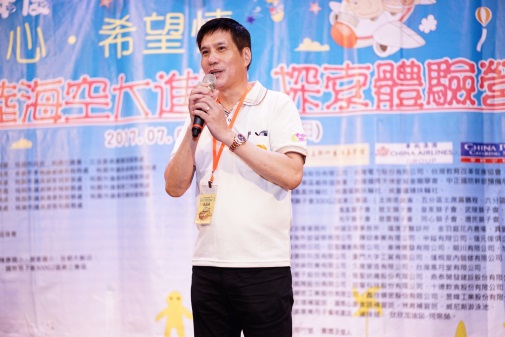 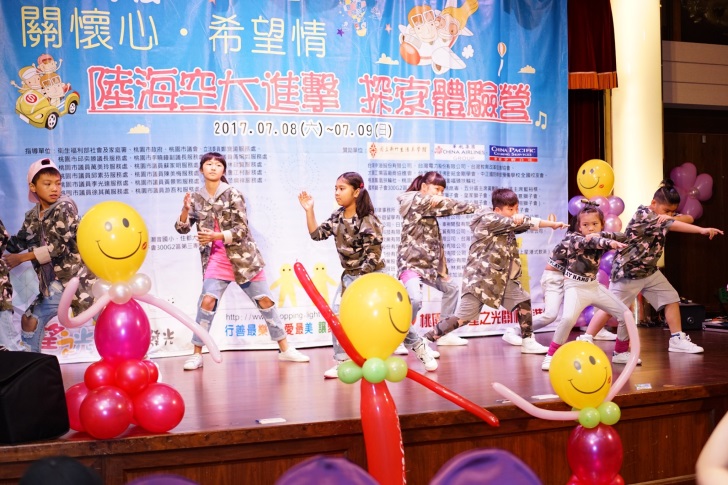 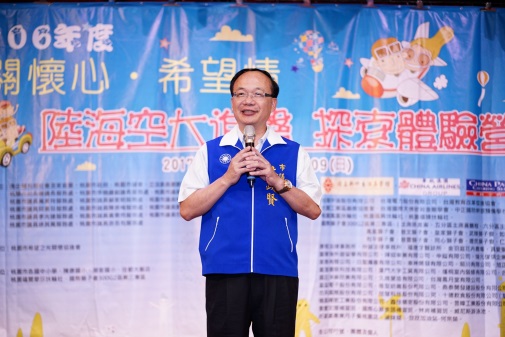 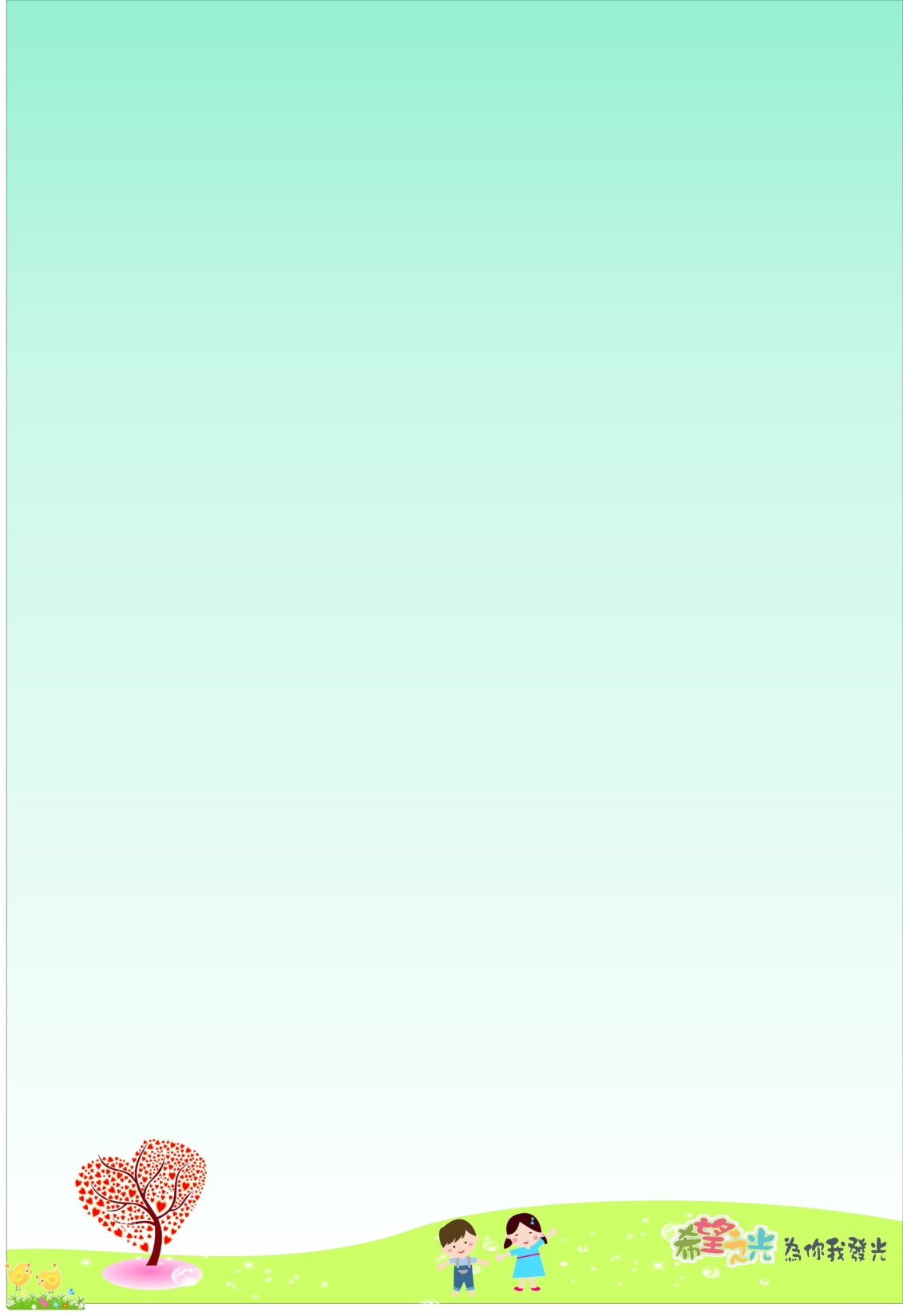 2017關懷心 希望情晚會
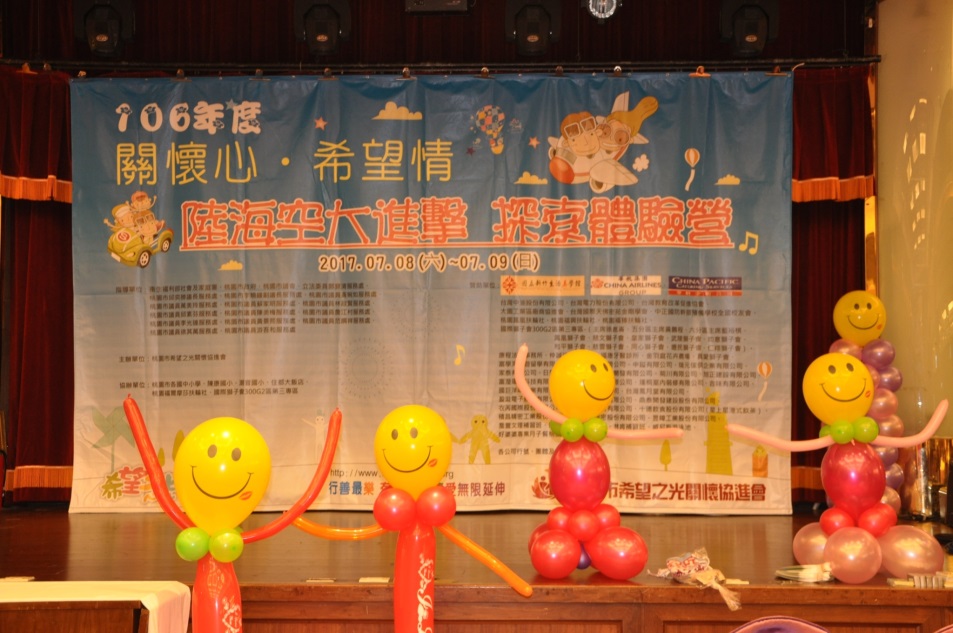 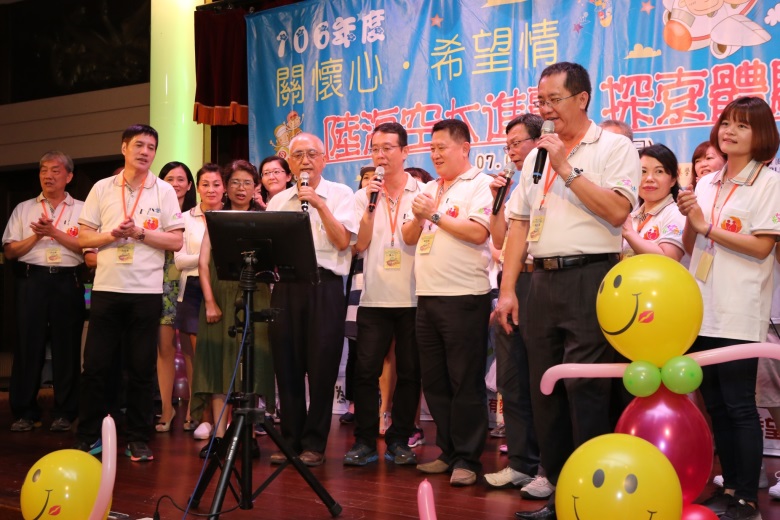 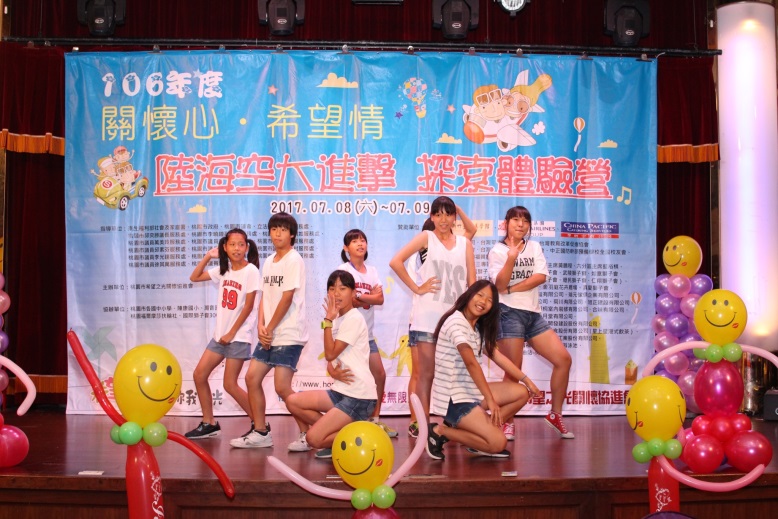 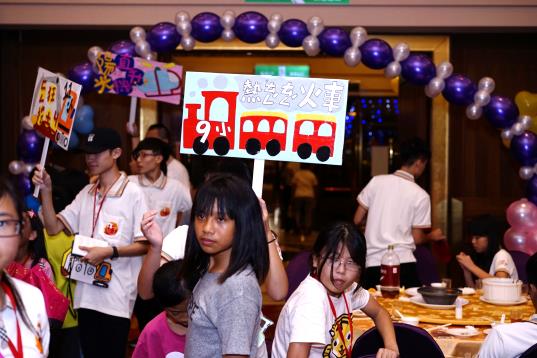 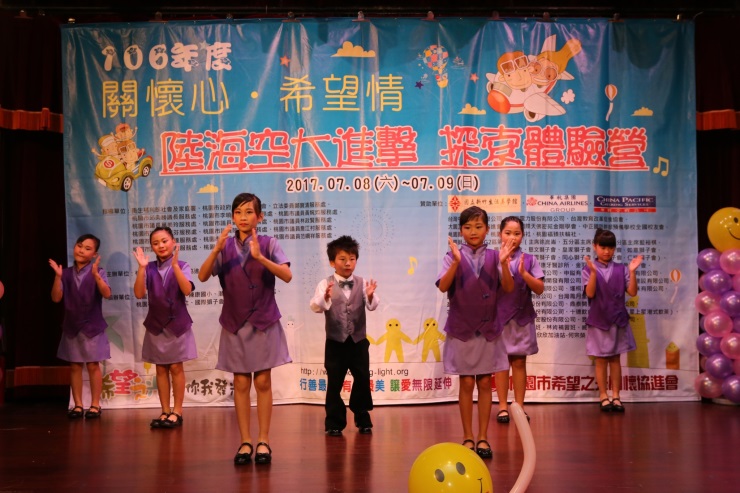 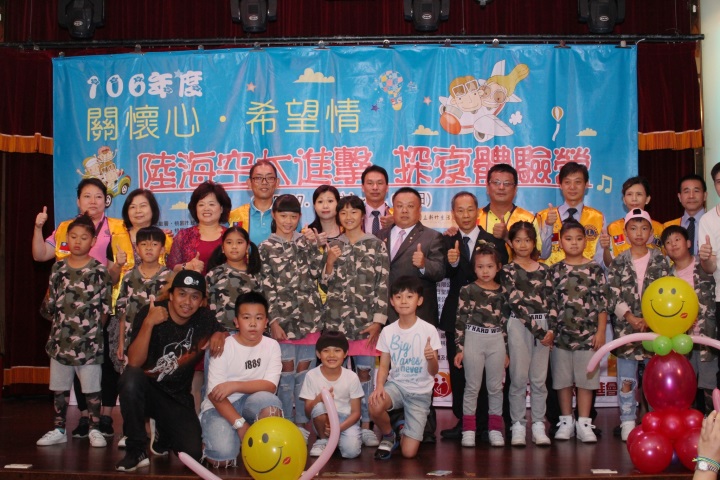 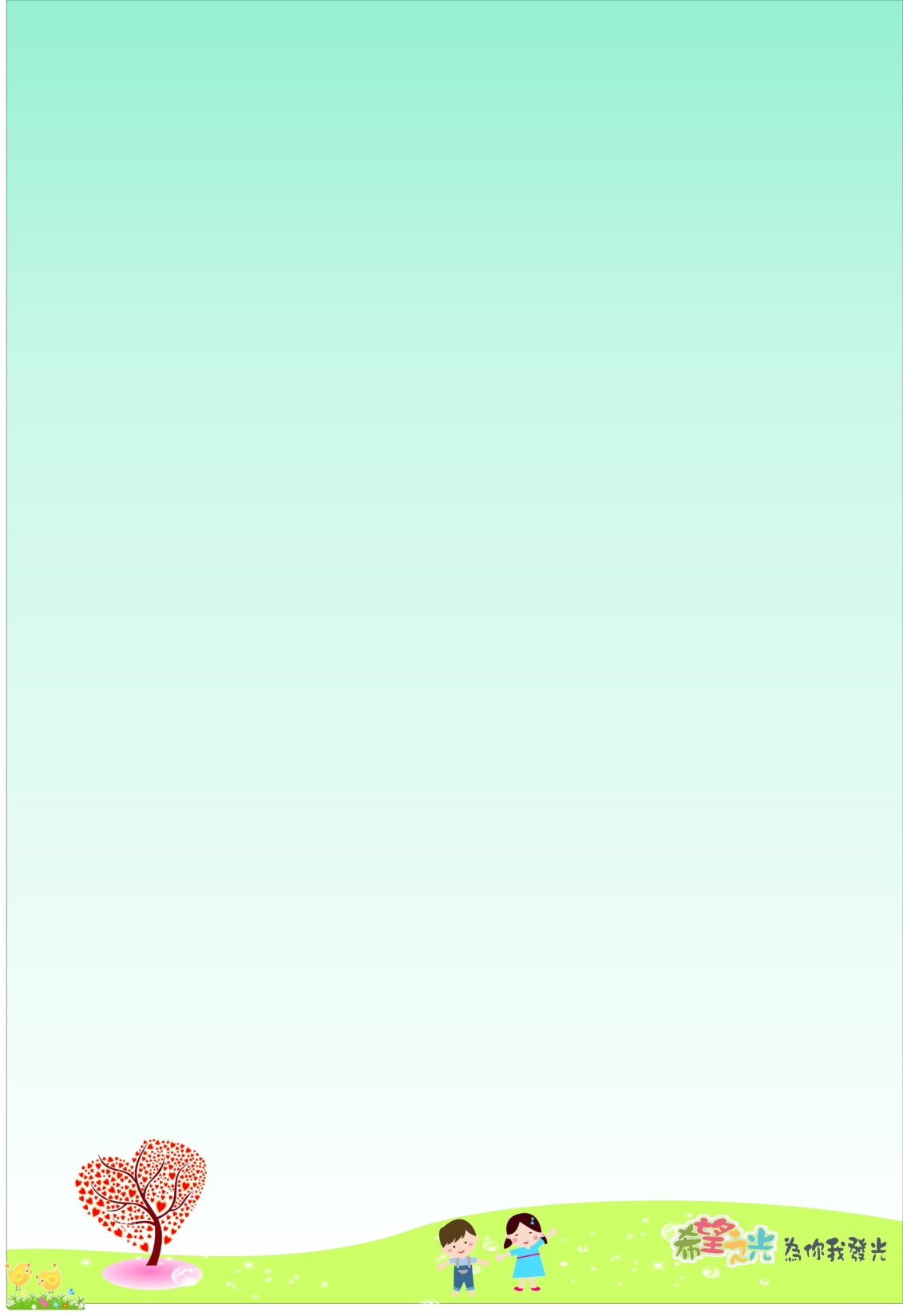 2017關懷心 希望情晚會
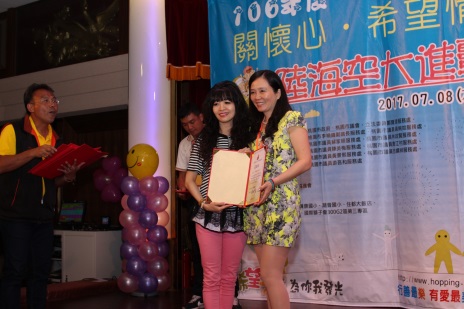 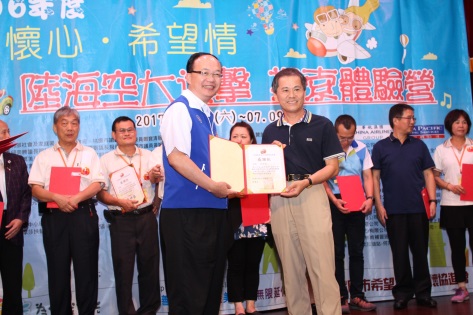 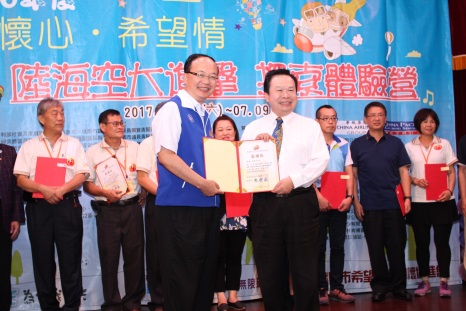 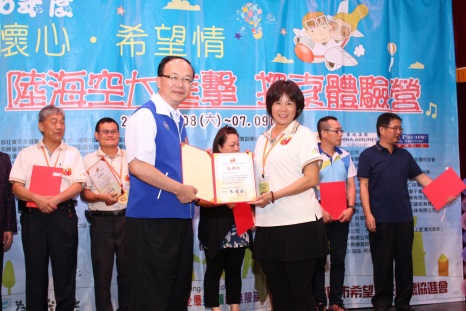 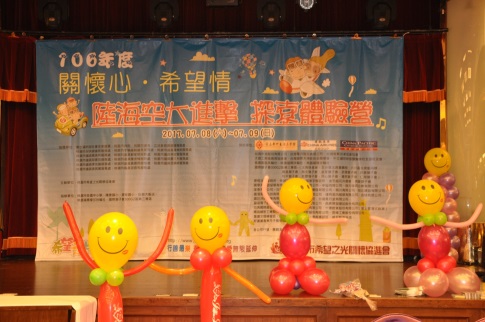 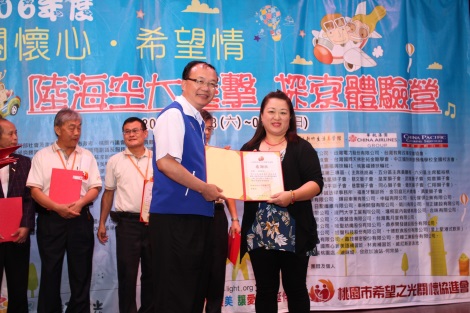 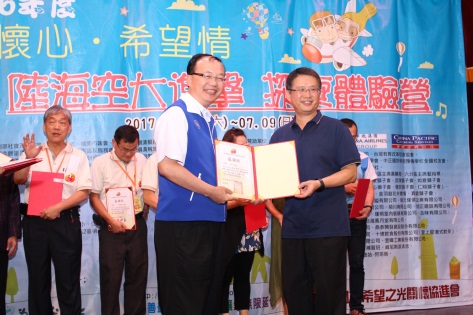 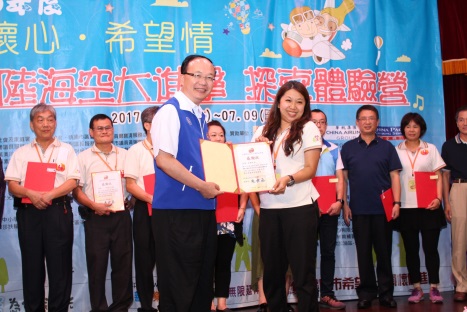 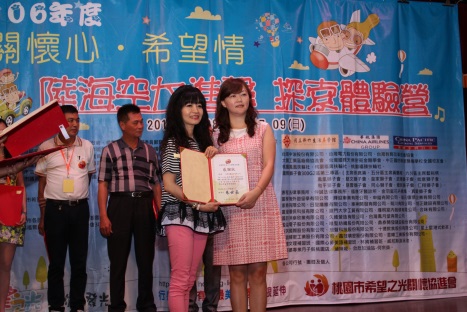 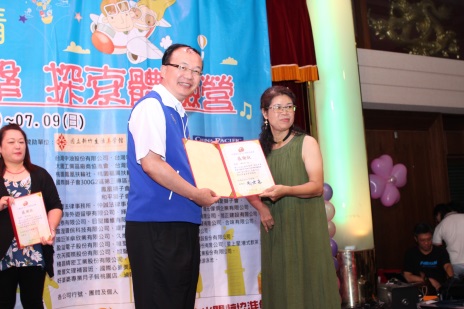 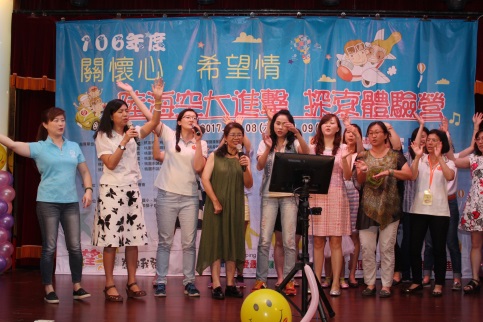 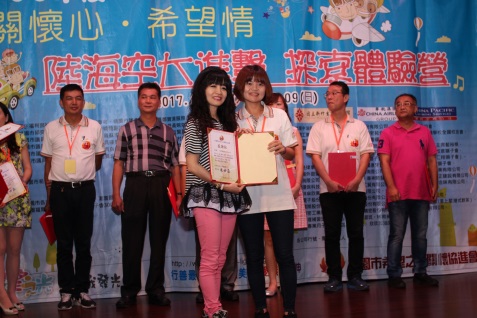 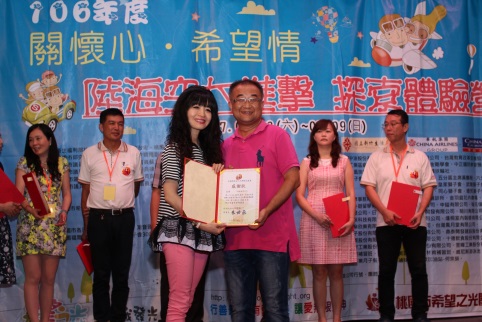 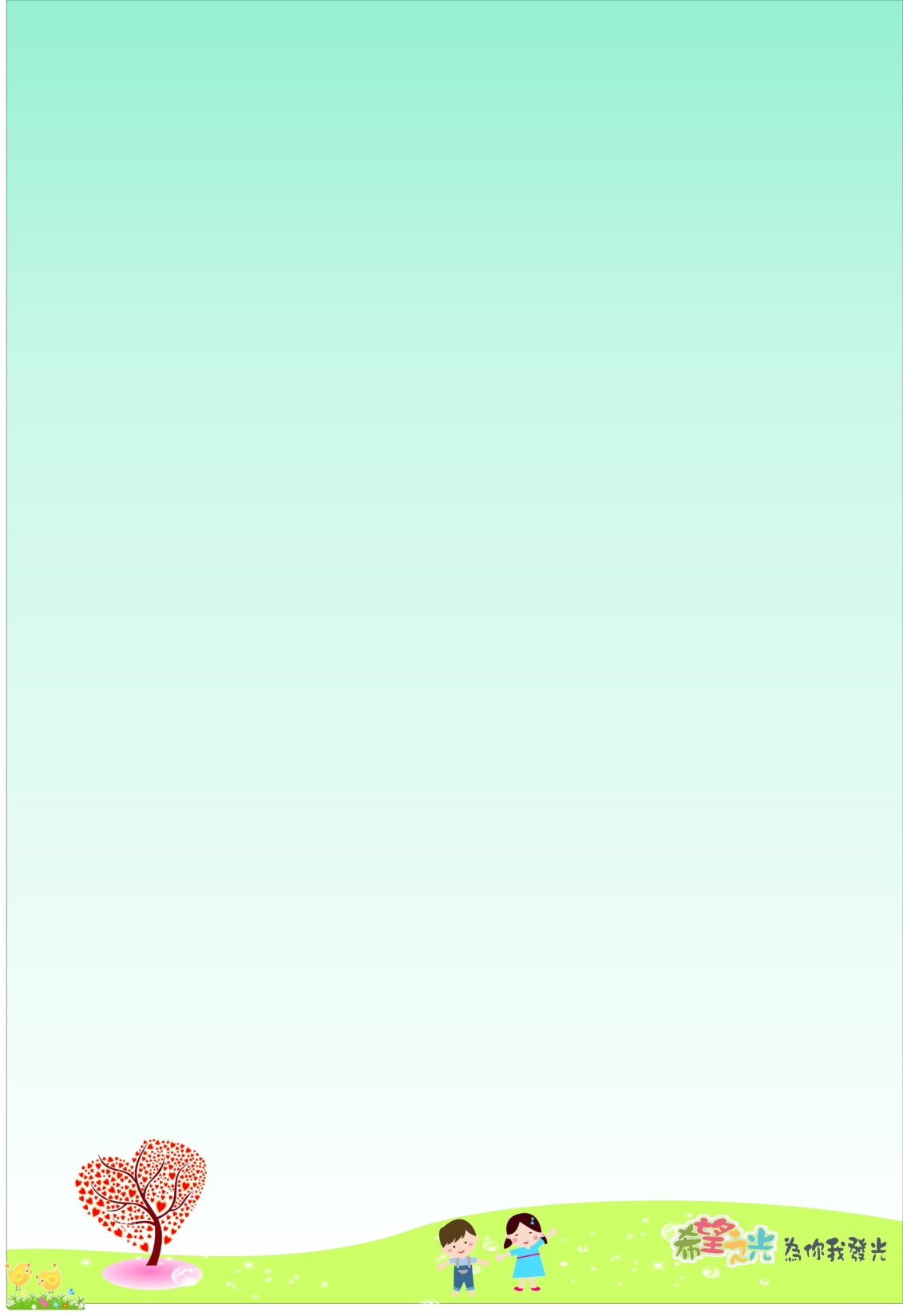 2017關懷心 希望情晚會
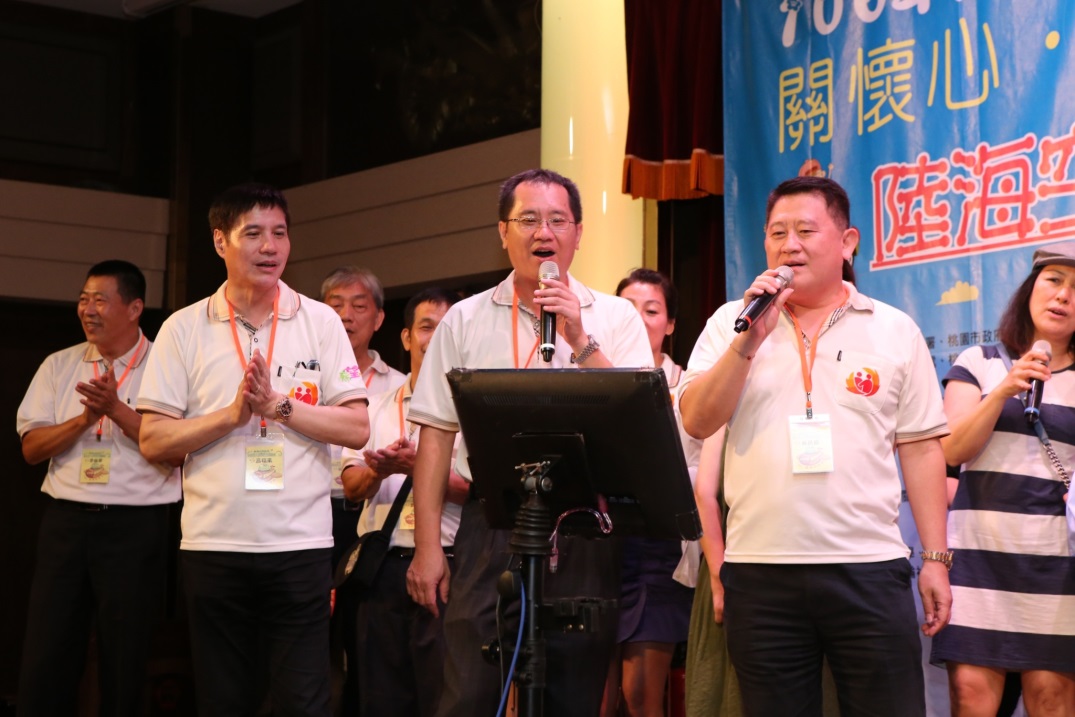 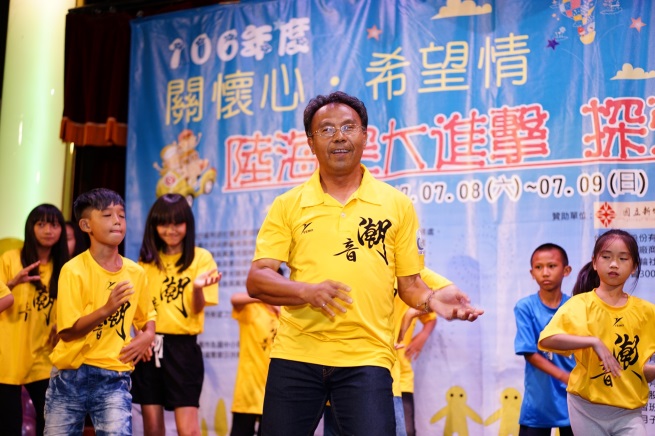 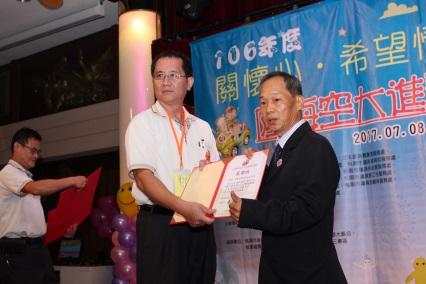 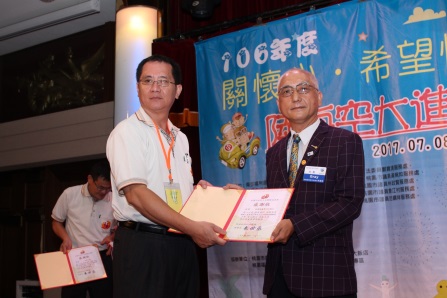 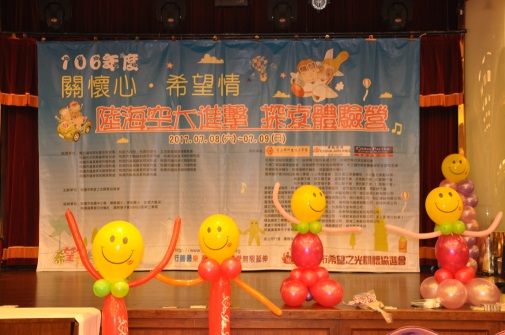 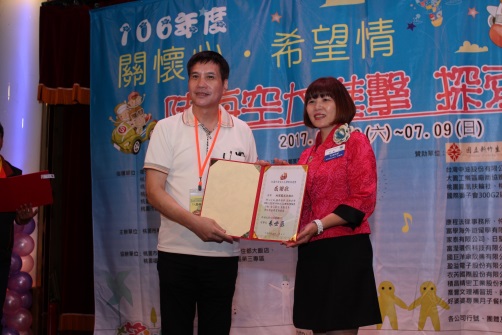 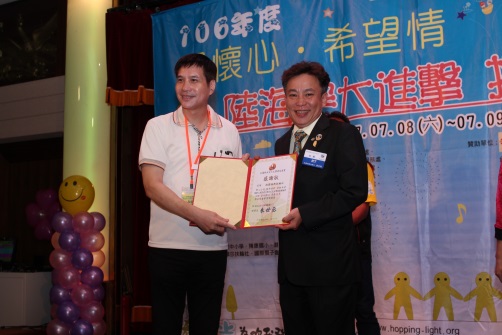 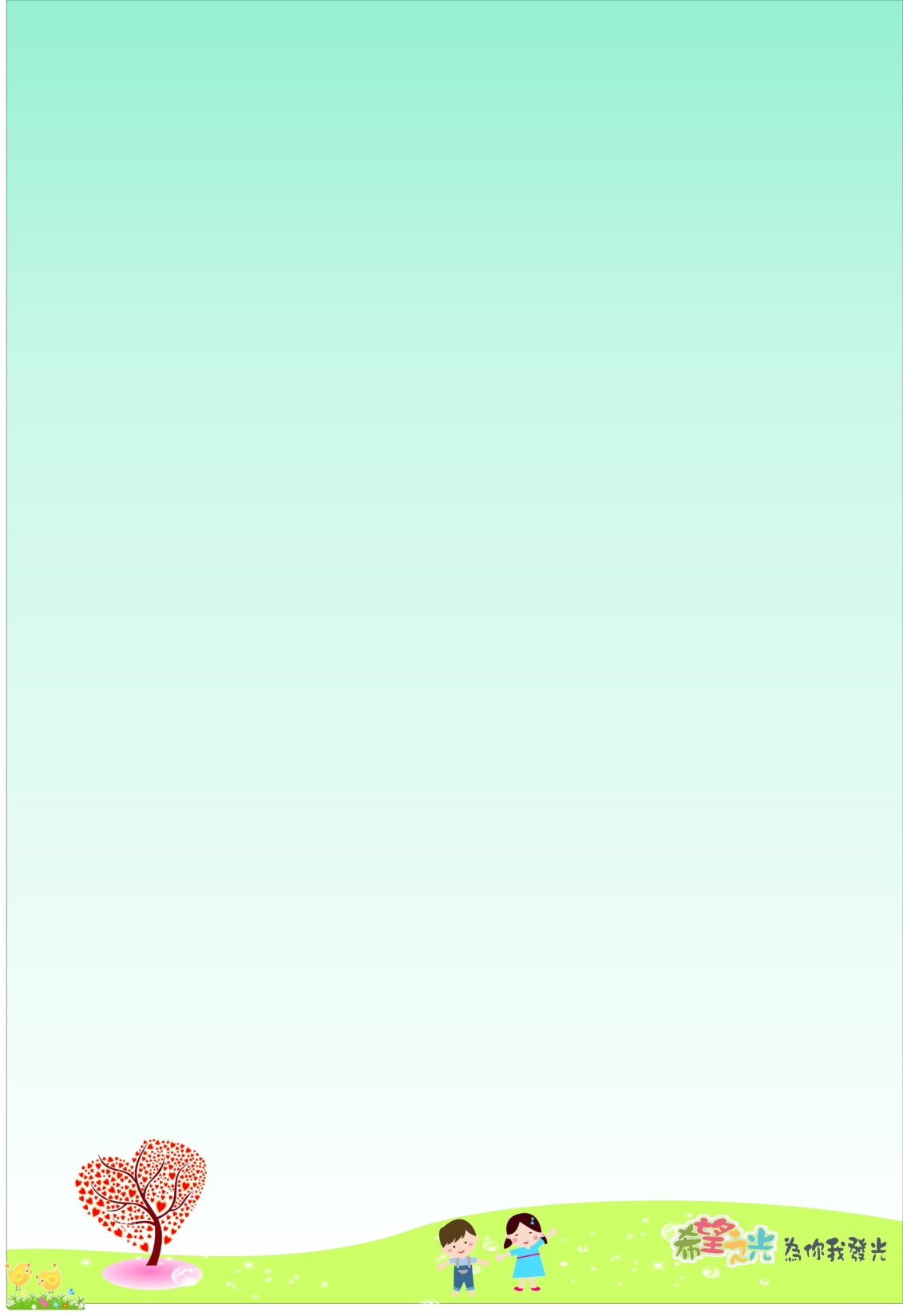 2017關懷心 希望情結業式
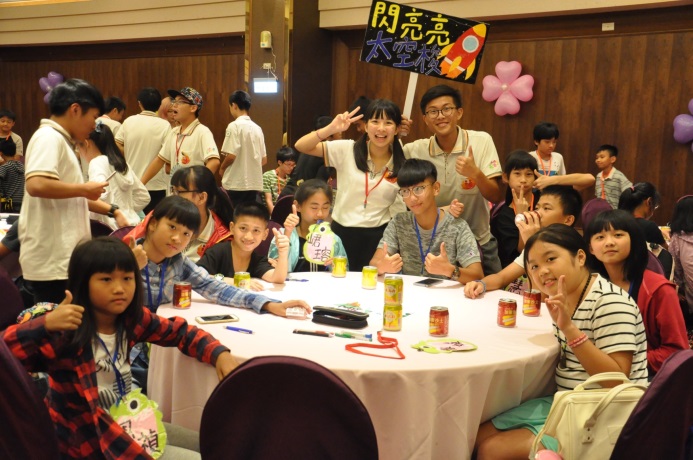 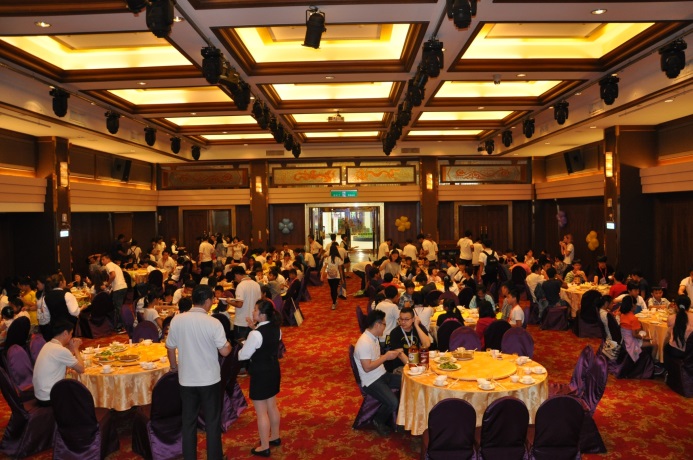 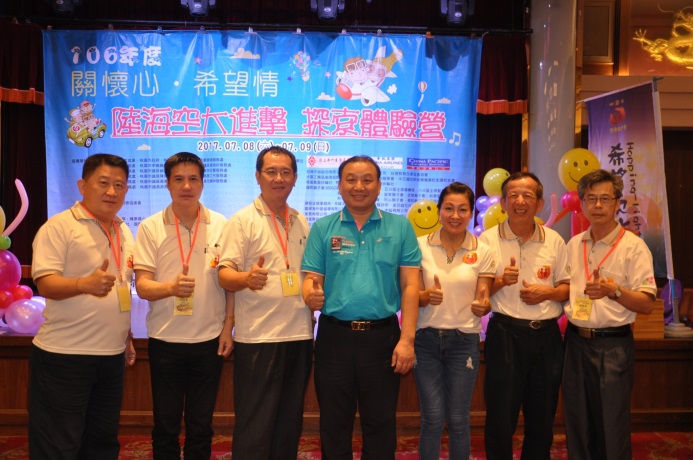 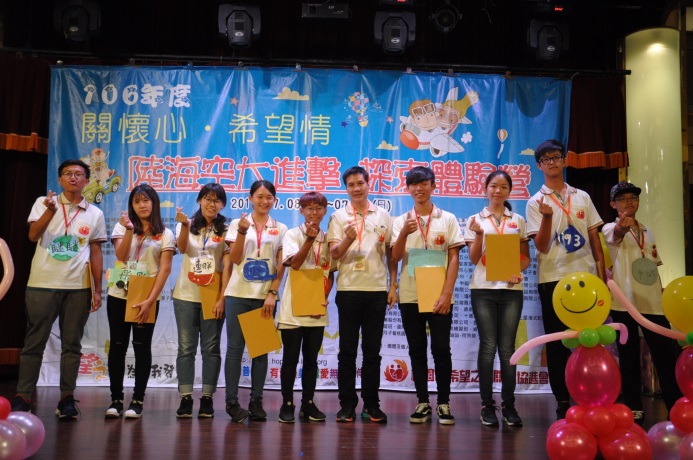 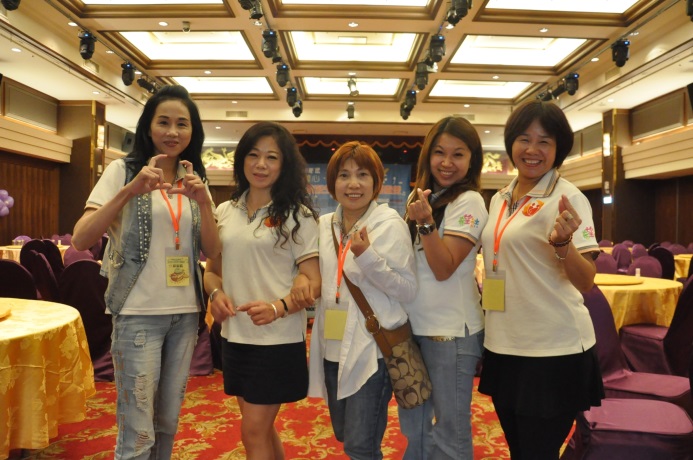 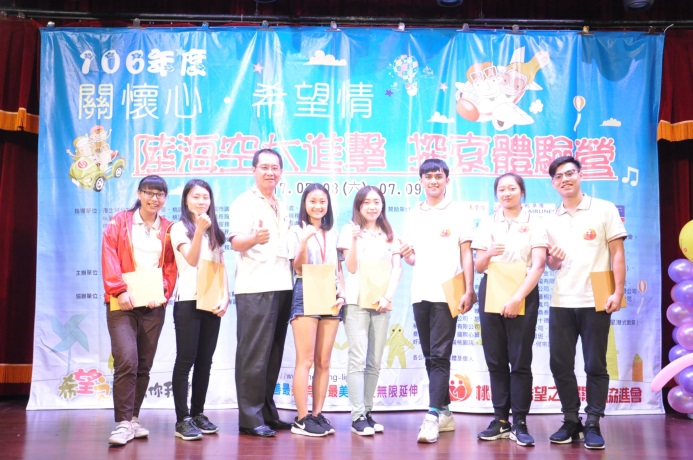 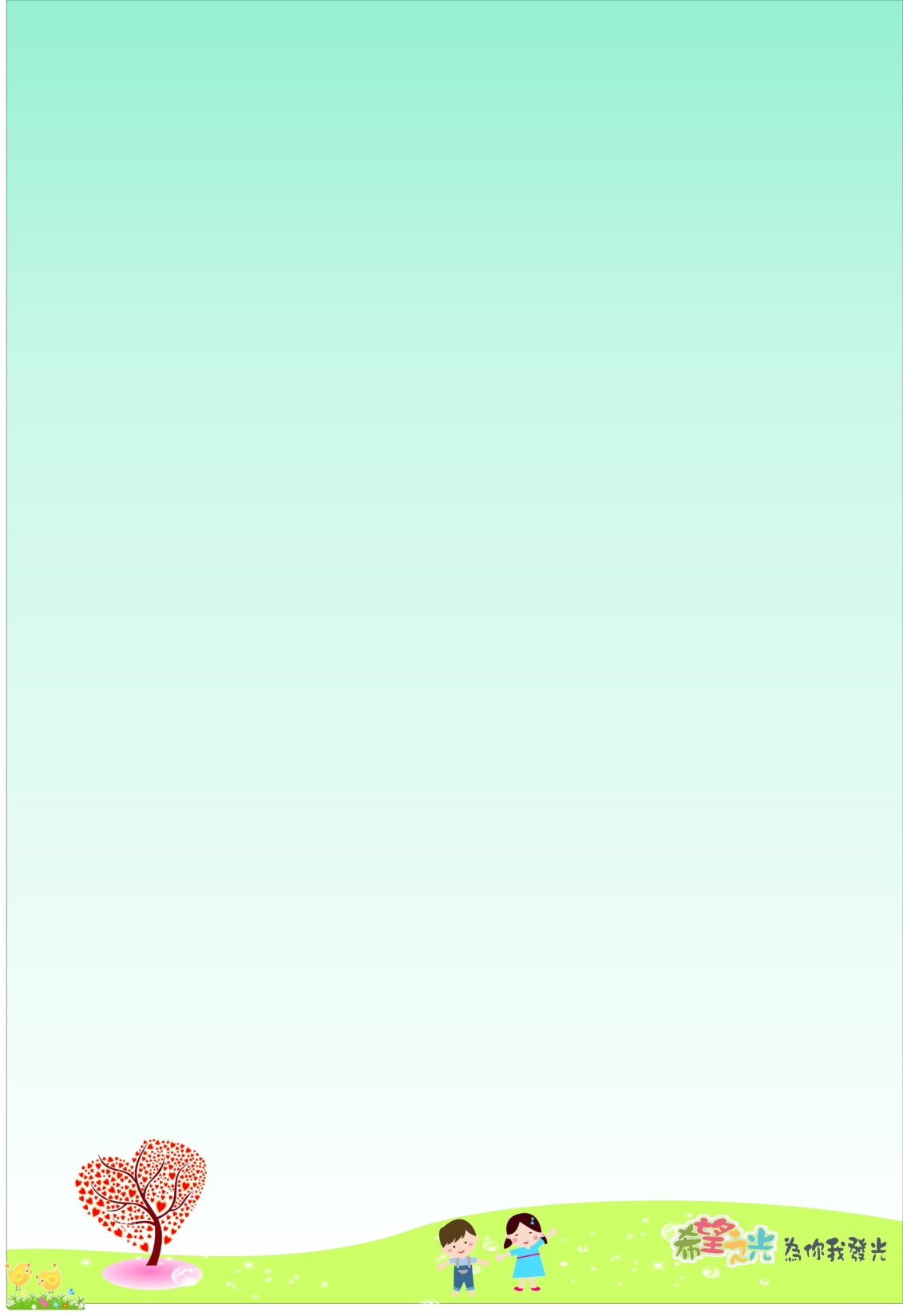 2017關懷心 希望情結業式
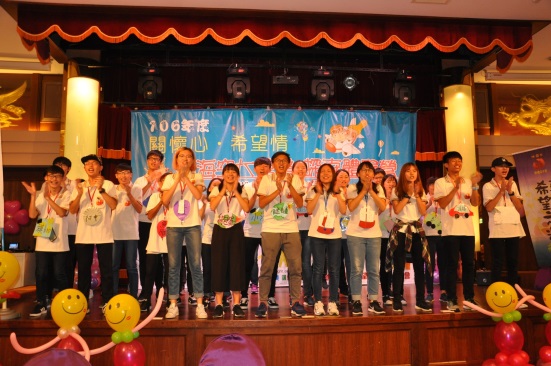 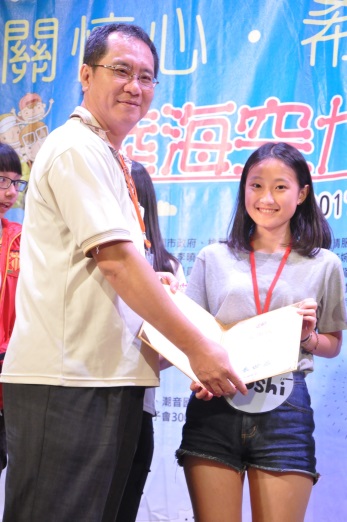 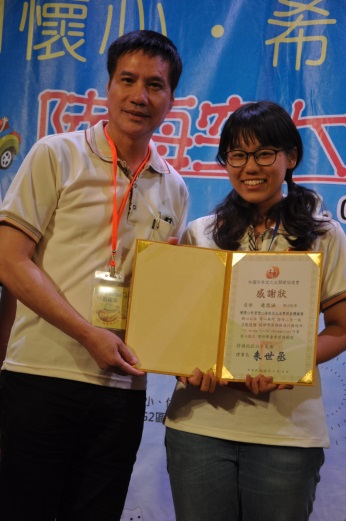 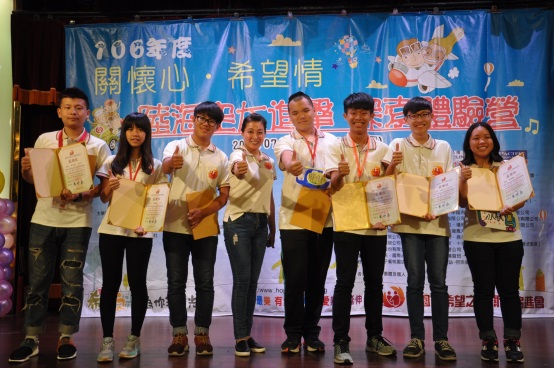 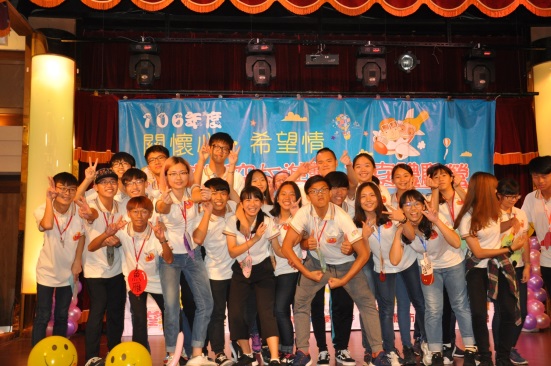 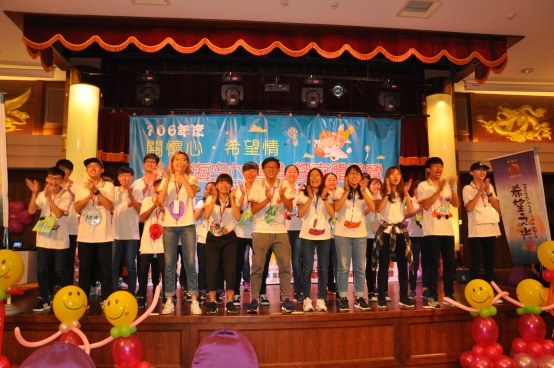 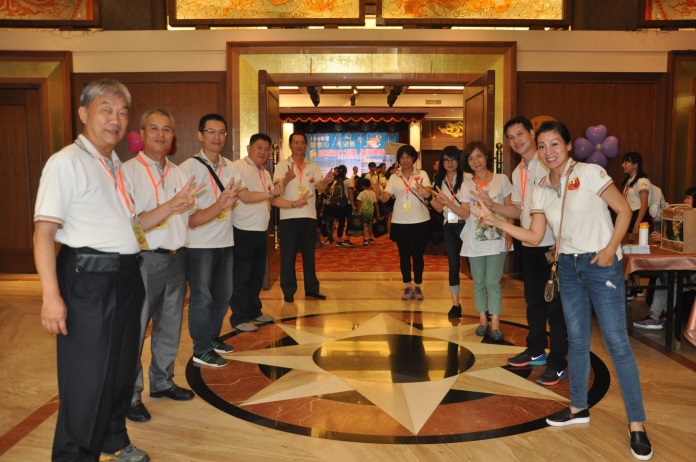 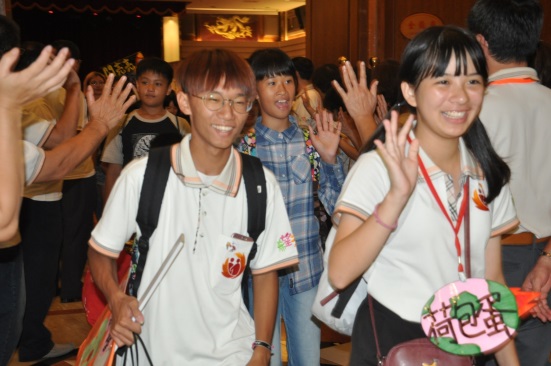 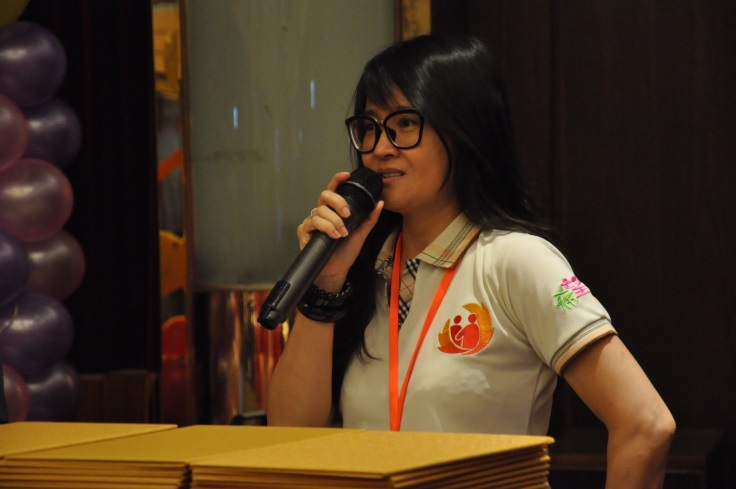 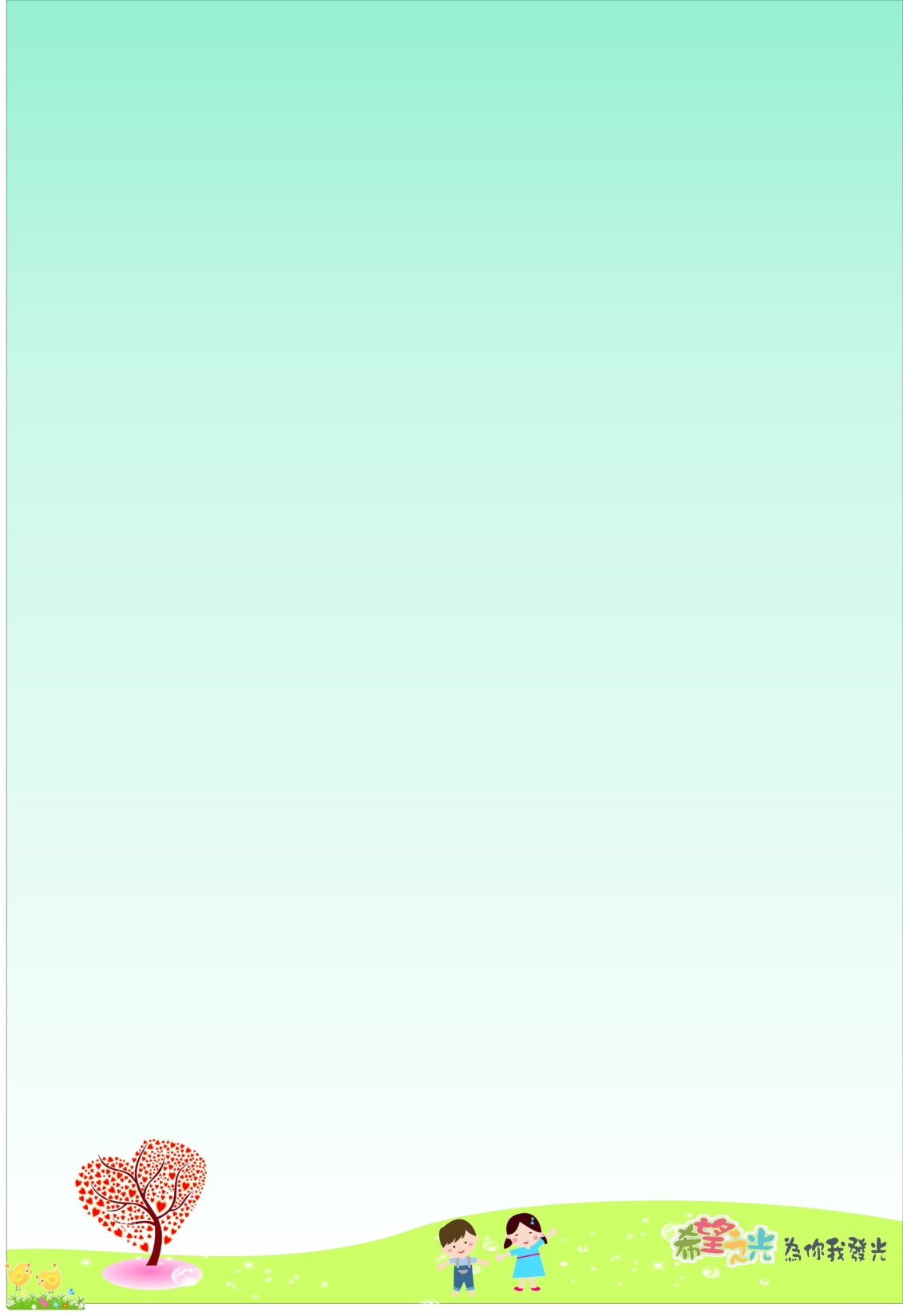 2017關懷心 希望情結業式
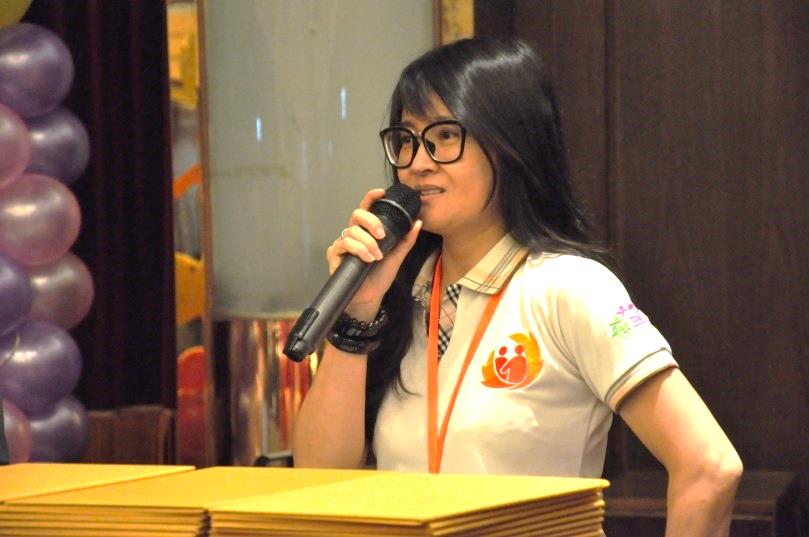 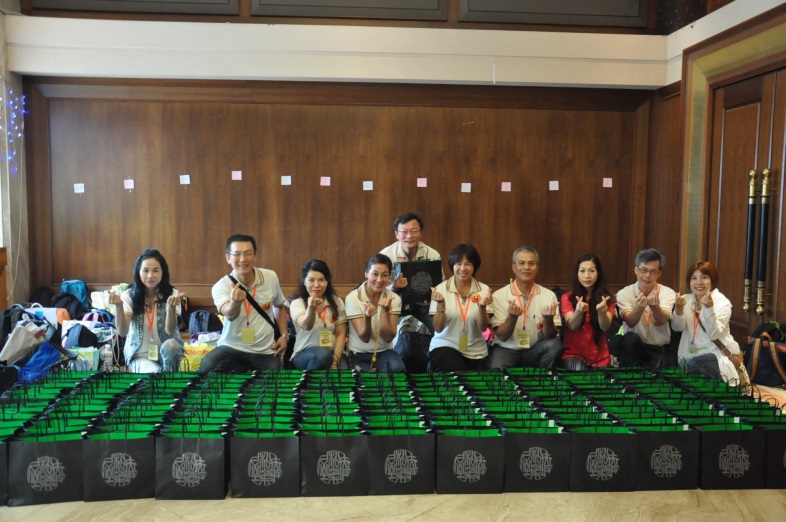 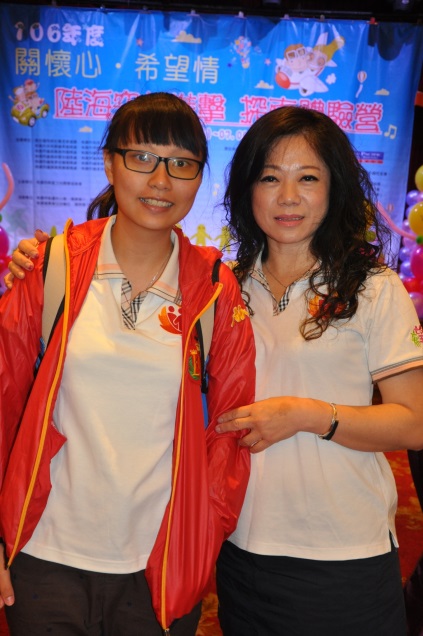 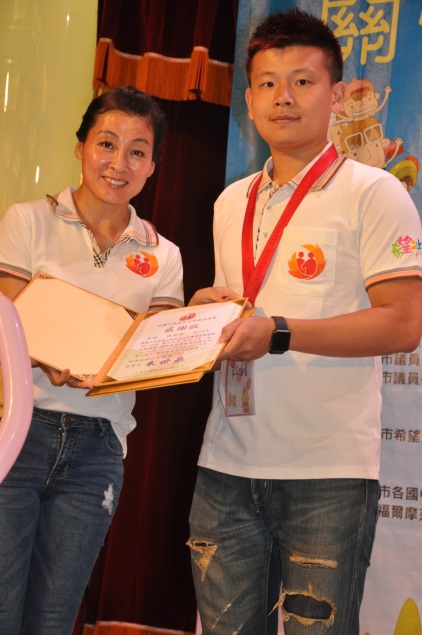 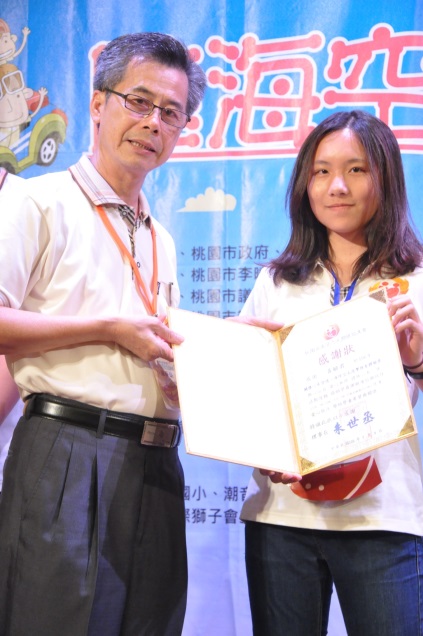 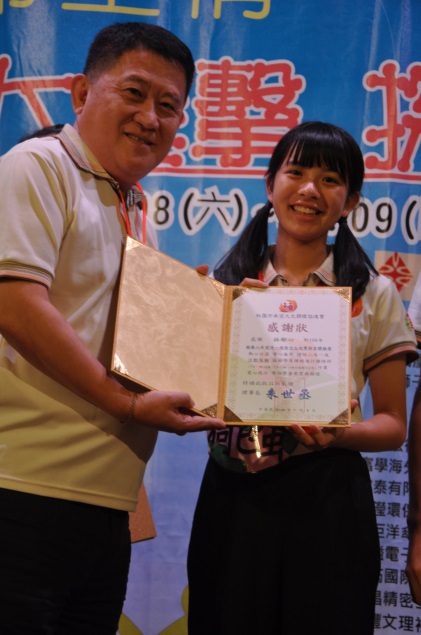 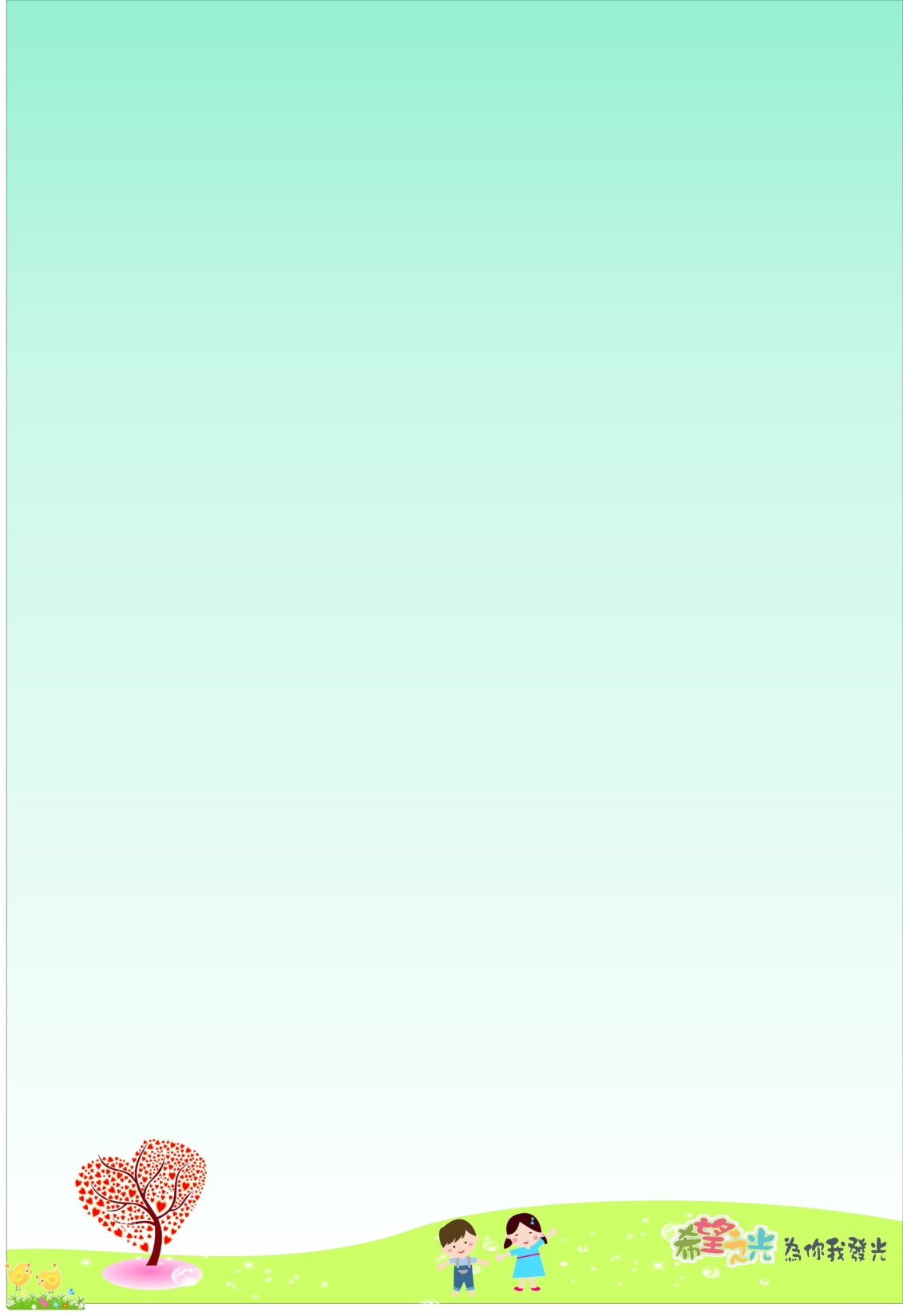 20171107常務理監會&活動籌備會
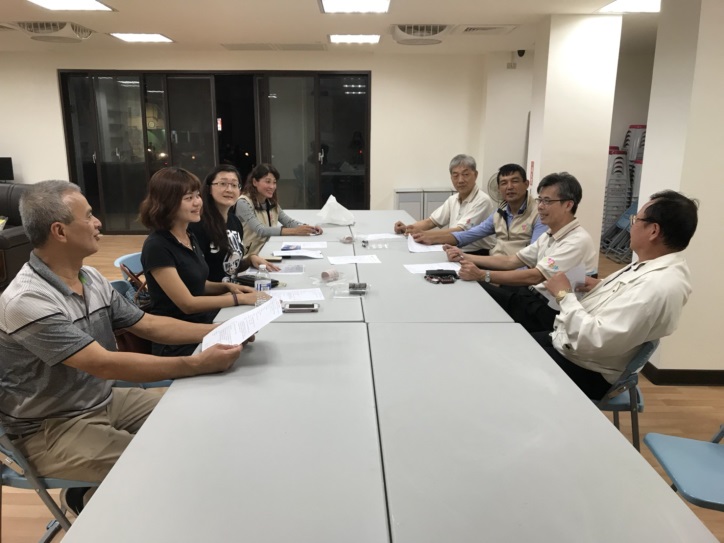 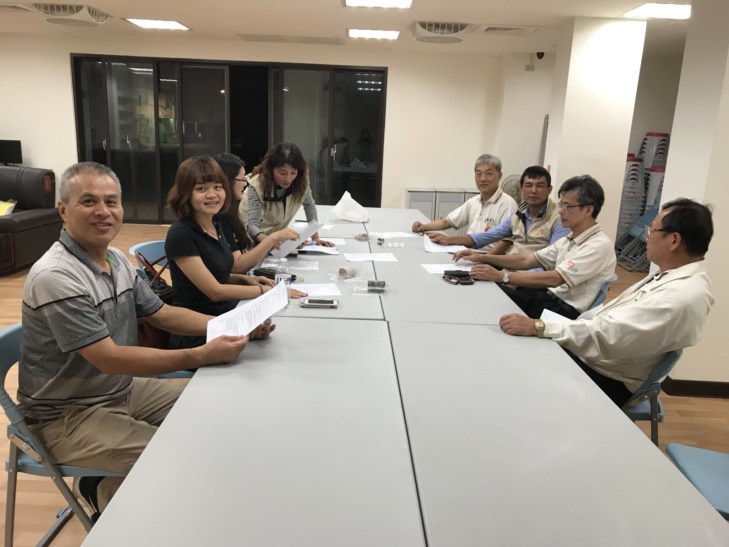 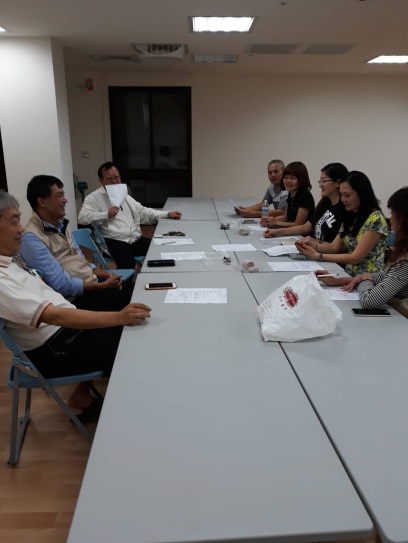 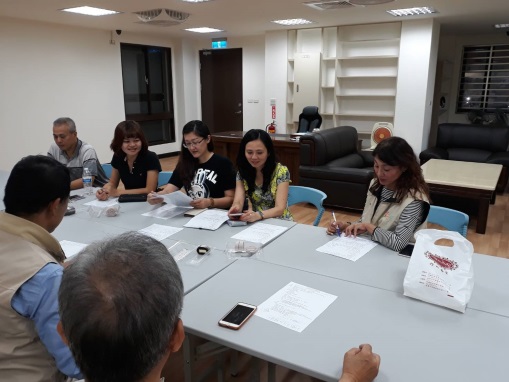 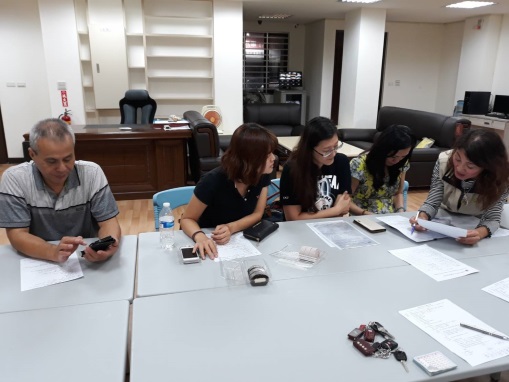 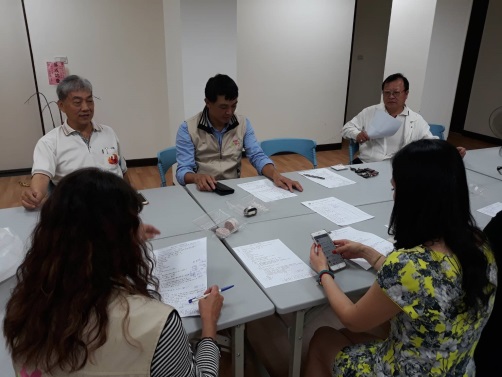 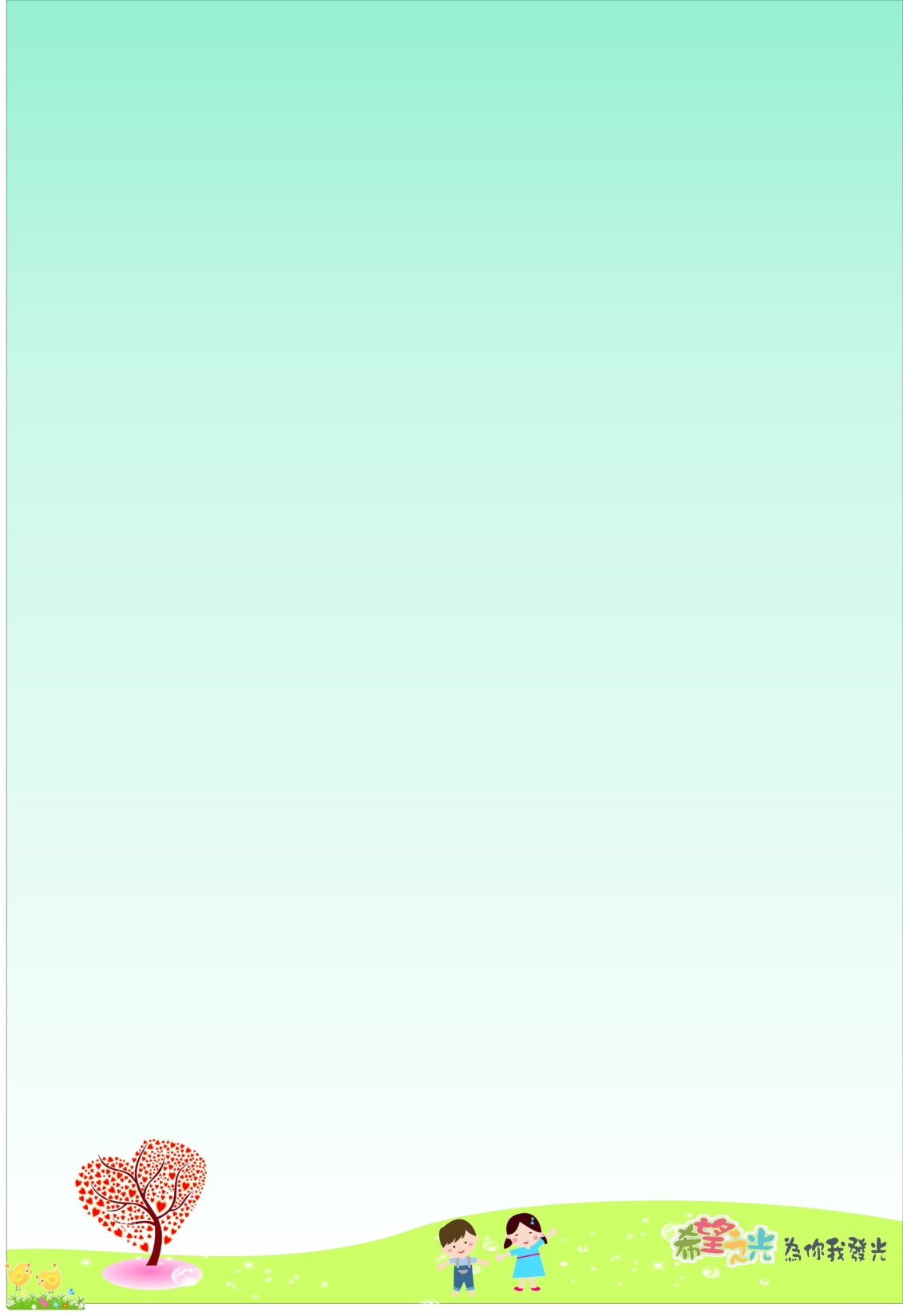 2017年度寒冬送暖
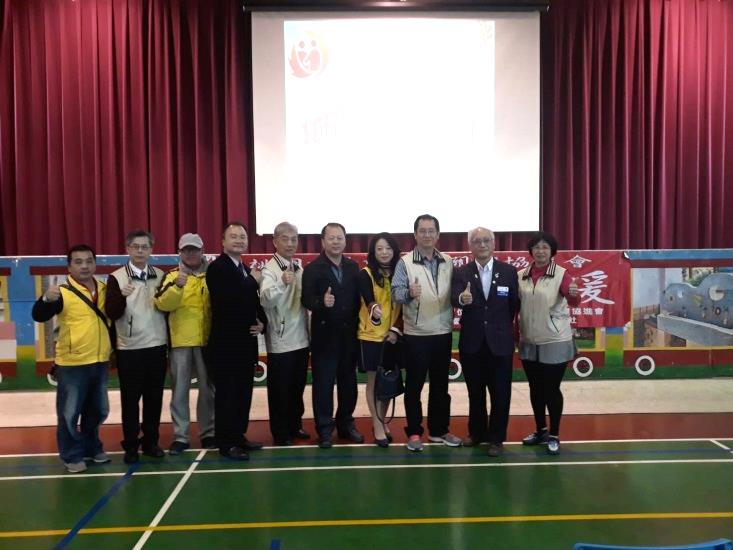 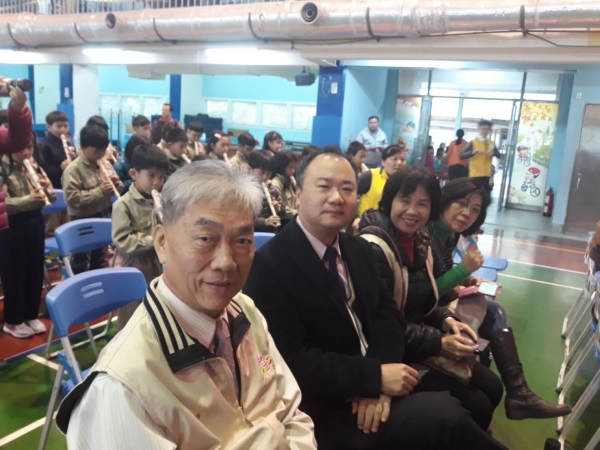 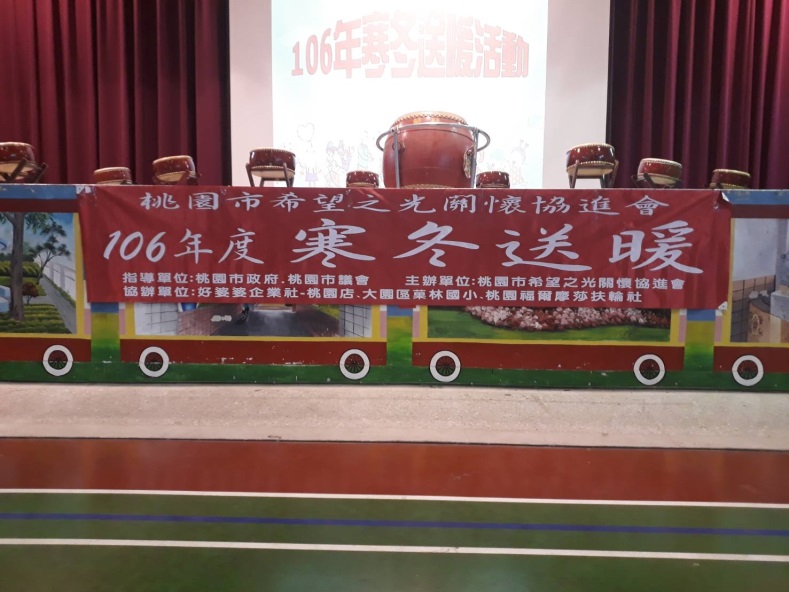 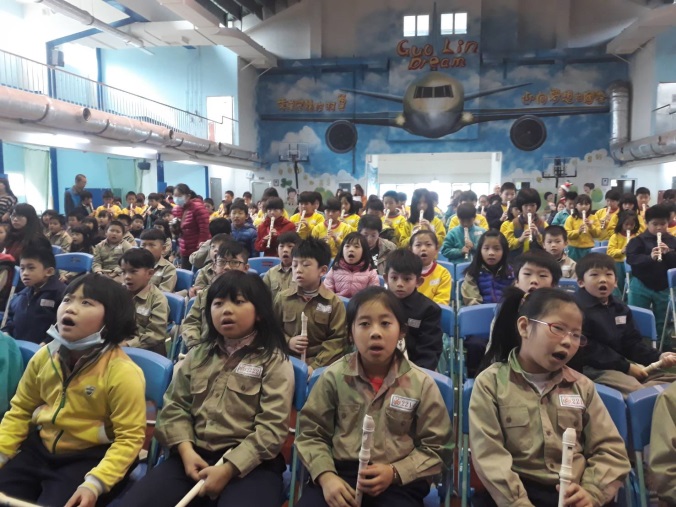 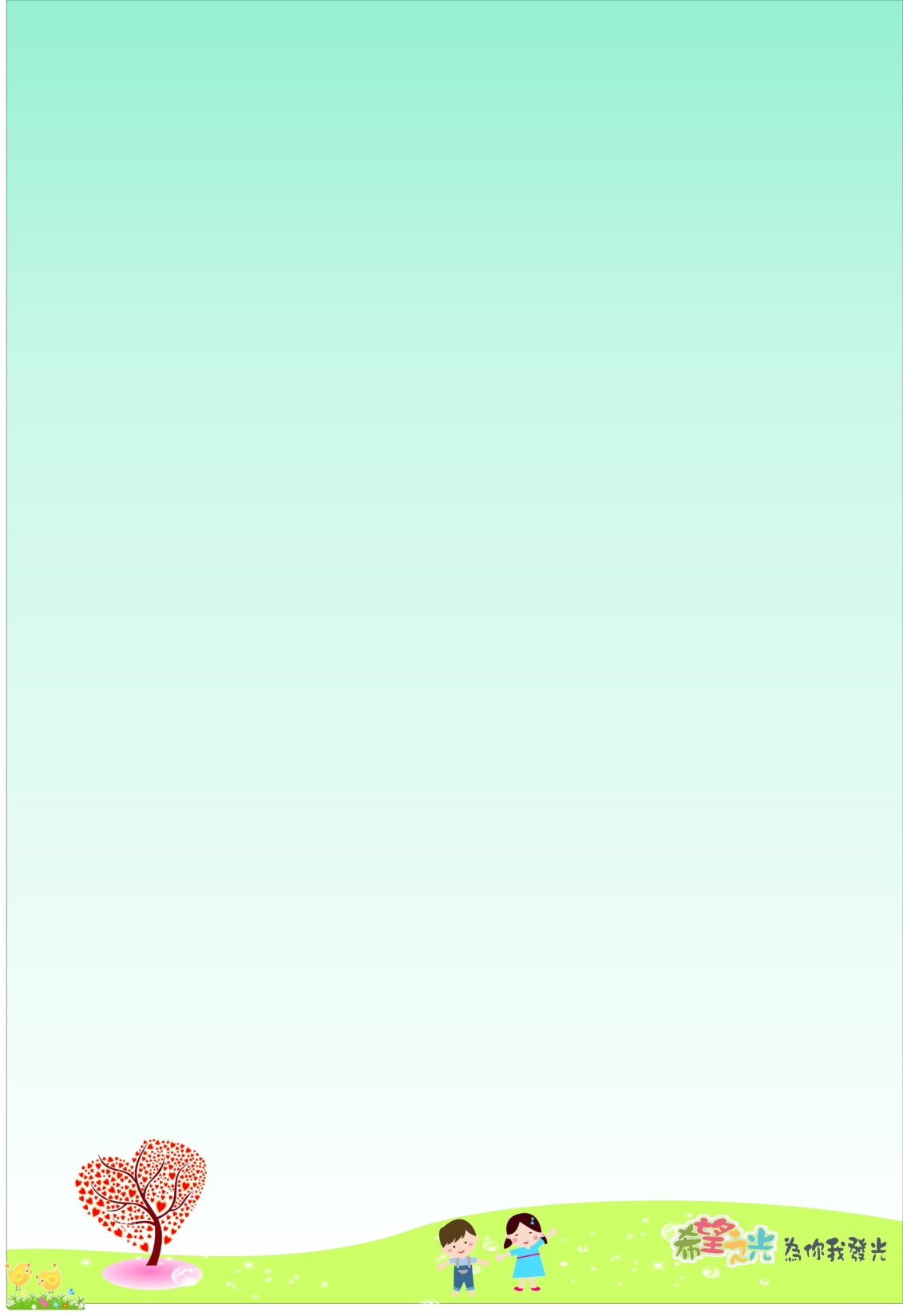 隱形的翅膀
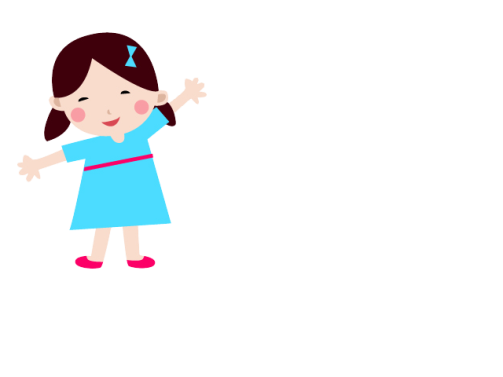 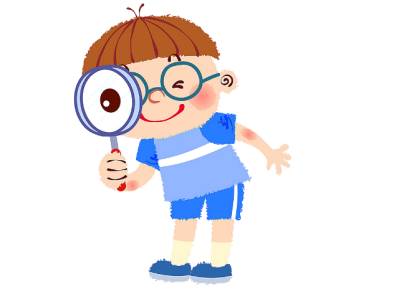 每一次 都在徘徊孤單中堅強每一次 就算很受傷 也不閃淚光我知道 我一直有雙隱形的翅膀帶我飛 飛過絕望不去想 他們擁有美麗的太陽我看見 每天的夕陽 也會有變化我知道 我一直有雙隱形的翅膀帶我飛 給我希望我終於 看到 所有夢想都開花追逐的年輕 歌聲多嘹亮~~
我終於 翱翔 用心凝望不害怕哪裡會有風 就飛多遠吧不去想他們擁有美麗的太陽我看見 每天的夕陽 也會有變化我知道　我一直有雙隱形的翅膀帶我飛　給我希望我終於看到　所有夢想都開花追逐的年輕歌聲多嘹亮我終於翱翔　用心凝望不害怕哪裡會有風就飛多遠吧隱形的翅膀　讓夢恆久比天長留一個願望讓自己　想像
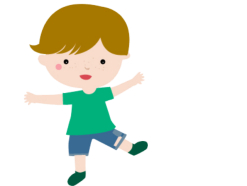 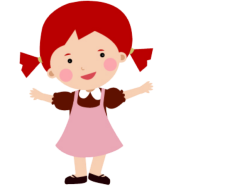 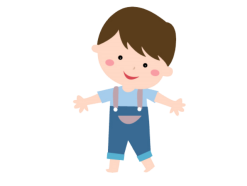 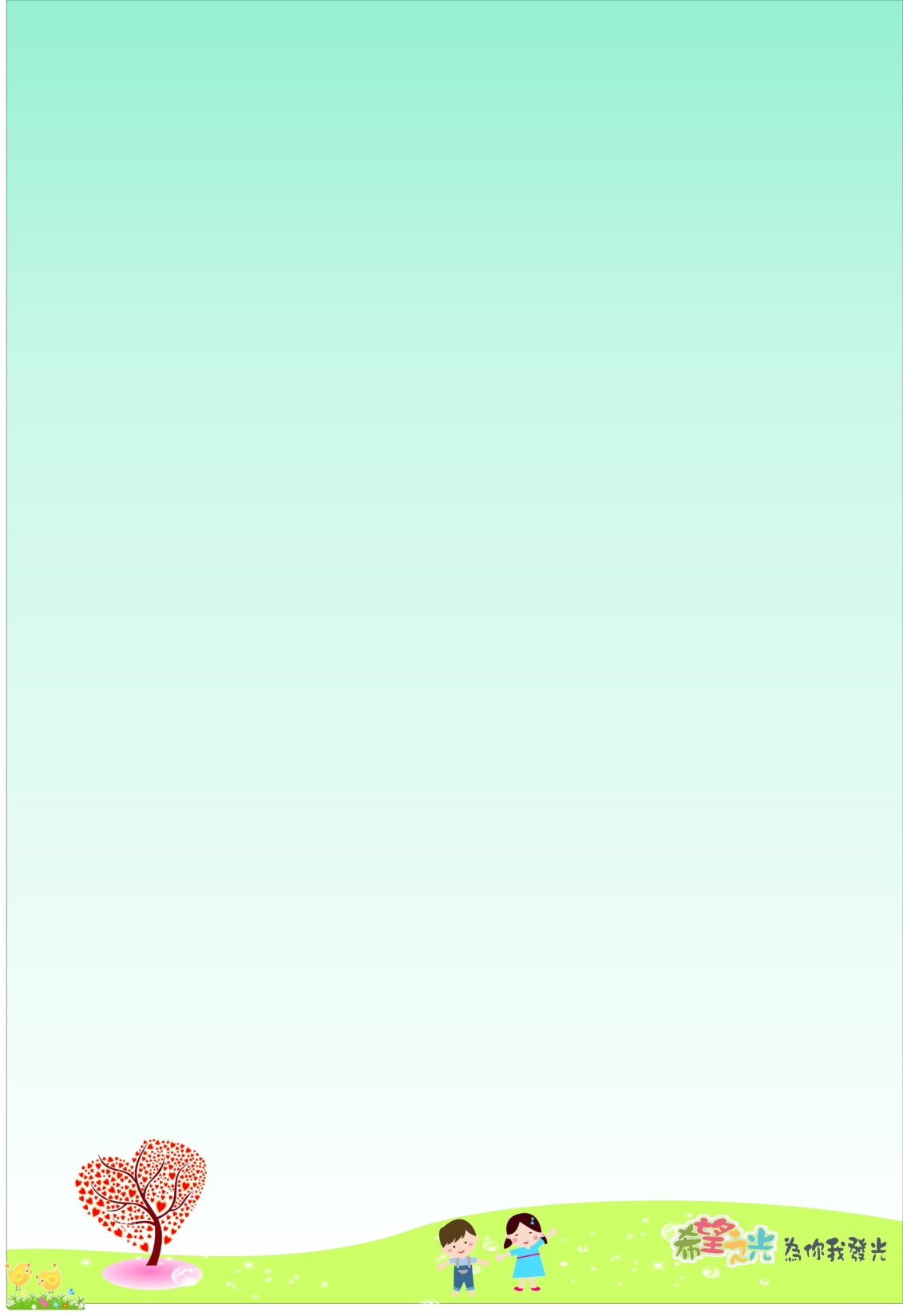 感謝有您
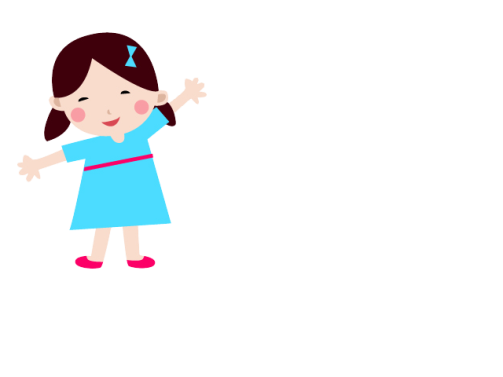 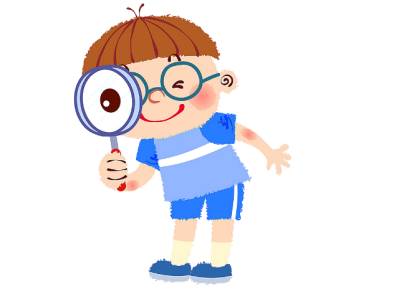 希望之光協進會感謝一路上有您的照亮
讓就學中的孩子不再找不到明日之光
一切因為有您
讓我們的社會變的更加溫暖、更加有愛
未來的日子，讓我再一起手牽著手
一起照亮我們的孩子…
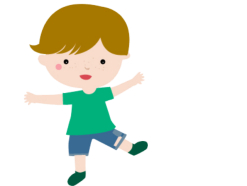 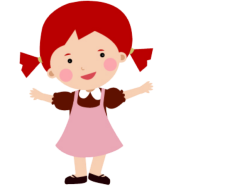 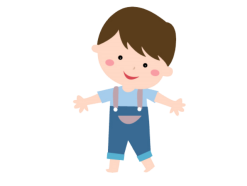